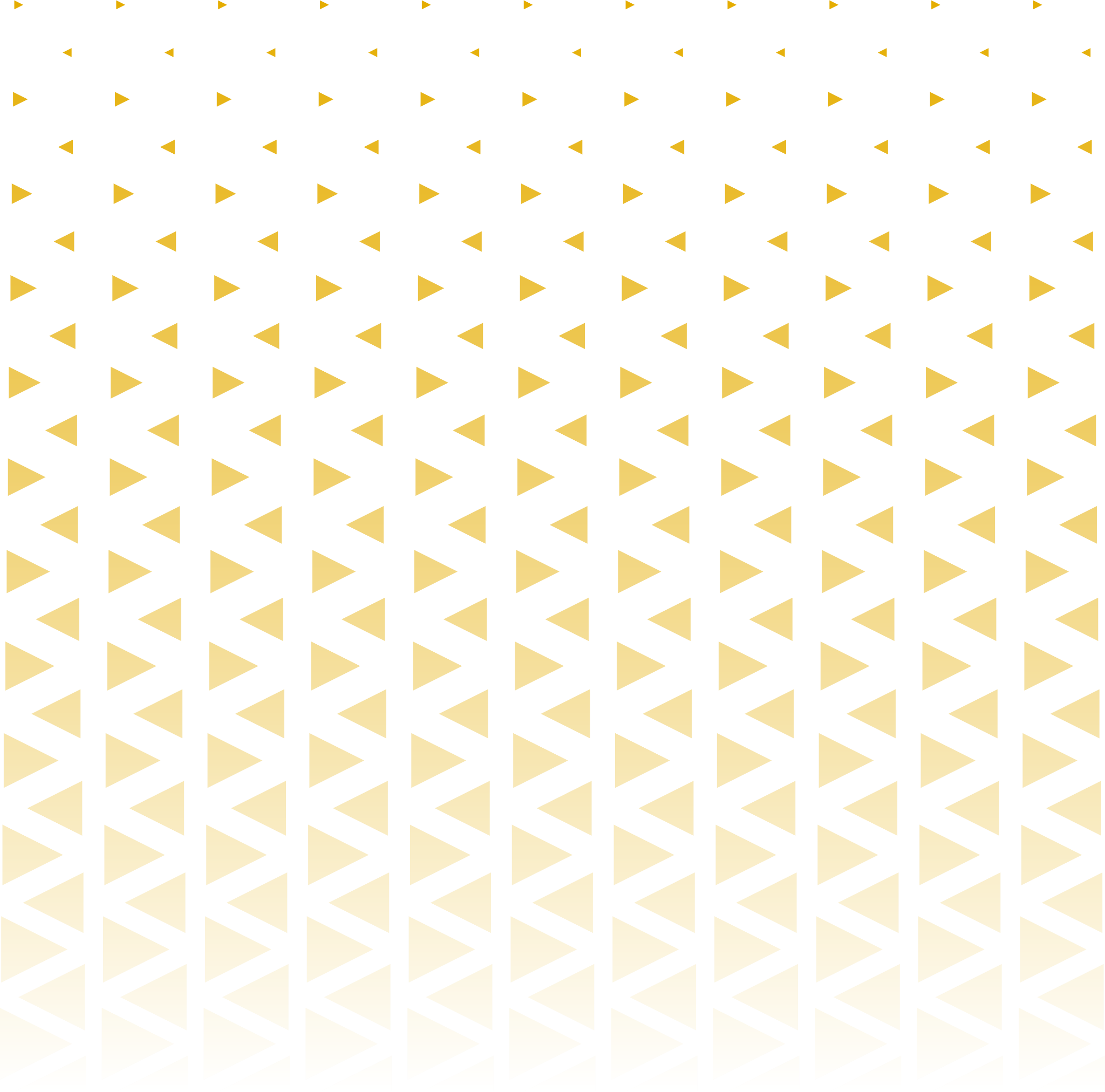 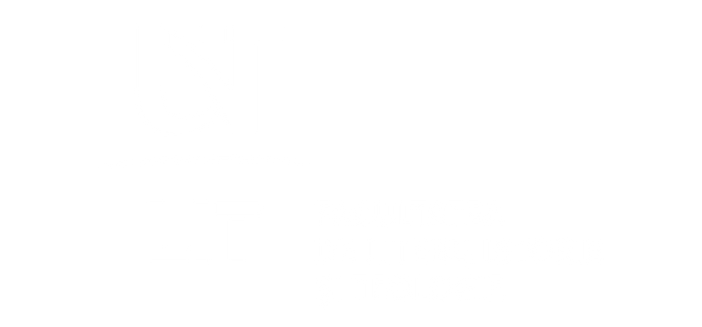 INFOBUL

Nr. XX/2021
DEPARTAMENTUL DE STUDII ROMÂNEȘTI
HTTPS://LITERE.UVT.RO/INFOBUL/
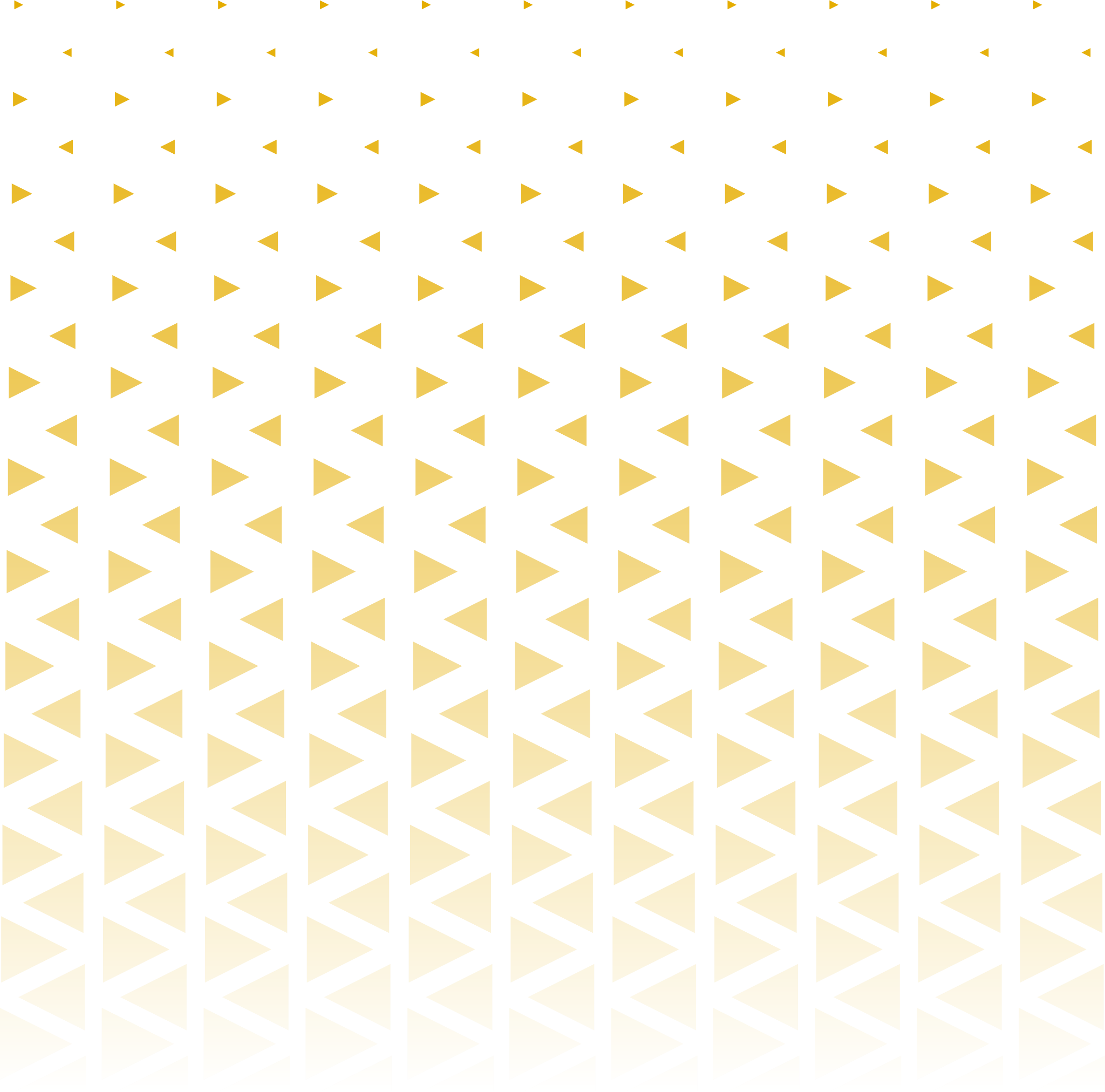 CUPRINS
I. ORGANIZAREA DE CONFERINŢE, SIMPOZIOANE, COLOCVII, MESE ROTUNDE
1. Valy Ceia (președinte) a organizat împreună cu Mirela Boncea, Emina Căpălnășan, Ioana Mia Iuga, Ramona Malița, Silvia Madincea-Pașcu, Simona Regep, Roxana Rogobete, Dumitru Tucan, Bogdan Țâra, Luminița Vleja, Manuela Zănescu: Colocviul Internațional Comunicare și cultură în Romania europeană, ediția a IX-a, cu tema Memorie – Uitare, desfășurat în perioada 11-12 iunie 2021 la Timișoara (https://ciccre.uvt.ro/ro/ciccre/editii/ciccre-ix-2021).
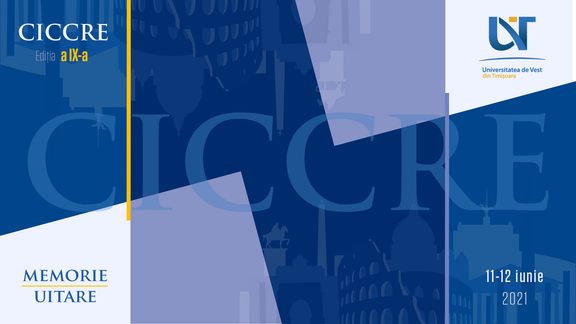 2. Simona Regep, Adrian Cîntar și Adrian Magina au organizat conferința internațională Borders and Communities in Central and South- Eastern Europe, Timișoara, 16-17 martie 2021 (https://litere.uvt.ro/wp-content/uploads/2021_Borders_Final_program_abstracts.pdf). 
3. Simona Regep, Adrian Cîntar au organizat Simpozionul Național Arheologie și existență. In memoriam Doina Benea, Timișoara, 24-25 iunie 2021.
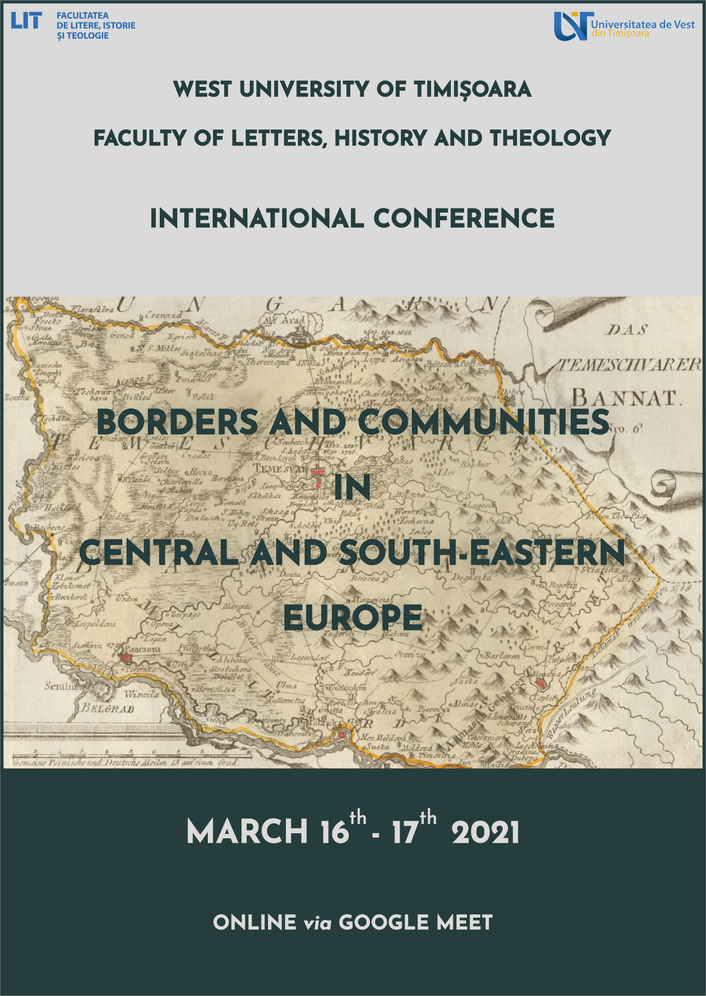 4. Simona Regep, Vasile Rămneanțu au organizat Simpozionul Național 75 de ani de la falsificarea de către Partidul Comunist Român a alegerilor parlamentare din anul 1946, Timișoara, 12 noiembrie 2021.
5. Nichifor Tănase, Constantin Jinga, Ioan Mihoc și Iosif Stancovici au organizat al doilea Simpozion Internațional de Exegeză Biblică: Holy Scripture in Church and History, 11-13 noiembrie 2021.
6. Nichifor Tănase, alături de Loredana Pungă, Mircea Dumitru și Adrian Lemeni au organizat conferința internațională Transhumanism in the light of theology, and science: Critical perspectives and Christian metaphysical implications, 5-6 noiembrie 2021.
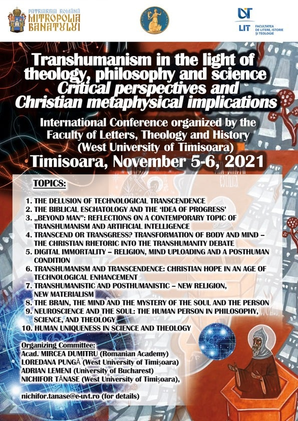 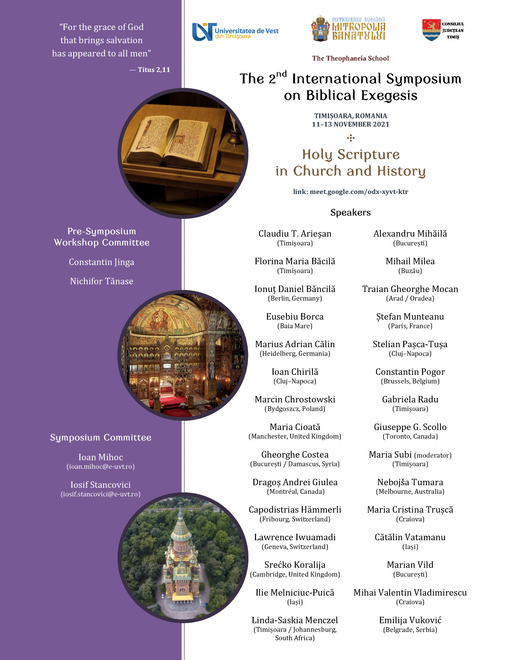 INFOBUL 2021 - LIT
DEPARTAMENTUL DE STUDII ROMÂNEȘTI
3
II. PARTICIPĂRI LA CONFERINŢE, SIMPOZIOANE, COLOCVII NAŢIONALE ŞI INTERNAŢIONALE, PRELEGERI ȘI CONFERINȚE INVITATE
A. MANIFESTĂRI INTERNAȚIONALE
a. În străinătate:

1. Claudiu T. Arieșan, Transformation and Continuity of Deportment in States of Crisis. The De mortibus Persecutorum of Lactantius as a Model for Modern Hermeneutics, comunicare susținută la Congresul Internațional ”Creation. Transformation, Theology” al ESCT și al Universității din Osnabrück, Germania, 25-28 august 2021.
2. Pompiliu Crăciunescu, Eminescu și problema culturii, comunicare susținută la Congresul Mondial al Eminescologilor, ediția a X-a (organizator: ICR și Academia de Științe a Moldovei): Eminescu și lumea valorilor, Centrul Internațional Academic „Mihai Eminescu”, Chișinău, 1 septembrie 2021.
3. Pompiliu Crăciunescu, Ecuația poetică sau despre imanența inefabilului: Valeriu Matei, comunicare susținută la Colocviul Internațional de Științe ale Limbajului „Eugeniu Coșeriu” (CISL), ediția a XVI-a. Eugeniu Coșeriu Centenar, Universitatea de Stat din Moldova, Chișinău, 24-25 septembrie 2021. 
4. Pompiliu Crăciunescu, Spațiul de joc al tradiției, comunicare susținută la Simpozionul ştiinţific „Posteritatea critică a lui Grigore Vieru”, Institutul de Filologie Română „Bogdan Petriceicu-Hasdeu”, Chișinău, 24 septembrie 2021.
5. Irina Dincă, Cross-linguistic and cross-cultural mediation in teaching Romanian as second language, comunicare susținută la 1st International MiLLaT Conference Mediation in Language Learning and Teaching, University of Warsaw, Polonia, 9 septembrie 2021.
6. Otilia Hedeșan, Etnologia română: contingentul 1941, comunicare susținută la Conferința științifică omagială Sabina Ispas, 80 de ani de la naștere, Chișinău, Institutul de Filologie „B. P. Hasdeu” al Academiei Republicii Moldova, 18 ianuarie 2021.
7. Roxana Rogobete, Pandemics in English and Spanish poetry: A corpus-based study, comunicare susținută la interfaceing 2021: Pandemics & Plagues, Languages & Literatures, 1-3 octombrie 2021, Taipei (Taiwan) (în colaborare cu stud. Margareta Boicu).
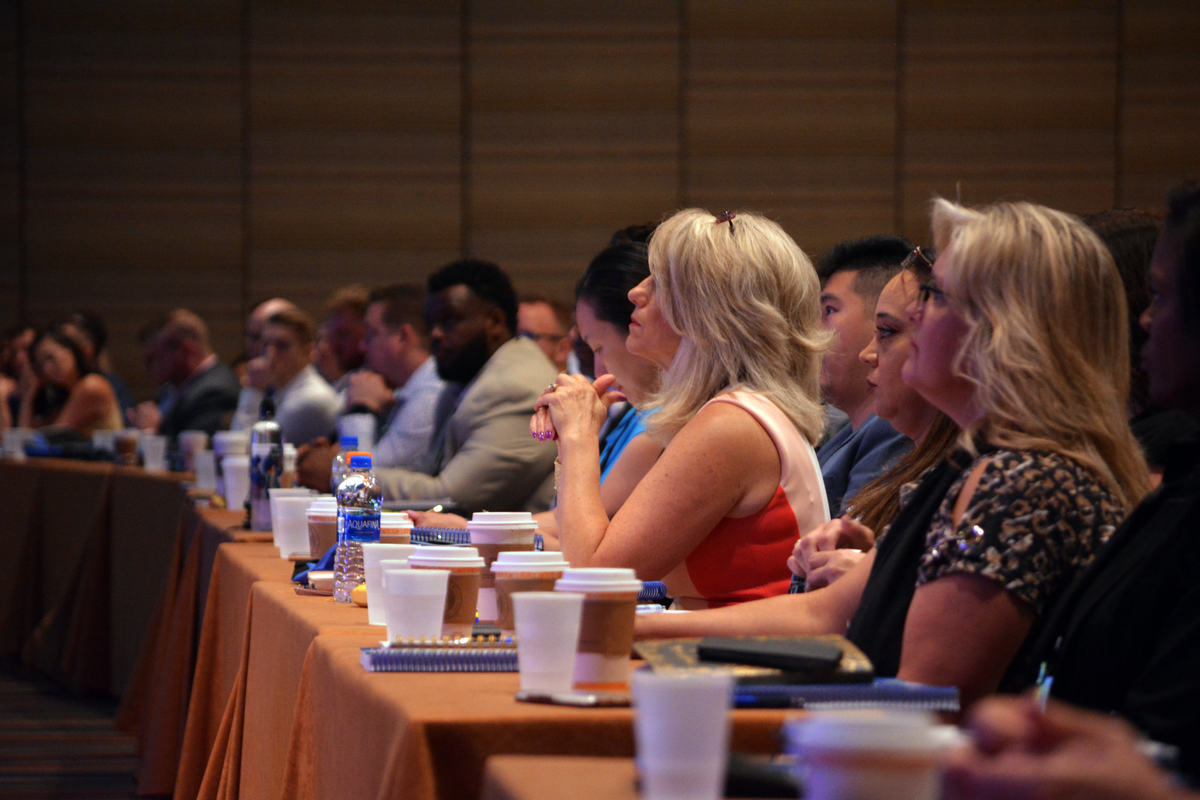 INFOBUL 2021 - LIT
DEPARTAMENTUL DE STUDII ROMÂNEȘTI
4
II. PARTICIPĂRI LA CONFERINŢE, SIMPOZIOANE, COLOCVII NAŢIONALE ŞI INTERNAŢIONALE, PRELEGERI ȘI CONFERINȚE INVITATE
A. MANIFESTĂRI INTERNAȚIONALE
a. În străinătate:

8. Roxana Rogobete, Enabling digital humanities research skills through a new Romanian DH centre: the WUT case, comunicare susținută la EADH2021 Interdisciplinary Perspectives Data, 2nd International Conference of the European Association for Digital Humanities (EADH), 21-25 septembrie 2021, Krasnoyarsk (Rusia) (în colaborare cu Mădălina Chitez).
9. Roxana Rogobete, Spatial explorations of Banat in German language narratives: Herta Müller, Richard Wagner, and Catalin Dorian Florescu, comunicare susținută la Spatial Humanities 2021, NOVA-FCSH, Universidade Nova de Lisboa (Portugalia), 15-17 septembrie (online, ZOOM).
10. Roxana Rogobete, Challenges in Compiling Expert Corpora for Academic Writing Support, comunicare susținută la conferința internațională The Future of Education, 1-2 iulie 2021, Florența (Italia) - online (în colaborare cu: Mădălina Chitez, Valentina Mureșan, Bogdan Damian, Adrian Duciuc, Claudiu Gherasim, Ana-Maria Bucur).
11. Roxana Rogobete, Farewell to Britain through Beatles: Beats of Brexit, comunicare susținută la conferința internațională It Was Fifty Years Ago Today: An Academic Tribute To The Beatles, 17-18 iunie 2021, online, Lisabona, organizată de Centre for English, Translation and Anglo-Portuguese Studies, Faculdade de Ciêcias Sociais e Humanas, Universidade Nova de Lisboa (co-autor: Bogdan Balița).
12. Roxana Rogobete, Digital Challenges during the COVID-19 Pandemic: A Case Study of Teachers’ Perceptions of the Digital Transition at the West University of Timisoara, Romania, comunicare susținută la International Conference of Visual Literacy and Digital Communication: the Role of Media in New Educational Practice, 18-19 decembrie 2020, Facultad de Filología, Universidad Complutense de Madrid (UCM), Madrid, Spain (Virtual venue) (co-autori: Claudia Doroholschi, Mădălina Chitez, Andreea Dincă, Loredana Bercuci).
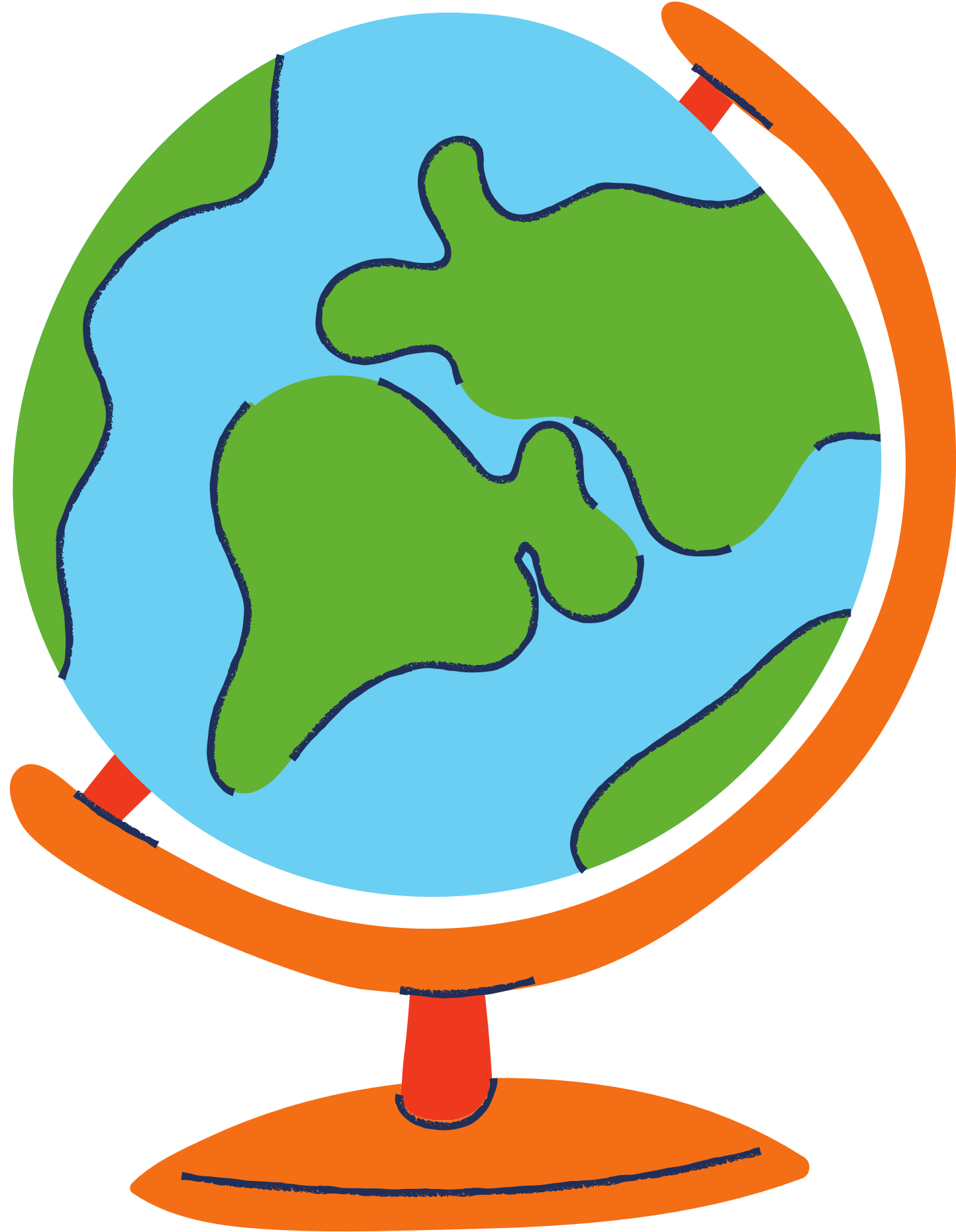 13. Andrei Stavilă (Bercuci L., Doroholschi C., Stavilă A.), Stages of academic writing: a diachronic corpus analysis of history writing in English and Romanian, comunicare susținută la Norwegian Forum for English for Academic Purposes, 3-4 iunie 2021.
INFOBUL 2021 - LIT
DEPARTAMENTUL DE STUDII ROMÂNEȘTI
5
II. PARTICIPĂRI LA CONFERINŢE, SIMPOZIOANE, COLOCVII NAŢIONALE ŞI INTERNAŢIONALE, PRELEGERI ȘI CONFERINȚE INVITATE
A. MANIFESTĂRI INTERNAȚIONALE
b. În țară:
1. Florina-Maria Băcilă, Reflexe ale cărții biblice Cântarea Cântărilor în poezia lui Traian Dorz, comunicare susținută la al II-lea Simpozion Internațional de Exegeză Biblică Sfânta Scriptură în Biserică și istorie (sesiunea a treia), organizat (online) de Facultatea de Litere, Istorie și Teologie a Universităţii de Vest din Timişoara și Mitropolia Ortodoxă a Banatului, 12 noiembrie 2021.
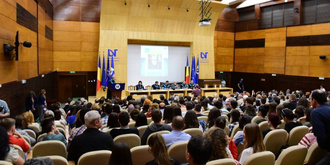 2. Florina-Maria Băcilă, Ne(mai)uitarea – expresie lingvistică și construcție textuală în poezia lui Traian Dorz, comunicare susținută la ediţia a IX-a (online) a Colocviului Internaţional Comunicare şi Cultură în Romània Europeană (secțiunea Limba română), organizat de Facultatea de Litere, Istorie şi Teologie a Universităţii de Vest din Timişoara, 11 iunie 2021.
3. Gabriel Bărdășan, Explorarea didactică a textelor din domeniul științelor biomedicale în predarea limbajului specializat la anul pregătitor de limba română – strategii de receptare, comunicare susținută în cadrul Colocviului Internațional Comunicare și Cultură în Romània Europeană (CICCRE), ediția a IX-a Memorie - Uitare, Timișoara, 11-12 iunie 2021.
4. Mirela-Ioana Borchin-Dorcescu, Poetica avatarilor (Lecturi și perspective multiple aplicate poeticii avatarilor din lirica lui Eugen Dorcescu), comunicare susținută la cea de-a IX-a ediție a Colocviului Internaţional Comunicare şi Cultură în Romania Europeană (Memorie-Uitare), organizat de Facultatea de Litere, Istorie şi Teologie a Universităţii de Vest din Timişoara, 11-12 iunie 2021.
5. Alexandru Budac, Glamour Waves: The Gothic Story of Marilyn Monroe as Told by Joyce Carol Oates in Blonde (2000), comunicare susținută la conferința „British and American Studies”, ediția XXX, organizată de Facultatea de Litere, Istorie şi Teologie a Universităţii de Vest din Timişoara, 13-15 mai 2021.
6. Emina Căpălnășan, Explorarea reflexiv-colaborativă a spațiului: familiarizarea cu elemente de arhitectură și design urban, comunicare susținută la Colocviul internaţional Comunicare şi cultură în Romània europeană, ediţia a IX-a, organizat de către Universitatea de Vest din Timişoara, în 11-12 iunie 2021.
INFOBUL 2021 - LIT
DEPARTAMENTUL DE STUDII ROMÂNEȘTI
6
II. PARTICIPĂRI LA CONFERINŢE, SIMPOZIOANE, COLOCVII NAŢIONALE ŞI INTERNAŢIONALE, PRELEGERI ȘI CONFERINȚE INVITATE
A. MANIFESTĂRI INTERNAȚIONALE
b. În țară:
7. Emina Căpălnășan, De la brand la tipar educațional funcțional: explorarea reflexiv-colaborativă a emoțiilor, comunicare susținută la Conferința Internațională Discurs polifonic în româna ca limbă străină (RLS), organizată de Institutul Limbii Române ca Limbă Europeană (UBB, Cluj-Napoca), 29 octombrie 2021.
8. Valy Ceia, Du visible à lʼinvisible. Les Méthamorphoses dʼApulée, comunicare susținută la Colocviul Internațional „Animus, anima, animalia. Plante, animale și oameni din lumea de ieri, de azi și de mâine”, Universitatea din București, online, 17 aprilie 2021.
9. Valy Ceia, O relație dinamică la Tacitus: memorie-uitare, comunicare susținută la cea de-a IX-a ediție a Colocviului Internaţional Comunicare şi Cultură în Romania Europeană (Memorie-Uitare),  organizat de Facultatea de Litere, Istorie şi Teologie a Universităţii de Vest din Timişoara, 11-12 iunie 2021.
10. Adina Chirilă, Nume de popoare și nume de locuri în ms. 85 B.A.R, Faptele apostolilor, comunicare susținută la cea de-a IX-a ediție a Colocviului Internaţional Comunicare şi Cultură în Romania Europeană (Memorie-Uitare), organizat de Facultatea de Litere, Istorie şi Teologie a Universităţii de Vest din Timişoara, 11-12 iunie 2021.
11. Simona Constantinovici, Constantin Abăluță. Exil în poezie, comunicare susținută la A șasea Conferință internațională de studii românești, Universitatea de Vest din Timișoara, 7-8 octombrie 2021.
12. Simona Constantinovici, Lexicografia filosofică – un concept nou. Câteva însemnări, comunicare susținută la cea de-a IX-a ediție a Colocviului Internaţional Comunicare şi Cultură în Romania Europeană (Memorie-Uitare), organizat de Facultatea de Litere, Istorie şi Teologie a Universităţii de Vest din Timişoara, 11-12 iunie 2021.
13. Simona Constantinovici, Mircea Ivănescu. Pădurea de mesteceni – o metaforă a lecturii, comunicare susținută la GIDNI 8 (The International Scientific Conference: Globalization, intercultural dialogue and national identity), Tîrgu-Mureș, 22-23 mai 2021.
14. Elena Crașovan, Reprezentări ale sinelui în România postcomunistă. Cazul Letiția Branea, comunicare susținută la cea de-a IX-a ediție a Colocviului Internaţional Comunicare şi Cultură în Romania Europeană (Memorie-Uitare), organizat de Facultatea de Litere, Istorie şi Teologie a Universităţii de Vest din Timişoara, 11-12 iunie 2021.
INFOBUL 2021 - LIT
DEPARTAMENTUL DE STUDII ROMÂNEȘTI
7
II. PARTICIPĂRI LA CONFERINŢE, SIMPOZIOANE, COLOCVII NAŢIONALE ŞI INTERNAŢIONALE, PRELEGERI ȘI CONFERINȚE INVITATE
A. MANIFESTĂRI INTERNAȚIONALE
b. În țară:
15. Pompiliu Crăciunescu, Anamorfoza culturală endogenă, comunicare susținută la Sesiunea științifică internațională Dialogul culturilor – între tradiție și modernitate, Universitatea „1 Decembrie 1918” din Alba Iulia, ediția a XXI-a, 21-22 mai 2021.
16. Irina Dincă, Strategii de control al interlimbii în asimilarea românei ca L2, comunicare susținută la cea de-a IX-a ediție a Colocviului Internaţional Comunicare şi Cultură în Romania Europeană (Memorie-Uitare), organizat de Facultatea de Litere, Istorie şi Teologie a Universităţii de Vest din Timişoara, 11-12 iunie 2021.
17. Gabriela Glăvan, The Human Body in Arts, comunicare susținută la conferința organizată de Facultatea de Istorie, Departamentul de Istorie Antică, Arheologie și Istoria Artei, Universitatea din București, 5-6 martie 2021.
18. Gabriela Glăvan, Sylvia Plath’s Last Letters, comunicare susținută la conferința „British and American Studies”, ediția XXX, organizată de Facultatea de Litere, Istorie şi Teologie a Universităţii de Vest din Timişoara, 13-15 mai 2021.
19. Gabriela Glăvan, Scrisorile lui M. Blecher către prieteni, comunicare susținută la cea de-a IX-a ediție a Colocviului Internaţional Comunicare şi Cultură în Romania Europeană (Memorie-Uitare), organizat de Facultatea de Litere, Istorie şi Teologie a Universităţii de Vest din Timişoara, 11-12 iunie 2021. 
20. Otilia Hedeșan, Les textes folkloriques et les questions de leurs (trans)formations par l'écriture. Le cas roumain, la Workshopul From transcribing orality to oral writing practices. Rural and popular cultures in the digital age / De la transcription de l’oralité aux pratiques orales de l’écrit. Cultures rurales et populaires à l’âge du numérique, Muzeul Național al Țăranului Român, București, National Institute of Oriental Languages and Civilisations (INALCO, France), 28 mai 2021.
21. Otilia Hedeșan, (colab. Diana Mihuț), Cum am transmis tradiția. Un exemplu: proiectul PAN (How we transmitted tradition. An example: the PAN project), comunicare susținută la Transmitting Tradition Today – Intangible Cultural Heritage in Education/ Conferința Internațională de Etnodidactică Cum transmitem tradiția astăzi – patrimoniul cultural imaterial în educație, Iași, Institutul „Alexandru Philippide” al Academiei Române, 13-14 mai 2021.
INFOBUL 2021 - LIT
DEPARTAMENTUL DE STUDII ROMÂNEȘTI
8
II. PARTICIPĂRI LA CONFERINŢE, SIMPOZIOANE, COLOCVII NAŢIONALE ŞI INTERNAŢIONALE, PRELEGERI ȘI CONFERINȚE INVITATE
A. MANIFESTĂRI INTERNAȚIONALE
b. În țară:
22. Otilia Hedeșan, Gastronomie și putere. Comentarii despre cărțile de bucate românești, comunicare susținută la Colocviul Internațional Comunicare și cultură în Romania Europeană, Ed. a XI-a, Timișoara, Universitatea de Vest, 11 – 12 iunie 2021.
23. Otilia Hedeșan (colab. Cosmina Timoce-Mocanu), Marginalitatea unei teme: hrana în disciplinele etnologice românești, comunicare susținută la Simpozionul internaţional Provocări trecute și prezente în evoluția limbii, literaturii și culturii române, A XX-a ediţie a Simpozionului anual internaţional al Institutului de Filologie Română „A. Philippide”, Iași, 22 – 24 septembrie 2021.
24. Monica Huțanu, Prezența și vizibilitatea românei timocene în Serbia de est, comunicare susținută Conferința Internațională de Studii Românești, ediția a VI-a, organizată de Universitatea de Vest din Timișoara, la  7-8 octombrie 2021 (în colaborare cu Annemarie Sorescu-Marinković).
25. Eutimiu Ștefan Lifa, The Political Organization of the Population North of the Lower Danube in the First Millennium, comunicare susținută la GIDNI 8 (The International Scientific Conference: Globalization, intercultural dialogue and national identity), Tîrgu-Mureș, 22-23 mai 2021. 
26. Eutimiu Ștefan Lifa, About Religion and Politics in the European Middle Ages, comunicare susținută la Conferința Internațională Literature, Discourse and Multicultural Dialogue (LDMD 9), Tîrgu Mureş, decembrie 2021.
27. Eusebiu Narai, Situaţia minorităţii germane din judeţele Caraş şi Severin între anii 1944-1948/The situation of the German minority in Caraş and Severin Counties between 1944-1948, comunicare susținută la Conferinţa internaţională ,,Borders and communities in Central and South Eastern Europe”, Session IX (Minorities in Central and Eastern Europe), Universitatea de Vest din Timişoara – Facultatea de Litere, Istorie şi Teologie, 16 martie 2021. 
28. Eusebiu Narai, Percepţia cotidianului bănăţean Vestul asupra raporturilor româno-germane în timpul guvernării Iorga-Argetoianu (aprilie 1931-mai 1932), comunicare susținută la cea de-a IX-a ediție a Colocviului Internaţional Comunicare şi Cultură în Romania Europeană (Memorie-Uitare), organizat de Facultatea de Litere, Istorie şi Teologie a Universităţii de Vest din Timişoara, 11-12 iunie 2021.
INFOBUL 2021 - LIT
DEPARTAMENTUL DE STUDII ROMÂNEȘTI
9
II. PARTICIPĂRI LA CONFERINŢE, SIMPOZIOANE, COLOCVII NAŢIONALE ŞI INTERNAŢIONALE, PRELEGERI ȘI CONFERINȚE INVITATE
A. MANIFESTĂRI INTERNAȚIONALE
b. În țară:
29. Eusebiu Narai, Alegerile din martie 1948 în judeţul Severin (în colaborare cu Leonard-Denis Păuşan-Barna), la Simpozionul internaţional ,,In Memoriam Constantin şi Hadrian Daicoviciu”, ediţia a XLVII-a (online) (organizatori: Consiliul Judeţean Caraş-Severin, Muzeul Judeţean de Etnografie şi al Regimentului de Graniță Caransebeş), 24-26 noiembrie 2021.
30. Nadia Obrocea, Despre limbajul jocurilor video, comunicare prezentată în cadrul Conferinței Științifice Internaționale Professional Communication and Translation Studies (PCTS), Ediția a XII-a, Digital Culture, Communication and Translation, Universitatea Politehnica din Timișoara, 26-27 martie 2021.
31. Nadia Obrocea, Video Game Terminology, comunicare prezentată în cadrul Conferinței Științifice Internaționale Globalization, Intercultural Dialogue And National Identity, Ediția a opta, Târgu-Mureș, 22-23 mai 2021.
32. Nadia Obrocea, Un caz particular de memorie lingvistică: discursul repetat, comunicare susținută la cea de-a IX-a ediție a Colocviului Internaţional Comunicare şi Cultură în Romania Europeană (Memorie-Uitare), organizat de Facultatea de Litere, Istorie şi Teologie a Universităţii de Vest din Timişoara, 11-12 iunie 2021.
33. Nadia Obrocea, Diﬃculty in Video Games. A Linguistic Approach, comunicare prezentată în cadrul Conferinței Științifice Internaționale Literature, Discourse And Multicultural Dialogue, Ediția a noua, Târgu-Mureș, 11-12 decembrie 2021.
34. Nadia Obrocea, Perspective coșeriene în lingvistica românească actuală. Câteva observații, comunicare realizată în colaborare cu Prof. univ. dr. Ileana Oancea și prezentată la Simpozionul Internaţional Provocări trecute și prezente în evoluția limbii, literaturii și culturii române, A XX-a ediţie a Simpozionului anual internaţional al Institutului de Filologie Română „A. Philippide”, ediție on-line, 22-24 septembrie 2021.
35. Eliana Popeți, Aspecte ale graiurilor din Banat azi. Studiu de caz: hrana, comunicare susținută la Simpozionul Internațional In Memoriam Constantin și Hadrian Daicoviciu, Arheologie – Istorie – Etnografie, Cea de-a XLVII – ediție, (online), Consiliul județean Caraș-Severin, Muzeul Județean de Etnografie al Regimentului de Graniță Caransebeș, 24-26 noiembrie 2021.
INFOBUL 2021 - LIT
DEPARTAMENTUL DE STUDII ROMÂNEȘTI
10
II. PARTICIPĂRI LA CONFERINŢE, SIMPOZIOANE, COLOCVII NAŢIONALE ŞI INTERNAŢIONALE, PRELEGERI ȘI CONFERINȚE INVITATE
A. MANIFESTĂRI INTERNAȚIONALE
b. În țară:
36. Eliana Popeți, Etnologia și studiul poveștilor, comunicare susținută la A treia conferință anuală a grupului de cercetare RheA (online), Universitatea de Vest din Timișoara, 25 iunie 2021.
37. Eliana Popeți, Imagini feminine în narativizarea rețetelor. Studiu de caz: blogurile culinare, Ediția a II-a a Caleidoscopului feminin, Universitatea „Emanuel” din Oradea (online), 22 aprilie 2021.
38. Gabriela Radu, Un soț şi un tată de neuitat. Liber Manualis, comunicare susținută la cea de-a IX-a ediție a Colocviului Internaţional Comunicare şi Cultură în Romania Europeană (Memorie-Uitare), organizat de Facultatea de Litere, Istorie şi Teologie a Universităţii de Vest din Timişoara, 11-12 iunie 2021.
39. Gabriela Radu, The Actuality of Chrysosotomic Homiliy I on Phillipians with a New Romanian Translation, comunicare susținută la The 2nd International Symposium on Biblical held by the West University of Timișoara and the Metropolis of Banat of the Romanian Orthodox Church, 11-13 noiembrie 2021.
40. Ana-Maria Radu-Pop, Dezvoltarea competenței plurilingve în limbile română, franceză și italiană: strategii didactice de interacțiune orală, comunicare susținută la cea de-a IX-a ediție a Colocviului Internaţional Comunicare şi Cultură în Romania Europeană (Memorie-Uitare), organizat de Facultatea de Litere, Istorie şi Teologie a Universităţii de Vest din Timişoara, 11-12 iunie 2021.
41. Ana-Maria Radu-Pop, Gabriel Bărdășan, Intercompreensão para „estudantes” avançados: elementos de interação na formação de formadores, comunicare susținută la Congresul Internațional PluEnPli 2021, Universidade Federal do Paraná, Brazilia, 27-29 septembrie 2021. 
42. Vasile Rămneanțu, Relatiile româno-iugoslave în perioada interbelică privind învățământul minoritar, comunicare susținută la International Conference Borders and Communities in Central and South- Eastern Europe, Timișoara, 16-17 martie 2021.
43. Vasile Rămneanțu, Activitatea Primăriei Timișoara din anul 1941, comunicare susținută la cea de-a IX-a ediție a Colocviului Internaţional Comunicare şi Cultură în Romania Europeană (Memorie-Uitare), organizat de Facultatea de Litere, Istorie şi Teologie a Universităţii de Vest din Timişoara, 11-12 iunie 2021.
INFOBUL 2021 - LIT
DEPARTAMENTUL DE STUDII ROMÂNEȘTI
11
II. PARTICIPĂRI LA CONFERINŢE, SIMPOZIOANE, COLOCVII NAŢIONALE ŞI INTERNAŢIONALE, PRELEGERI ȘI CONFERINȚE INVITATE
A. MANIFESTĂRI INTERNAȚIONALE
b. În țară:
44. Simona Regep, Remarks on terra sigillata discovered at Praetorium-Mehadia, comunicare susținută la International Conference Borders and Communities in Central and South- Eastern Europe, Timișoara, 16-17 martie 2021.
45. Simona Regep, Perpetuarea memoriei celor decedați la Tibiscum, comunicare susținută la cea de-a IX-a ediție a Colocviului Internaţional Comunicare şi Cultură în Romania Europeană (Memorie-Uitare), organizat de Facultatea de Litere, Istorie şi Teologie a Universităţii de Vest din Timişoara, 11-12 iunie 2021.
46. Simona Regep, Câteva observații asupra ceramicii terra sigillata descoperită în castrul de la Tibiscum, comunicare susținută la Simpozionul Internațional In memoriam Constantin și Hadrian Daicoviciu, ediția a XLVII-a, Caransebeș, 24–26 noiembrie 2021.
47. Roxana Rogobete, Writing in English in scientific journals: an automated linguistic assessment model, comunicare susținută la The First International Conference on Recent Advances in Digital Humanities (RADH, online), București, 29 octombrie 2021 (în colaborare cu Ana-Maria Bucur, Mădălina Chitez, Valentina Mureșan).
48. Roxana Rogobete, Memoria recentă: sfârșitul și începutul istoriei, comunicare susținută la cea de-a IX-a ediție a Colocviului Internaţional Comunicare și cultură în Romania europeană (CICCRE), 11-12 iunie 2021, Timișoara (online).
49. Roxana Rogobete, Elements of Landscape in Modern American and Romanian Poetry: a Comparative Study using Corpus Related Digital Methods, comunicare susținută la conferința British and American Studies, ediția a 30-a, online, Timișoara, 13-15 mai 2021 (co-autor: Mădălina Chitez).
50. Cristina Sicoe, Aplicarea modelului reflexiv-colaborativ în predarea limbii române ca limbă străină. Studiu de caz, comunicare susținută la cea de-a IX-a ediție a Colocviului Internaţional Comunicare şi Cultură în Romania Europeană (Memorie-Uitare), organizat de Facultatea de Litere, Istorie şi Teologie a Universităţii de Vest din Timişoara, 11-12 iunie 2021.
51. Maria Subi, Între memorie şi uitare: genealogia din Evanghelia după Matei, 1: 1-17, comunicare la Colocviul Internaţional Comunicare şi cultură în Romània europeană, ediția a IX-a (Memorie – uitare), organizat de Facultatea de Litere, Istorie şi Teologie a Universităţii de Vest din Timişoara, 11-12 iunie 2021.
INFOBUL 2021 - LIT
DEPARTAMENTUL DE STUDII ROMÂNEȘTI
12
II. PARTICIPĂRI LA CONFERINŢE, SIMPOZIOANE, COLOCVII NAŢIONALE ŞI INTERNAŢIONALE, PRELEGERI ȘI CONFERINȚE INVITATE
A. MANIFESTĂRI INTERNAȚIONALE
b. În țară:
52. Dumitru Tucan, Literatura și recuperarea memoriei pierdute. Despre romanele postmemoriale ale lui Cătălin Mihuleac, comunicare la Colocviul Internaţional Comunicare şi cultură în Romània europeană, ediția a IX-a (Memorie – Uitare), organizat de Facultatea de Litere, Istorie şi Teologie a Universităţii de Vest din Timişoara, 11-12 iunie 2021.
53. Mădălina Chitez, Dumitru Tucan, Roxana Rogobete, Ana-Maria Radu-Pop, Reviewing the review: A corpus based study of appraisal in Romanian university student writing, comunicare susținută la Al 21-Lea Colocviu Internațional al Departamentului de Lingvistică: Orientări actuale în lingvistica teoretică și aplicată, Bucureşti, 19–20 noiembrie 2021.
54. George Bogdan Țâra, Despre latinitatea verbelor românești „mai frecvente” în secolul al XIX-lea, comunicare susținută la cea de-a IX-a ediție a Colocviului Internaţional Comunicare şi Cultură în Romania Europeană (Memorie-Uitare), organizat de Facultatea de Litere, Istorie şi Teologie a Universităţii de Vest din Timişoara, 11-12 iunie 2021.
55. Mihaela Vlăsceanu, Peisajul în pictura lui Ioan Isac/ The landscape in Ioan Isac’ s work, comunicare susținută la Conferința internațională Borders and Communities in Central and South-Eastern Europe, Universitatea de Vest din Timișoara, 16-17 martie 2021.
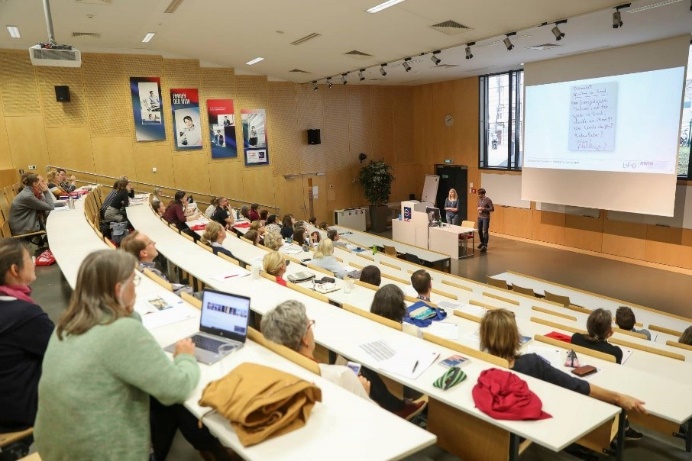 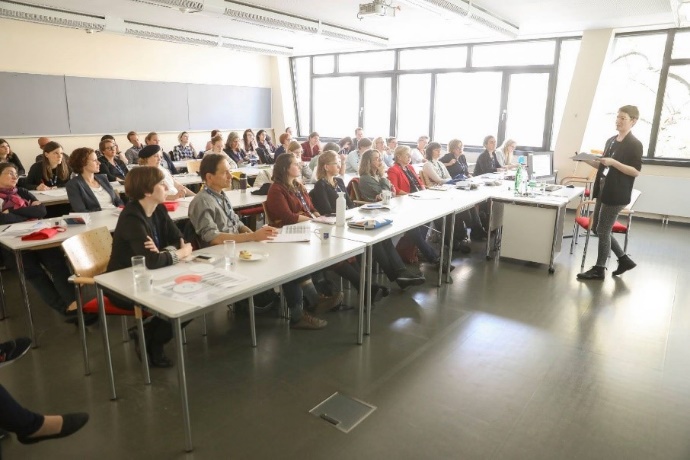 INFOBUL 2021 - LIT
DEPARTAMENTUL DE STUDII ROMÂNEȘTI
13
II. PARTICIPĂRI LA CONFERINŢE, SIMPOZIOANE, COLOCVII NAŢIONALE ŞI INTERNAŢIONALE, PRELEGERI ȘI CONFERINȚE INVITATE
B. MANIFESTĂRI NAȚIONALE
Valy Ceia, Vălul Poppeei: paradigme ale reprezentării la Tacitus, comunicare susținută la Simpozionul Național „Arheologie și Existență. In memoriam Doina Benea”, Universitatea de Vest din Timișoara, online, 24-25 iunie 2021.
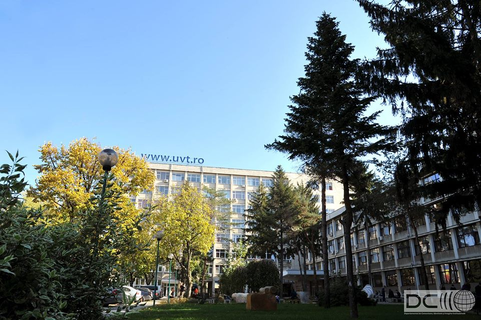 Otilia Hedeșan, Carantina generată de Covid-19 și transformările cadrelor spațiale și temporale, comunicare susținută la Workshopul Cronica unei pandemii anunțate, Lecții și discursuri despre pandemie, București, Universitatea din București, 11 – 12 martie 2021.
Otilia Hedeșan, Passages pentru femeia fără nume. Comentarii la variantele românești ale basmelor din tipul Ah-Th 425, comunicare susținută la Caleidoscopul sufletului feminin, ediția a V-a, Universitatea „Emanuel” Oradea, 22 aprilie 2021.
Otilia Hedeșan, Tradiția: ce mai este ea la anul 2021?, comunicare susținută la conferința națională Tradiția în vreme și sub vremuri, Dragomirești, Universitatea Tehnică Cluj-Napoca, Centrul Universitar Baia-Mare, 23 – 13 iunie 2021.
Otilia Hedeșan, Construirea unui subiect: hrana în etnologia română, comunicare susținută la Conferința Internațională „Zilele Sextil Pușcariu”, Cluj-Napoca, Institutul de Filologie „Sextil Pușcariu” al Academiei Române, 8 – 9 septembrie 2021.
Otilia Hedeșan, Provocări ale terenului etnologic în România la începutul mileniului trei. O autoanaliză, comunicare susținută la simpozionul 90 de ani de la înființarea Arhivei de Folclor a Academiei Române, Cluj-Napoca, Institutul Arhiva de Folclor a Academiei Române, 29 – 30 octombrie 2021.
Otilia Hedeșan, Gastronomie și cultură. Cercetări și experiențe personale, comunicare susținută la conferința Turismul cultural și gastronomic în Banat. Posibilități de valorificare și implicații economice, Timișoara, Facultatea de Economie și Administrare a Afacerilor, 3 noiembrie 2021.
Eusebiu Narai, Impactul culturii media americane asupra regimului comunist din România şi din sud-estul Europei, la Conferinţa regională ,,30 de ani de învăţământ jurnalistic şi de comunicare în fostele ţări comuniste din estul Europei. De la cucerirea libertăţii de exprimare la comunicarea digitală”, organizată de Universitatea din Bucureşti, Universitatea de Stat din Moldova, Universitatea din Sofia ,,Sf. Kliment Odhirski” (Bulgaria) şi Universitatea din Niš (Serbia); panel: ,,Istoria învăţământului jurnalistic şi domenii de graniţă”, Bucureşti, 20-21 mai 2021.
INFOBUL 2021 - LIT
DEPARTAMENTUL DE STUDII ROMÂNEȘTI
14
II. PARTICIPĂRI LA CONFERINŢE, SIMPOZIOANE, COLOCVII NAŢIONALE ŞI INTERNAŢIONALE, PRELEGERI ȘI CONFERINȚE INVITATE
B. MANIFESTĂRI NAȚIONALE
Eusebiu Narai, Controverse pe tema organizării unui muzeu: Iorga – Tzigara-Samurcaş (în colaborare cu Leonard-Denis Păuşan-Barna), comunicare susținută la simpozionul aniversar ,,Tradiţie şi modernitate în satul românesc. Muzeul Satului Bănăţean la 50 de ani” (online), 28 august 2021.
Eusebiu Narai, Alegerile parlamentare din noiembrie 1946 în judeţul Caraş, la sesiunea de comunicări ,,75 de ani de la falsificarea alegerilor parlamentare din România de către Partidul Comunist Român” (online) (organizatori: Universitatea de Vest din Timişoara – Facultatea de Litere, Istorie şi Teologie), 12 noiembrie 2021.
Camil Petrescu, Campania electorală a comuniștilor din 1946 la radio, la sesiunea de comunicări ,,75 de ani de la falsificarea alegerilor parlamentare din România de către Partidul Comunist Român” (online) (organizatori: Universitatea de Vest din Timişoara – Facultatea de Litere, Istorie şi Teologie), 12 noiembrie 2021.
Vasile Rămneanțu, Alegerile parlamentare din 1946 din județele Timiș-Torontal și Severin, comunicare susținută la sesiunea de comunicări ,,75 de ani de la falsificarea alegerilor parlamentare din România de către Partidul Comunist Român” (online) (organizatori: Universitatea de Vest din Timişoara – Facultatea de Litere, Istorie şi Teologie), 12 noiembrie 2021.
Simona Regep, O lampă cu marca lui ATIMETVS descoperită la Tibiscum, comunicare susținută la Simpozionul Național Arheologie și existență. In memoriam Doina Benea, Timișoara, 24-25 iunie 2021.
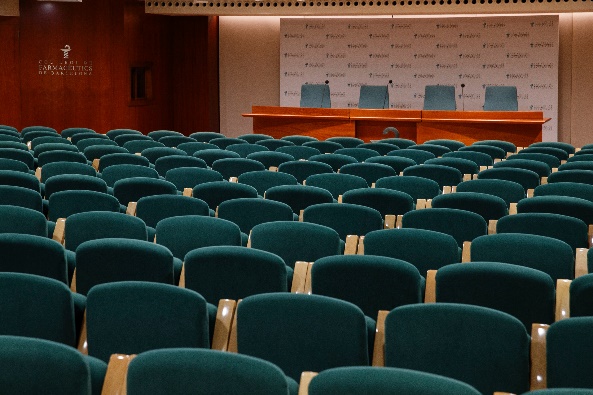 INFOBUL 2021 - LIT
DEPARTAMENTUL DE STUDII ROMÂNEȘTI
15
III. CĂRŢI ȘI LUCRĂRI DE SPECIALITATE, EDIȚII, TRADUCERI
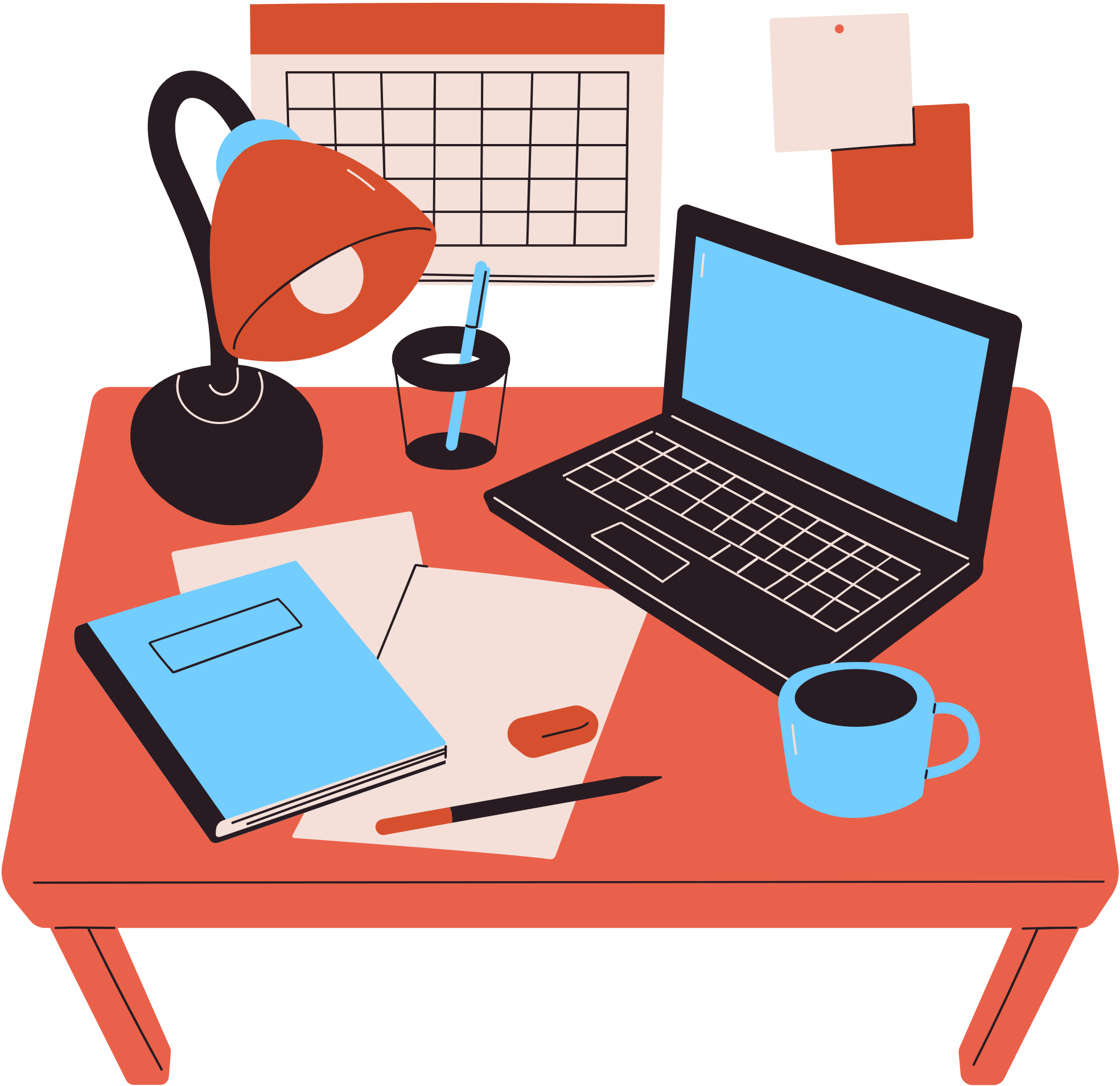 Volume și cursuri



Florina-Maria Băcilă, Dorziana – poemul (ne)cuvântului întemeietor, Timișoara, Editura Cosmopolitan Art, 2021, 504 p., ISBN 978-606-988-069-2.
Mirela Borchin, Despre opera lui Eugen Dorcescu, Timișoara, Ed. Mirton, 2021, Coordonator Mirela-Ioana Dorcescu, 680 p.
Mirela Borchin, Eugen Dorcescu în „Timișoara”, Timișoara, Ed. Mirton, 2021, Coordonator Mirela-Ioana Dorcescu, 450 p.
Valy Ceia (coord.), Quaestiones Romanicae. IX. Memorie-Uitare, tomul 1, Lucrările Colocviului Internațional „Comunicare și cultură în Romania europeană”. Ediția a IX-a, Timișoara, Editura Universității de Vest din Timișoara, 2021, 438 p., ISSN și ISSN-L 2457-8436, ISBN GENERAL 978-973-125-887-4, ISBN 978-973-125-901-7, DOI 10.35923/QR.
Adina Chirilă (Coord.), „Philologica Banatica”, 2021, nr. 2: Ediție omagială: In Honorem Magistri Vasile D. Țâra.
Otilia Hedeșan (coautor), 30 de aluaturi și povestiri despre hrană, Timișoara, 2021, 92 p., ISBN 978-973-0-35021-0.
Otilia Hedeșan (coord.), Pachetul. Câteva trimiteri, Timișoara, Editura Universității de Vest, 2021, 130 p., ISBN 978-973-125-815-7.
Cosmin Panțuru (Coord.), Libertatea de exprimare și de credință - dileme și esențe ale statului de drept, Centrul de Studii Banatice Vârșeț – Serbia / Editura Partoș, Timișoara, 2021, ISBN: 978-86-82228-00-4; ISBN: 978-606-040-053-0.
Eliana Popeți (Eliana Popeți, Szabo Zsolt), Limba română în imagini: curs practic pentru străini. Fonetică, vocabular, structuri gramaticale, comunicare orală și scrisă, A1,( Ediție CD-ROM, 2021), ISBN ISBN 978-973-0-34400-4, disponibil la https://library.livresq.com/details/60dc19967f524e0007520090.
Nichifor Tănase, Constantin Jinga (ed.), Simpozionul de educație și spiritualitate ortodoxă „Polis&Paideia”, București, Editura Academiei Române, 2021.
INFOBUL 2021 - LIT
DEPARTAMENTUL DE STUDII ROMÂNEȘTI
16
III. CĂRŢI ȘI LUCRĂRI DE SPECIALITATE, EDIȚII, TRADUCERI
Ediții


Mirela Borchin, Eugen Dorcescu, Biblice, ed. critică și cuvânt-înainte de Mirela-Ioana Dorcescu, Timișoara, Editura Eurostampa, 2021.
Adina Chirilă, Antim Ivireanul, Evanghelie, 1697. Ediție critică și studiu filologico-lingvistic de Roxana Vieru și Adina Chirilă, Iași, Editura Universității „Alexandru Ioan Cuza”, 2021, 348p. ISBN: 978-606-714-671-4 (cu Roxana Vieru).
Adina Chirilă, Prefață, la Constantin Diaconovici Loga, Epistolariul românesc pentru facerea a tot feliul de scrisori. Ediție critică de Maria Micle, București – Timișoara, Editura Academiei Române – Editura David Press Print, 2021.
Pompiliu Crăciunescu, Valeriu Matei, Poet al Realității. Postfață, la Valeriu Matei, Vecernie regală, Chișinău, Editura Princeps, 2021, p. 335-367. ISBN 978-9975-3296-3-7.
Pompiliu Crăciunescu, Prezentul definitiv, între dezascundere și negăsire, prefață la Oana Boc, O sută și una de poezii, București, Editura Academiei Române, 2021, p. 5-13. ISBN 978-973-273-361-5.
Daniel Lemeni, Istorisire despre viețile monahilor din Egipt, trad. din lb. greacă veche de Gheorghe Ovidiu Sferlea, ediție îngrijită, studiu introductiv, note, glosar și bibliografie de Daniel Lemeni, Iași, Editura Doxologia, 2021.


Traduceri

1. Mirela Borchin, Coriolano Gonzalez Montanez, Tatăl, prefață, biobibliografie, note de Mirela-Ioana Dorcescu, Timișoara, Ed. Eurostampa, 2021.
2. Adina Chirilă, Francisc Gafton, Synthetic considerations on the origin and emergence of human language? [în rom., în orig.: Considerații sintetice asupra originii și apariției limbajului uman], în „Diacronia”, 14, 2021, p. 1-13, disponibil online la https://www.diacronia.ro/en/journal/issue/14/A187/en/pdf. 
3. Radu Pavel Gheo, David Lodge, Norocul scriitorului. Memorii (1976-1991), Iași, Editura Polirom, 2021.
INFOBUL 2021 - LIT
DEPARTAMENTUL DE STUDII ROMÂNEȘTI
17
IV. CAPITOLE DE CĂRŢI
La edituri din străinătate

Gabriela Glăvan, Mystery as Tragedy. Philip Roth’s Nemesis, în vol. Towards a Theory of Whodunits. Murder Rewritten, ed. Dana Percec, Newcastle upon Tyne, Cambridge Scholars Publishing, 2021, p. 153-165.
Monica Huțanu, Performing Vlach-ness Online: The Enregisterment of Vlach Romanian on Facebook, în Annemarie Sorescu-Marinković, Mihai Dragnea, Thede Kahl, Blagovest Njagulov, Donald L. Dyer, Angelo Costanzo (eds.), The Romance-Speaking Balkans. Language and the Politics of Identity, Brill, 2021, p. 233-255.
Daniel Lemeni, It Is Enough for Me to See You: The Saintly Body in Late Antique Monasticism, în Paul van Geest, Nienke Vos (eds.), The Mystagogy of the Church Fathers and the Human Body, Leuven-Paris-Bristol, Peeters, 2021, p. 271-290.

b)  La edituri din țară

Marius Florescu, Ecouri perene de lumină și credință în Țara Sfântă (2009) și Iosefinul ortodox. Contribuții monografice (2012). Paralele teologice și editoriale, în vol. Credință, cultură și vrednicie în slujirea Altarului bănățean, Editura Partoș – Timișoara/Centrul de studii banatice – Vârșeț, coordonator preot dr. Daniel Alic, 2020, 468 pp.
Constantin Jinga, În văzul lumii – I Corinteni 9, 19–23. Cheie pentru o hermeneutică ecleziatică practică, în vol. Nichifor Tănase, Constantin Jinga (ed.), Simpozionul de educație și spiritualitate ortodoxă „Polis&Paideia”, București, Editura Academiei Române, 2021, p. 51-64.
Daniel Lemeni, Sfințenie și educație ascetică în monahismul timpuriu, în Nichifor Tănase, Constantin Jinga (coord.), Simpozionul de educație și spiritualitate ortodoxă „Polis și Paideia”, București, Editura Academiei Române, 2021, p. 81-96.
Daniel Lemeni, Historia Monachorum in Aegypto: text, context și subtext, în Istorisire despre viețile monahilor din Egipt, trad. din lb. greacă veche de Gheorghe Ovidiu Sferlea, ediție îngrijită, studiu introductiv, note, glosar și bibliografie de Daniel Lemeni, Iași, Editura Doxologia, 2021, p. 11-81.
Eusebiu Narai, Relaţiile româno-germane în prima jumătate a anului 1932, reflectate în paginile cotidianului Vestul din Timişoara (în colaborare cu Leonard-Denis Păuşan-Barna), în vol. Restituiri bănăţene, editat de Societatea de Ştiinţe Istorice din România-Filiala Lugoj; coordonatori volum: prof. dr. Dumitru Tomoni, prof. Horaţiu Suciu; IX, Timişoara, Ed. Eurostampa, 2021, p. 254-273.
Dumitru Tucan, Dostoievski și literatura testimonială, în Camelia Dinu (ed.), Recitindu-l pe Dostoievski. 200 de ani de la naștere, Editura Litera, 2021, p. 105-123.
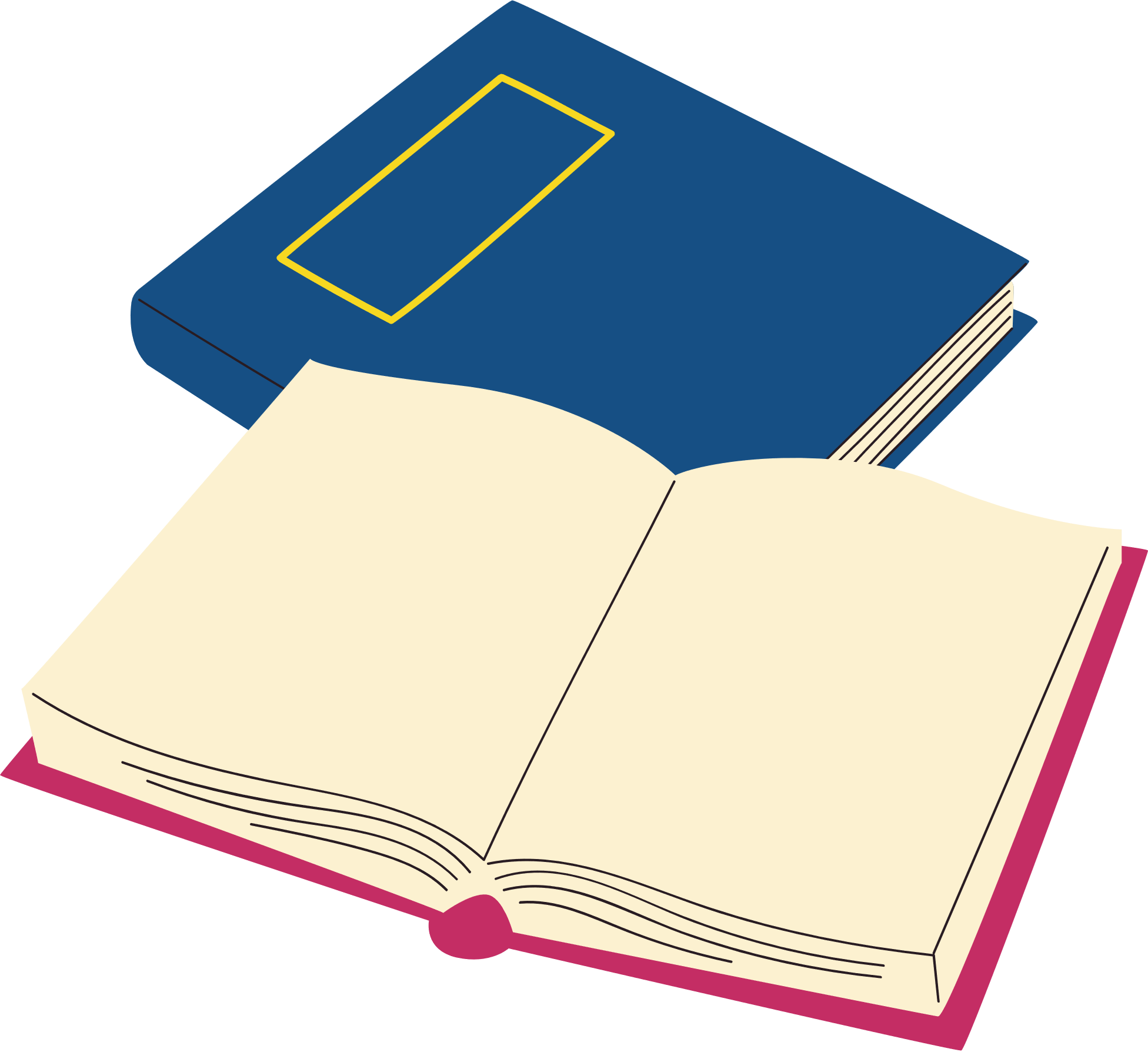 INFOBUL 2021 - LIT
DEPARTAMENTUL DE STUDII ROMÂNEȘTI
18
V. STUDII PUBLICATE 
ÎN REVISTE DE SPECIALITATE
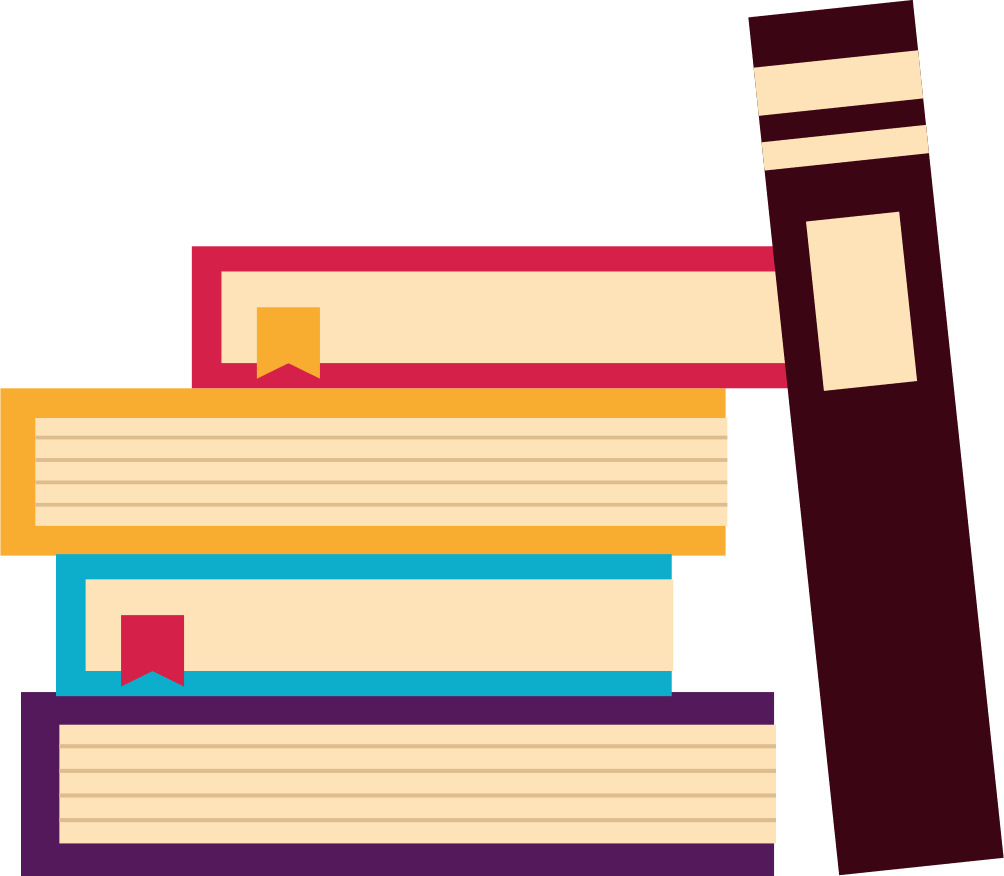 A.   Articole publicate în reviste ştiinţifice indexate

Articole și recenzii publicate în reviste ştiinţifice indexate Clarivate Analytics, SCOPUS, EBSCO

Claudiu T. Arieșan, recezie la Gilbert Keith Chesterton, Ereticii, Traducere din engleză și note de Cristian Ispir, Editura Humanitas, București, 2018, 237 p., în „Analele Universității de Vest din Timișoara. Seria Științe filologice”, nr. 59/2021, DOI: 10.35923/AUTFil.59.23, p. 262-264, disponibil online la https://analefilologie.uvt.ro/wp-content/uploads/2022/01/19_Reviews.pdf (ERIH PLUS, MLA, CEEOL, EBSCO).
Alexandru Budac, The Zen Master’s Comics: Self-Awareness and Popular Culture in Glen David Gold’s I Will Be Complete, în „British and American Studies”, vol. XXVII, Timișoara, Editura Diacritic, 2021, ISSN 1224-3086, p. 19-26, disponibil online la https://litere.uvt.ro/publicatii/BAS/pdf/no/bas_2021_articles/019-26_art02.pdf (Clarivate Analytics, EBSCO, ERIH PLUS). 
Adina Chirilă, Profesorul Vasile D. Țâra, în „Analele Universității de Vest din Timișoara. Seria Științe filologice”, nr. 59/2021, p. 231-234, disponibil online la https://analefilologie.uvt.ro/wp-content/uploads/2022/01/17_Chirila_A.pdf (ERIH PLUS, MLA, CEEOL, EBSCO).
Adina Chirilă, Revizuire tipografică și opțiune lingvistică în Evanghelia de la Snagov, 1697, în „Diacronia”, VII (2021), 1(13), p. 1-10 (cu Roxana Vieru), disponibil online la https://doi.org/10.17684/i13A178ro; https://doi.org/10.17684/i13A178en (EBSCOhost, ERIH PLUS, CEEOL, UlrichsWes, ProQuest, DOAJ, MLA).
Adina Chirilă, Michael Gazzaniga. Aniversare, în „Diacronia”, VI (2021), 2(14), p. 1, disponibil online la https://doi.org/10.17684/m14gaz (EBSCOhost, ERIH PLUS, CEEOL, UlrichsWes, ProQuest, DOAJ, MLA).
Elena Crașovan, recenzie la Oana Fotache, Cosmin Ciotloș (eds.), Harta și legenda: Mircea Cărtărescu în 22 de lecturi, București, Muzeul Literaturii Române, 2020, în „Romània Orientale”, nr. 34/2021, p. 299-302, ISSN 1121-4015.
Pompiliu Crăciunescu, O victimă a corectitudinii politice ante litteram: Aron Densușianu, în „Philologica Jassyensia”, anul XVII (2021), nr. 1 (33), p. 69-80, ISSN online 2247-8353, disponibil online la https://www.philologica-jassyensia.ro/upload/XVII_1_Craciunescu.pdf (Clarivate Analytics-ESCI, EBSCO, ERIH+, CNCS A).
INFOBUL 2021 - LIT
DEPARTAMENTUL DE STUDII ROMÂNEȘTI
19
V. STUDII PUBLICATE 
ÎN REVISTE DE SPECIALITATE
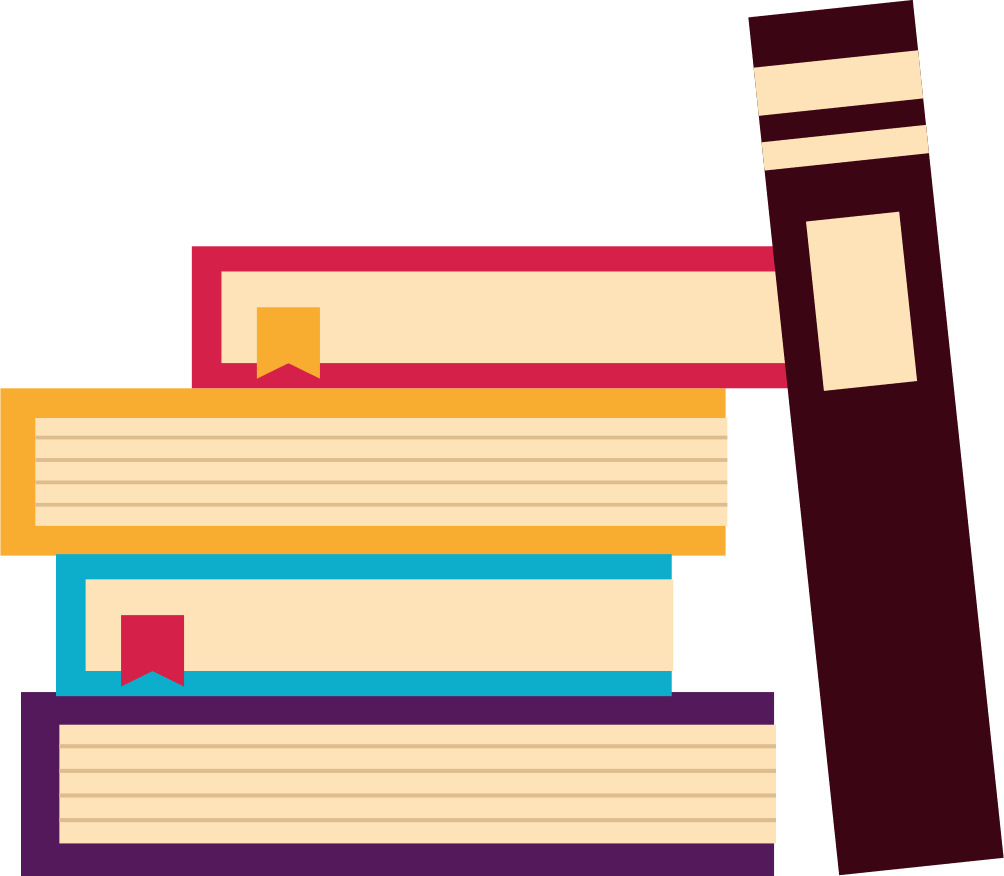 A.   Articole publicate în reviste ştiinţifice indexate

Articole și recenzii publicate în reviste ştiinţifice indexate Clarivate Analytics, SCOPUS, EBSCO

Pompiliu Crăciunescu, Anamorfoza culturală – o „natură de adaos” la vitregiile istoriei, în „Annales Universitatis Apulensis. Series Philologica”, Alba Iulia, nr. 22, issue 1/ 2021, p. 19-32. ISSN 1582-5523, disponibil online la http://philologica.uab.ro/upload/38_152_02.pdf (EBSCO, ERIH+, CEEOL, CNCS B).
Irina Dincă, Suggestions for developing the Intercultural Communicative Competence in Teaching Romanian as a Foreign/Second Language, în „Studii de știință și cultură”, Vol. XVII, Nr. 4, decembrie 2021, ISSN 1841-1401 (print), 2067-5135 (online), p. 123-134, disponibil online la http://www.revista-studii-uvvg.ro/files/SSC%202021/SSC%20nr%204%20-%20decembrie%202021.pdf (ERIH PLUS, CEEOL, DOAJ, EBSCO, WORLDCAT.ORG și INDEX COPERNICUS).
Gabriela Glăvan, Dorothea Tanning’s Reimagining of the Maternal, în „Romanian Journal of English Studies”, vol. 18/2021, p. 70-75, disponibil online la https://sciendo.com/article/10.1515/rjes-2021-0008 (EBSCO, ERIH PLUS).
Gabriela Glăvan, Female Authority Figures in Dorothea Tanning’s Chasm: A Weekend, în „Gender Studies”, 20(1)/2021, 10.2478/genst-2022-0006, p. 75-91, disponibil online la https://sciendo.com/pdf/10.2478/genst-2022-0006 (EBSCO, ERIH PLUS).
Gabriela Glăvan, Individual and Collective Tragedy in Philip Roth ́s Nemesis, în „Brukenthalia. Romanian Cultural History Review”, No. 11, Brukenthal. Acta Musei XVI.5, p. 1081-1091 (EBSCO, ERIH PLUS).
Gabriela Glăvan, Max Blecher – afinități central-europene / Max Blecher’s Central-European Affinities, în „Studia Philologia /Studia Universitatis Babeş-Bolyai”, nr 2/2021, DOI: 10.24193/subbphilo.2021.2.02, WOS:000680729200002, p. 21-32 (Clarivate Analytics, EBSCO, ERIH PLUS).
Gabriela Glăvan, Note despre cinematograful românesc interbelic, în „Analele Universității de Vest din Timișoara. Seria Științe filologice”, nr. 59/2021, 10.35923/AUTFil.59.13, p. 181-190, disponibil online la https://analefilologie.uvt.ro/wp-content/uploads/2022/01/13_Glavan_G.pdf (ERIH PLUS, MLA, CEEOL, EBSCO).
Gabriela Glăvan, Unspeakable: literature and terrorism from the gunpowder plot to 9/11, în „Critical Studies on Terrorism”, 14:3, DOI: 10.1080/17539153.2021.1921333, WOS:000647356200001, p. 380-382 (Clarivate Analytics, EBSCO, ERIH PLUS).
INFOBUL 2021 - LIT
DEPARTAMENTUL DE STUDII ROMÂNEȘTI
20
V. STUDII PUBLICATE 
ÎN REVISTE DE SPECIALITATE
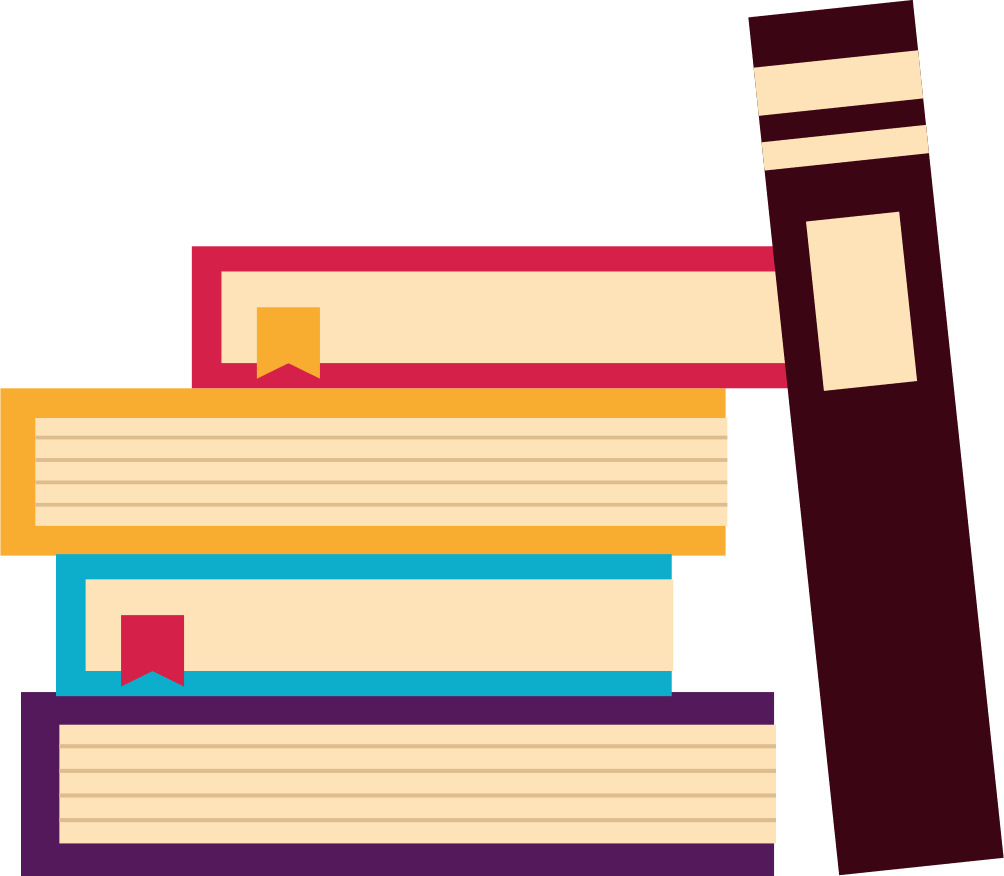 A.   Articole publicate în reviste ştiinţifice indexate

Articole și recenzii publicate în reviste ştiinţifice indexate Clarivate Analytics, SCOPUS, EBSCO

Gabriela Glăvan, Years of the Plague. A Rereading of Philip Roth’s Nemesis, în British and American Studies”, vol. XXVII, Timișoara, Editura Diacritic, 2021, ISSN 1224-3086, WOS:000681446500017, p. 191-200 (Clarivate Analytics, EBSCO, ERIH PLUS).
Otilia Hedeșan, Building a Topic: Food in Romanian Ethnology, în „Transylvanian Review”, vol. XXX, Supplement nr. 2, 2021, p. 32-45 (Clarivate Analytics, SCOPUS).
Otilia Hedeșan (colab. Cosmina Timoce-Mocanu), Multivalent Research about Food. Building the Romanian File, în „Transylvanian Review”, vol. XXX, Supplement nr. 2, 2021, p. 5-9 Clarivate Analytics, SCOPUS).
Daniel Lemeni, Bishops and Monks in Early Medieval Christianity: Conflict or/and Competition, în „Studia Monastica”, nr. 63, 2, 2021, p. 253-268 (Clarivate Analytics).
Nicoleta Mușat, Tradiția. Câteva observații, în „Analele Universității de Vest din Timișoara. Seria Științe filologice”, nr. 59/2021, DOI: 10.35923/AUTFil.59.14, p. 191-204, disponibil online la https://analefilologie.uvt.ro/wp-content/uploads/2022/01/14_Musat_N.pdf (ERIH PLUS, MLA, CEEOL, EBSCO).
Eusebiu Narai, Aspecte ale vieţii politice în judeţul Timiş-Torontal în prima jumătate a anului 1946, în „Analele Banatului”, serie nouă, Arheologie-Istorie, Timişoara, XXVII/2019 (apărut 2021), Cluj-Napoca, Ed. Mega, 2019, p. 313-327; ISSN 1221-678 X. (Scopus, World Cat).
Eusebiu Narai, Aspecte privind relaţiile României cu Iugoslavia în timpul guvernării Iorga-Argetoianu (aprilie 1931-mai 1932): relaţiile culturale, şcolare, bisericeşti şi sportive, în „Analele Banatului”, serie nouă, Arheologie-Istorie, Timişoara, XXVIII/2020 (apărut 2021), Cluj-Napoca, Ed. Mega, 2020, p. 307-318; ISSN 1221-678 X. (Scopus, World Cat, CEEOL).
Eusebiu Narai, Percepţia cotidianului bănăţean Vestul asupra relaţiilor diplomatice şi economice româno-iugoslave în a doua jumătate a anului 1932, în „Banatica”, Reşiţa, 31-II (2021), Cluj-Napoca, Ed. Mega, p. 481-488. (EBSCO, ERIHPLUS, CEEOL).
Nadia Obrocea, Rugăciunea. Structură și univers de discurs, în „Analele Universității de Vest din Timișoara. Seria Științe filologice”, nr. 59/2021, DOI: 10.35923/AUTFil.59.04, p. 45-62, disponibil online la https://analefilologie.uvt.ro/wp-content/uploads/2022/01/04_Obrocea.pdf (ERIH PLUS, MLA, CEEOL, EBSCO).
INFOBUL 2021 - LIT
DEPARTAMENTUL DE STUDII ROMÂNEȘTI
21
V. STUDII PUBLICATE 
ÎN REVISTE DE SPECIALITATE
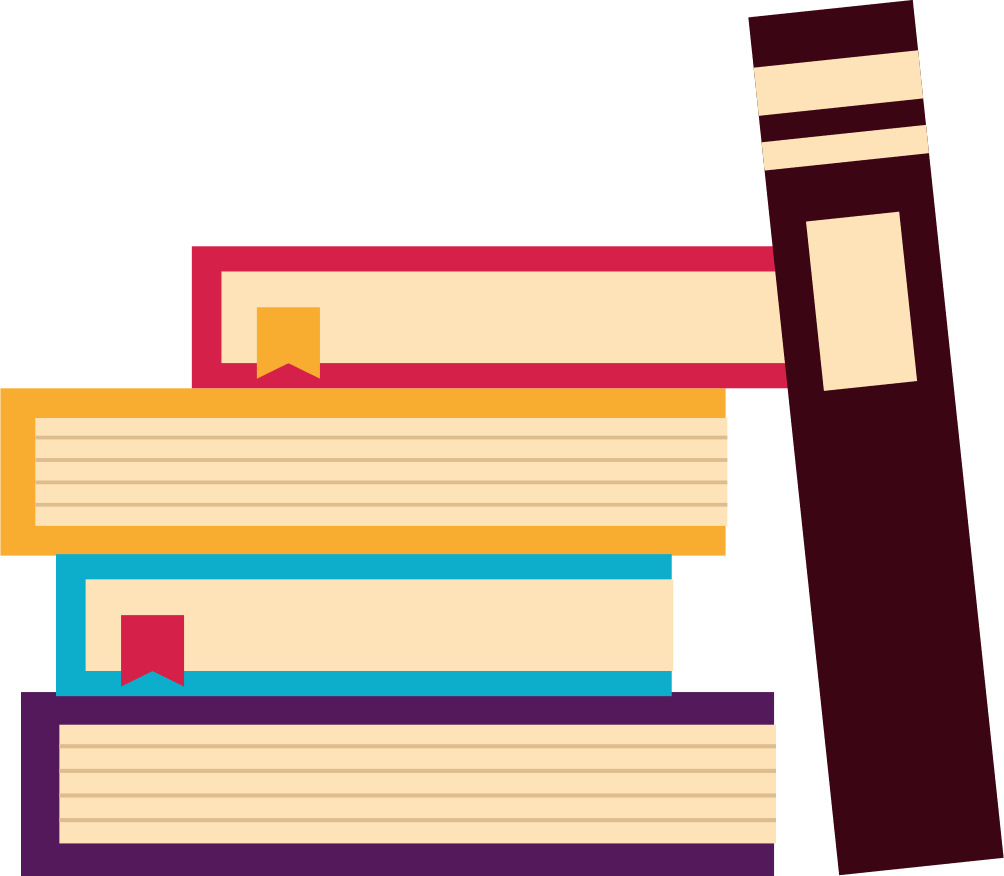 A.   Articole publicate în reviste ştiinţifice indexate

Articole și recenzii publicate în reviste ştiinţifice indexate Clarivate Analytics, SCOPUS, EBSCO

Gabriela Radu, Lucretius. Despre ciuma din Atena, în „Analele Universității de Vest din Timișoara. Seria Științe filologice”, nr. 59/2021, DOI: 10.35923/AUTFil.59.07, p. 107-113, disponibil online la https://analefilologie.uvt.ro/wp-content/uploads/2022/01/07_Radu_G.pdf (ERIH PLUS, MLA, CEEOL, EBSCO).
Vasile Rămneanţu, Aspecte privind starea de spirit a populației din județul Timiș în anul 1981, în „Banatica”, 31-2/2021, p. 545-564 (EBSCO, ERIHPLUS, CEEOL).
Vasile Rămneanțu, recenzie la Constantin Boştină, Am fost secretarul personal al lui Nicolae Ceauşescu. În ochiul ciclonului. Dialog cu Alice Barbu şi S.R. Stănescu, Bucureşti, Editura Evenimentul şi Capital, 2021, în „Banatica”, 31-2/2021, p. 656-659 (EBSCO, ERIHPLUS, CEEOL).
Roxana Rogobete, recenzie la Oana Fotache, Cosmin Ciotloș (Editori), Harta și legenda. Mircea Cărtărescu în 22 de lecturi, București, Editura Muzeul Literaturii Române, 2020, 388 p., în „Analele Universității de Vest din Timișoara. Seria Științe filologice”, nr. 59/2021, DOI: 10.35923/AUTFil.59.24, p. 265-271, disponibilă online la https://analefilologie.uvt.ro/wp-content/uploads/2022/01/19_Reviews.pdf (ERIH PLUS, MLA, CEEOL, EBSCO).
Maria Subi, Candidus Hylas: Dalbul Hylas, în „Analele Universității de Vest din Timișoara. Seria Științe filologice”, nr. 59/2021, DOI: 10.35923/AUTFil.59.06, p. 93-105, disponibil online la https://analefilologie.uvt.ro/wp-content/uploads/2022/01/06_Subi_M.pdf (ERIH PLUS, MLA, CEEOL, EBSCO).
Dumitru Tucan, Dostoievski și literatura gulagului, în „Transilvania”, no. 6 (2021), p. 40-52 (https://doi.org/10.51391/trva.2021.06.05) (SCOPUS, ERIH PLUS, EBSCO).
Dumitru Tucan, The Diary as Survival. Dehumanization, Death and Suffering in the Holocaust Diaries of Children and Teenagers, în „Brukenthal.Acta Musei”, XVI.6 - Brukenthalia Nr. 11, 2021, p.1057-1071 (SCOPUS, ERIH PLUS).
Dumitru Tucan, Studiile literare și poetica cognitivă, în „Analele Universității de Vest din Timișoara. Seria Științe filologice”, nr. 59/2021, DOI: 10.35923/AUTFil.59.16, p. 217-229, https://analefilologie.uvt.ro/wp-content/uploads/2022/01/16_Tucan_D.pdf (ERIH PLUS, MLA, CEEOL, EBSCO).
INFOBUL 2021 - LIT
DEPARTAMENTUL DE STUDII ROMÂNEȘTI
22
V. STUDII PUBLICATE 
ÎN REVISTE DE SPECIALITATE
A.   Articole publicate în reviste ştiinţifice indexate

Articole și recenzii publicate în reviste ştiinţifice indexate Clarivate Analytics, SCOPUS, EBSCO

George Bogdan Țâra, recenzie la Michèle Fruyt, Anne Ollivier, Tatiana Taous (Dir.), Le Vocabulaire Intellectuel Latin. Analyse Linguistique, [Paris], L’Harmattan, [2020], 328 P., în „Analele Universității de Vest din Timișoara. Seria Științe filologice”, nr. 59/2021, DOI: 10.35923/AUTFil.59.20, p. 252-256, disponibilă online la https://analefilologie.uvt.ro/wp-content/uploads/2022/01/19_Reviews.pdf (ERIH PLUS, MLA, CEEOL, EBSCO).
Mihaela Vlăsceanu, Imperial Identity seen through Art. The case of Maria Theresa-Considerations, în „Gender Studies”, volume 20 (2021), issue 1, p. 128-148, https://doi.org./10.278/genst-2022-ooo9 (Ed. De Gruyter indexată Sciendo, CEEOL, EBSCO, ERIH PLUS). 
Mihaela Vlăsceanu, Franz Xavier Wagenschon. Pictor Vienensis, Austriae Discipulis, P.P. Rubenius, în „Banatica”, 31-2, 2021, p. 595-611, disponibil online la http://www.banatica.ro/media/b31-2/595-611.pdf (EBSCOhost, ERIH PLUS, CEEOL).
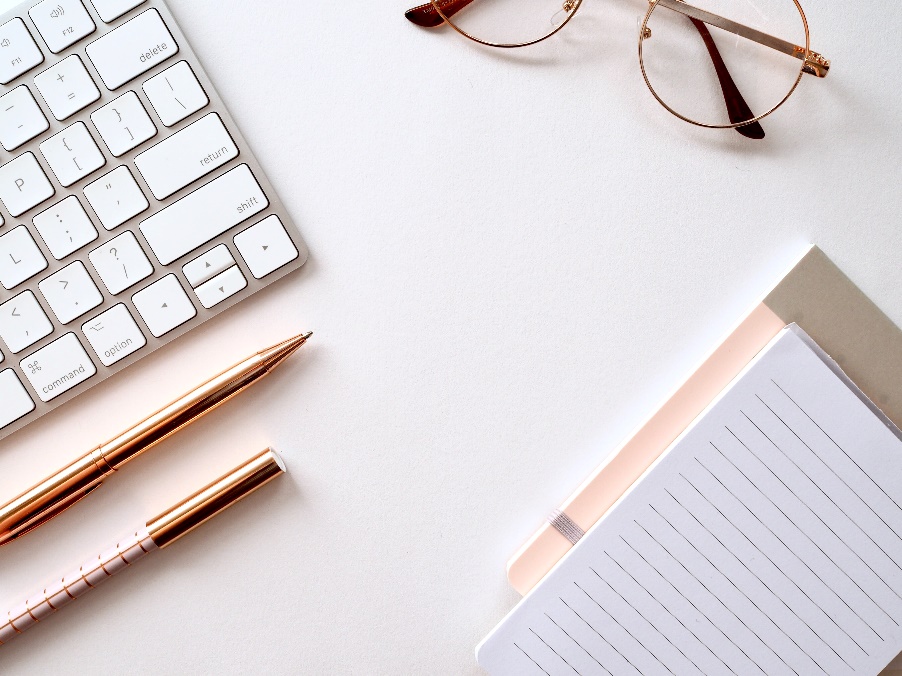 INFOBUL 2021 - LIT
DEPARTAMENTUL DE STUDII ROMÂNEȘTI
23
V. STUDII PUBLICATE 
ÎN REVISTE DE SPECIALITATE
A.   Articole publicate în reviste ştiinţifice indexate

b. Articole și recenzii indexate ERIH PLUS

Florina-Maria Băcilă, Despre lecțiile perpetue ale limbii române, recenzie [la Emina Căpălnășan, Limba română de azi: năzbâtii limbistice, Iași, Editura Junimea, 2020], în „Quaestiones Romanicae. IX. Memorie – Uitare”. Tomul 1. Conferințe plenare. Limba și literatura latină. Limba română. Literatura română, coordonator: Valy Ceia, Timișoara, Editura Universității de Vest, 2021, ISBN 978-973-125-901-7, DOI: 10.35923/QR.09.01.33, p. 424-426, disponibilă online la https://ciccre.uvt.ro/sites/default/files/qr/qr_ix_1_florina_bacila_0.pdf (ERIH PLUS, Index Copernicus, CEEOL, DRJI, SIS, ResearchBib).
Florina-Maria Băcilă, Ne(mai)uitarea – expresie lingvistică și construcție textuală în poezia lui Traian Dorz, în „Quaestiones Romanicae. IX. Memorie – Uitare”. Tomul 1. Conferințe plenare. Limba și literatura latină. Limba română. Literatura română, coordonator: Valy Ceia, Timișoara, Editura Universității de Vest, 2021, ISBN 978-973-125-901-7, DOI: 10.35923/QR.09.01.13, p. 164-178, disponibil online la https://ciccre.uvt.ro/sites/default/files/qr/qr_ix_1_florina_bacila.pdf (ERIH PLUS, Index Copernicus, CEEOL, DRJI, SIS, ResearchBib).
Gabriel Bărdășan, Explorarea didactică a textelor din domeniul științelor biomedicale în predarea limbajului specializat la anul pregătitor de limba română – strategii de receptare, în „Quaestiones Romanicae. IX. Memorie – Uitare”. Tomul 1. Conferințe plenare. Limba și literatura latină. Limba română. Literatura română, coordonator: Valy Ceia, Timișoara, Editura Universității de Vest, 2021, ISBN 978-973-125-901-7, DOI: 10.35923/QR.09.01.14, p. 179-190, disponibil online la https://ciccre.uvt.ro/sites/default/files/qr/qr_ix_1_gabriel_bardasan.pdf (ERIH PLUS, Index Copernicus, CEEOL, DRJI, SIS, ResearchBib).
Mirela-Ioana Borchin-Dorcescu, Poetica avatarilor (Lecturi și perspective multiple aplicate poeticii avatarilor din lirica lui Eugen Dorcescu), în „Quaestiones Romanicae. IX. Memorie – Uitare”. Tomul 1. Conferințe plenare. Limba și literatura latină. Limba română. Literatura română, coordonator: Valy Ceia, Timișoara, Editura Universității de Vest, 2021, ISBN 978-973-125-901-7, DOI: 10.35923/QR.09.01.15, p. 191-203, disponibil online la https://ciccre.uvt.ro/sites/default/files/qr/qr_ix_1_mirela_borchin.pdf (ERIH PLUS, Index Copernicus, CEEOL, DRJI, SIS, ResearchBib).
INFOBUL 2021 - LIT
DEPARTAMENTUL DE STUDII ROMÂNEȘTI
24
V. STUDII PUBLICATE 
ÎN REVISTE DE SPECIALITATE
A.   Articole publicate în reviste ştiinţifice indexate

b. Articole și recenzii indexate ERIH PLUS

Emina Căpălnășan, Explorarea reflexiv-colaborativă a spațiului: familiarizarea cu elemente de arhitectură și design urban, în „Quaestiones Romanicae. IX. Memorie – Uitare”. Tomul 1. Conferințe plenare. Limba și literatura latină. Limba română. Literatura română, coordonator: Valy Ceia, Timișoara, Editura Universității de Vest, 2021, ISBN 978-973-125-901-7, DOI: 10.35923/QR.09.01.16, p. 203-210, disponibil online la https://ciccre.uvt.ro/sites/default/files/qr/qr_ix_1_emina_capalnasan.pdf (ERIH PLUS, Index Copernicus, CEEOL, DRJI, SIS, ResearchBib).
Valy Ceia, O relație dinamică la Tacitus: memorie-uitare, în „Quaestiones Romanicae. IX. Memorie – Uitare”. Tomul 1. Conferințe plenare. Limba și literatura latină. Limba română. Literatura română, coordonator: Valy Ceia, Timișoara, Editura Universității de Vest, 2021, ISBN 978-973-125-901-7, DOI: 10.35923/QR.09.01.04, p. 58-69, disponibil online la https://ciccre.uvt.ro/sites/default/files/qr/qr_ix_1_valy_ceia_0.pdf (ERIH PLUS, Index Copernicus, CEEOL, DRJI, SIS, ResearchBib).
Simona Constantinovici, Lexicografia filosofică – un concept nou. Câteva însemnări, în „Quaestiones Romanicae. IX. Memorie – Uitare”. Tomul 1. Conferințe plenare. Limba și literatura latină. Limba română. Literatura română, coordonator: Valy Ceia, Timișoara, Editura Universității de Vest, 2021, ISBN 978-973-125-901-7, DOI: 10.35923/QR.09.01.17, p. 211-221, disponibil online la https://ciccre.uvt.ro/sites/default/files/qr/qr_ix_1_simona_constantinovici.pdf (ERIH PLUS, Index Copernicus, CEEOL, DRJI, SIS, ResearchBib).
Adrian Covan, The bishop and/or the ecclesial reception of the catholicity (ΚΑΘΟΛΙΚΉ) of the Church, în „Icoana Credinței”, No. 13, Year 7/2021, ISSN 2501-3386, ISSN-L 2393-137X, p. 24-30, disponibil online la http://revistaicoanacredintei.com/gallery/no.13-3-2021-icon-faith-covan.pdf, https://doi.org/10.26520/icoana.2021.13.7.24-30 (ERIH PLUS, CEEOL, Scipio, Philpapers). 
Adrian Covan, The fall from the edenic state or the epos of an unfilled, în „Icoana Credinței”, No. 14, Year 7/2021, ISSN 2501-3386, ISSN-L 2393-137X, p. 5-12, disponibil online la http://revistaicoanacredintei.com/gallery/no.14-1-2021-icon-faith-covan.pdf, https://doi.org/10.26520/icoana.2021.14.7.5-12 (ERIH PLUS, CEEOL, Scipio, Philpapers).
INFOBUL 2021 - LIT
DEPARTAMENTUL DE STUDII ROMÂNEȘTI
25
V. STUDII PUBLICATE 
ÎN REVISTE DE SPECIALITATE
A.   Articole publicate în reviste ştiinţifice indexate

b. Articole și recenzii indexate ERIH PLUS

Adrian Covan, The Devil – the first apophatic theologian, în „International Journal of Theology, Philosophy and Science”, No. 8, Year 5/2021, ISSN 2601-1697, ISSN-L 2601-1689, p. 49-58, disponibil online la https://ijtps.com/gallery/no.8-4-year5-2021-covan-adrian.pdf, https://doi.org/10.26520/ijtps.201.5.8.49-58 (ERIH PLUS, CEEOL, Philpapers).
Elena Crașovan, Rememorări ale sinelui în România postcomunistă. Cazul Letiția Branea, în „Quaestiones Romanicae. IX. Memorie – Uitare”. Tomul 1. Conferințe plenare. Limba și literatura latină. Limba română. Literatura română, coordonator: Valy Ceia, Timișoara, Editura Universității de Vest, 2021, ISBN 978-973-125-901-7, DOI: 10.35923/QR.09.01.26, p. 323-337, disponibil online la https://ciccre.uvt.ro/sites/default/files/qr/qr_ix_i_elena_crasovan.pdf (ERIH PLUS, Index Copernicus, CEEOL, DRJI, SIS, ResearchBib).
Remus Feraru, Cultul zeiței Hestia la Milet și în coloniile milesiene, în „Cercetări arheologice”, nr. 28.2, 2021, p. 475-482, disponibil online la https://cercetari-arheologice.ro/?revista=ca-28-2-2021, https://cercetari-arheologice.ro/wp-content/uploads/2021/11/ca28_2_10-Feraru.pdf, https://doi.org/10.46535/ca.28.2.10, https://cercetari-arheologice.ro/articol/ca28-02-10/ (ERIH PLUS).
Remus Feraru, Le culte de la déesse Athéna dans les colonies milésiennes de la Propontide et du Pont-Euxin, în „Banatica”, nr. 31-2, 2021, p. 65-82, disponibil online la http://www.banatica.ro/index.php?option=com_content&view=article&id=133&Itemid=282, http://www.banatica.ro/media/b31-1/065-082.pdf (ERIH PLUS).
Remus Feraru, The cult of goddess Hekate in Miletus and the Milesian colonies, în „Ziridava. Studia Archaeologica”, 35, 2021, p. 107-125, disponibil online la http://www.z-studarch.ro/2021_35/4_Feraru_ZSA%2035.pdf (ERIH PLUS).
Gabriela Glăvan, Corespondența lui M. Blecher cu prietenii. O relatare a suferinței, în „Quaestiones Romanicae. IX. Memorie – Uitare”. Tomul 1. Conferințe plenare. Limba și literatura latină. Limba română. Literatura română, coordonator: Valy Ceia, Timișoara, Editura Universității de Vest, 2021, ISBN 978-973-125-901-7, DOI: 10.35923/QR.09.01.28, p. 351-359, disponibil online la https://ciccre.uvt.ro/sites/default/files/qr/qr_ix_i_gabriela_glavan.pdf (ERIH PLUS, Index Copernicus, CEEOL, DRJI, SIS, ResearchBib).
INFOBUL 2021 - LIT
DEPARTAMENTUL DE STUDII ROMÂNEȘTI
26
V. STUDII PUBLICATE 
ÎN REVISTE DE SPECIALITATE
A.   Articole publicate în reviste ştiinţifice indexate

b. Articole și recenzii indexate ERIH PLUS

Daniel Lemeni, Monahi, episcopi și conceptul de autoritate în spiritualitatea deșertului, în „Teologie și viață”, nr. 5-8, 2021, p. 128-147, disponibil online la https://teologiesiviata.ro/sites/default/files/fisiere/2021/10/08_Lect.%20Daniel%20Lemeni%20-%20Monahi%20episcopi.pdf (ERIH PLUS).
Daniel Lemeni, Sfântul Antonie cel Mare și paideia antică greacă, în „Teologie și viață”, nr. 1-4, 2021, p. 98-112, disponibil online la https://teologiesiviata.ro/sites/default/files/fisiere/2021/06/06_Daniel%20LEMENI%20-%20Sfantul%20Antonie%20cel%20Mare.pdf (ERIH PLUS).
Daniel Lemeni, Spiritual Exercises and Ascetic Praxis in Desert Monasticism”, în „Teologia”, 87 (2), 2021, p. 86-104, disponibil online la http://revistateologia.ro/downloads/Teologia/2_2021/7_Lemeni_87.pdf (ERIH PLUS, CEEOL, Index Copernicus).
Nadia Obrocea, Un caz particular de memorie lingvistică: discursul repetat, în „Quaestiones Romanicae. IX. Memorie – Uitare”. Tomul 1. Conferințe plenare. Limba și literatura latină. Limba română. Literatura română, coordonator: Valy Ceia, Timișoara, Editura Universității de Vest, 2021, ISBN 978-973-125-901-7, DOI: 10.35923/QR.09.01.21, p. 258-271, disponibil online la https://ciccre.uvt.ro/sites/default/files/qr/qr_ix_1_nadia_obrocea.pdf (ERIH PLUS, Index Copernicus, CEEOL, DRJI, SIS, ResearchBib).
Cosmin Panțuru, Activitatea parohială (1874-1911) și arborele genealogic ale preotului Andrei Pop-Bociat (1847-1914) din Băuțaru Superior, în „Sargetia. Acta Musei Devensis”, nr. XII (XLVIII), Serie nouă, nr 12/2021, ISSN 1013-4255, p. 145-164 (ERIH PLUS, CEEOL).
Cosmin Panțuru, Activitatea parohială și consângenitatea familiei preoțești Pop-Bociat din Clopotiva secolului al XIX-lea, în „Sargetia. Acta Musei Devensis”, nr. XII (XLVIII), Serie nouă, nr. 12/2021, ISSN 1013-4255, p. 127-144 (ERIH PLUS, CEEOL).
Cosmin Panțuru, Freedom of Expression and Faith – Dilemmas and Essences of the Rule of Law, editorial în „Teologia”, anul XXV, nr. 3 (88), 2021, ISSN 2247-4382, ISSN-L 1453-4789, p. 7-9, disponibil online la http://revistateologia.ro/downloads/Teologia/3_2021/2_Edit.pdf (ERIH PLUS, CEEOL, Index Copernicus).
INFOBUL 2021 - LIT
DEPARTAMENTUL DE STUDII ROMÂNEȘTI
27
V. STUDII PUBLICATE 
ÎN REVISTE DE SPECIALITATE
A.   Articole publicate în reviste ştiinţifice indexate

b. Articole și recenzii indexate ERIH PLUS

Cosmin Panțuru, The Law of Discrimination in European and Romanian State Legislation and Its (Un)Applicability in the Orthodox Worship, în „Teologia”, anul XXV, nr. 3 (88), 2021, ISSN 2247-4382, ISSN-L 1453-4789, p. 163-179, disponibil online la http://revistateologia.ro/downloads/Teologia/3_2021/12_Panturu.pdf (ERIH PLUS, CEEOL, Index Copernicus).
Cosmin Panțuru, recenzie la: Pr. prof. dr. Florin Dobrei, Dobra (jud. Hunedoara) – file de cronică bisericească (Dobra, Hunedoara County - Church Chronicle Pages), Felicitas Publishing House, Stockholm / Editura Episcopiei Devei și Hunedoarei, 2020, 414 pp. (Fr. Lect. Dr. Cosmin PANŢURU), în „Teologia”, anul XXV, nr. 3 (88), 2021, ISSN 2247-4382, ISSN-L 1453-4789, p. 183-185, disponibil online la http://revistateologia.ro/downloads/Teologia/3_2021/BR_2.pdf (ERIH PLUS, CEEOL, Index Copernicus).
Cosmin Panțuru, recenzie la: Pr. Gabriel-Viorel Gârdan, Pr. Emilian-Iustinian Roman, Pr. Ioan Cozma, Căsătoria şi familia. Izvoare legislative bisericeşti şi laice (sec. XX-XXI), volumul II, Doxologia, Iaşi, 2020, 654 pp (Fr. Lect. Dr. Cosmin Panțuru), în „Teologia”, anul XXV, nr. 3 (88), 2021, ISSN 2247-4382, ISSN-L 1453-4789, p. 186-189, disponibil online la http://revistateologia.ro/downloads/Teologia/3_2021/BR_3.pdf (ERIH PLUS, CEEOL, Index Copernicus).
Gabriela Radu, Un soț şi un tată de neuitat. Liber Manualis, în „Quaestiones Romanicae. IX. Memorie – Uitare”. Tomul 1. Conferințe plenare. Limba și literatura latină. Limba română. Literatura română, coordonator: Valy Ceia, Timișoara, Editura Universității de Vest, 2021, ISBN 978-973-125-901-7, DOI: 10.35923/QR.09.01.09, p. 126-134, disponibil online la https://ciccre.uvt.ro/sites/default/files/qr/qr_ix_1_gabriela_radu.pdf (ERIH PLUS, Index Copernicus, CEEOL, DRJI, SIS, ResearchBib).
Ana-Maria Radu-Pop, Gabriel Bărdășan, Intercomprehensiunea în limbile romanice: considerații privind eficientizarea comunicării în context didactic multilingv și digital, în „Analele Universității de Vest din Timișoara. Seria Științe filologice”, nr. 59/2021, DOI: 10.35923/AUTFil.59.01, p. 9-19, disponibil online la https://analefilologie.uvt.ro/wp-content/uploads/2022/01/01_Radu-Pop_Bardasan.pdf (ERIH PLUS, MLA, CEEOL, EBSCO).
INFOBUL 2021 - LIT
DEPARTAMENTUL DE STUDII ROMÂNEȘTI
28
V. STUDII PUBLICATE 
ÎN REVISTE DE SPECIALITATE
A.   Articole publicate în reviste ştiinţifice indexate

b. Articole și recenzii indexate ERIH PLUS

Roxana Rogobete, Memoria recentă: sfârșitul și începutul istoriei, în „Quaestiones Romanicae. IX. Memorie – Uitare”. Tomul 1. Conferințe plenare. Limba și literatura latină. Limba română. Literatura română, coordonator: Valy Ceia, Timișoara, Editura Universității de Vest, 2021, ISBN 978-973-125-901-7, DOI: 10.35923/QR.09.01.31, p. 400-409, disponibil online la (ERIH PLUS, Index Copernicus, CEEOL, DRJI, SIS, ResearchBib).
Dumitru Tucan, Literatura și recuperarea memoriei pierdute. Despre romanele postmemoriale ale lui Cătălin Mihuleac, în „Quaestiones Romanicae. IX. Memorie – Uitare”. Tomul 1. Conferințe plenare. Limba și literatura latină. Limba română. Literatura română, coordonator: Valy Ceia, Timișoara, Editura Universității de Vest, 2021, ISBN 978-973-125-901-7, DOI: 10.35923/QR.09.01.32, p. 410-421, disponibil online la https://ciccre.uvt.ro/sites/default/files/qr/qr_ix_i_dumitru_tucan.pdf (ERIH PLUS, Index Copernicus, CEEOL, DRJI, SIS, ResearchBib).
George Bogdan Ţâra, Despre latinitatea verbelor românești „mai frecvente” în secolul al XIX-lea, în „Quaestiones Romanicae. IX. Memorie – Uitare”. Tomul 1. Conferințe plenare. Limba și literatura latină. Limba română. Literatura română, coordonator: Valy Ceia, Timișoara, Editura Universității de Vest, 2021, ISBN 978-973-125-901-7, DOI: 10.35923/QR.09.01.23, p. 284-301, disponibil online la https://ciccre.uvt.ro/sites/default/files/qr/qr_ix_1_bogdan_tara.pdf (ERIH PLUS, Index Copernicus, CEEOL, DRJI, SIS, ResearchBib).
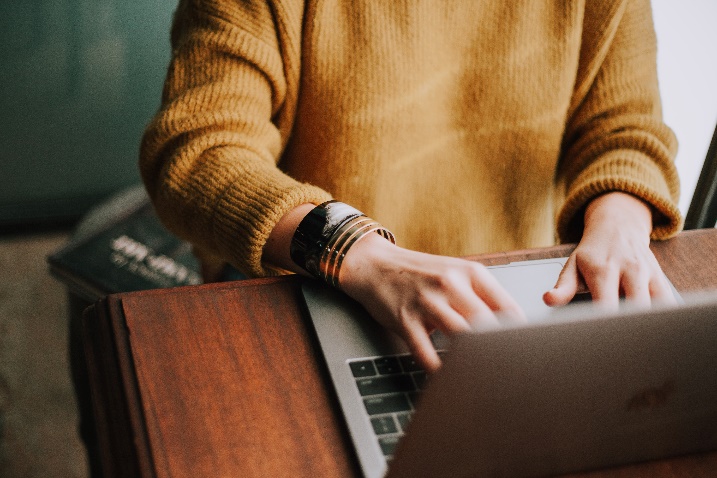 INFOBUL 2021 - LIT
DEPARTAMENTUL DE STUDII ROMÂNEȘTI
29
V. STUDII PUBLICATE 
ÎN REVISTE DE SPECIALITATE
A.   Articole publicate în reviste ştiinţifice indexate

c. Articole indexate în alte BDI (CEEOL; SIS; MLA etc.)

Florina-Maria Băcilă, Meanings of the participle sărutat in Traian Dorz՚s poetry, în „Journal of Romanian Literary Studies” (Târgu-Mureş), nr. 26 / 2021, p. 187-192 (CEEOL, Global Impact Factor, SSRN, Research Gate, Academic.edu, WorldCat, BDD).
Valy Ceia, Noduri textuale în opera liviană, în „Acta Centri Lucusiensis”, nr. 9A, 2021, p. 62-69, ISSN și ISSN-L 2343-8266, disponibil online la https://www.laurlucus.ro/sites/default/files/acl/acta_centri_lucusiensis_9a_2021.pdf (Index Copernicus, DRJI, SIS, ProEuropeana, ResearchBib).
Valy Ceia, Scriitorii Vechi și lumea literaturii, în „Acta Centri Lucusiensis”, nr. 9A, 2021, p. 47-59, ISSN și ISSN-L 2343-8266, disponibil online la https://www.laurlucus.ro/acta-centri-lucusiensis/acl-nr-9b2021 (Index Copernicus, DRJI, SIS, ProEuropeana, ResearchBib).
Simona Constantinovici, Diccionario de términos en las obras en lengua rumana de Emil Cioran. Palabra acompañante, traducere de Miguel Angel Gómez Mendoza, în „Ayllu-Siaf” (Revista de la Sociedad Iberoamericana de Antropología Filosófica, Perú), vol. 3, nr. 2, Julio-Diciembre 2021, p. 243-253. ISSN: 2695-5938 (Red de Bibliotecas Universitarias (REBIUN), Dialnet, Latindex – Sistema Regional de Información en Línea para Revistas Científicas de América Latina, el Caribe, España y Portugal, Worldcat).
Simona Constantinovici, „Doar prin inimă ştim că se schimbă ceva” [„Só através do coração sabemos que algo muda”], interviu realizat de Rodrigo Menezes, despre Dicționarul de termeni cioranieni, în „Arca”, anul XXXII, nr. 1 (362)/2021, p. 21-41, disponibil online la www.uniuneascriitorilorarad.ro/pdf/arca_1_2021.pdf (CEEOL, KVK, Worldcat/DRJI, SSRN).
Marius Florescu, To a Common Missionary Testimony : Possibilities and Limits. A Holy and Great Council of the Orthodox Church Point of View, în „Religious dialogue and cooperation”, no. 1/2020, vol. 1, p. 63-73. 
Constantin Jinga, Calea celui nebun este dreaptă în ochii lui (Pilde 12:15), în. „Altarul Banatului”, nr. 7-9, iunie-septembrie 2021, p. 54-63 (CEEOL).
Andrei Stavilă (Popa Cristian Ioan, Stavilă Andrei, Ardelean Adrian), Cimitirele recente ale Vinţului de Jos. O contribuţie arheologică, în „Apulum”, LVIII, 2, 2021, p. 337-375 (CEEOL).
INFOBUL 2021 - LIT
DEPARTAMENTUL DE STUDII ROMÂNEȘTI
30
V. STUDII PUBLICATE 
ÎN REVISTE DE SPECIALITATE
B. Cronici literare, recenzii, răspunsuri la anchete publicate în „Orizont”, revistă indexată EBSCO (Revistă a Uniunii Scriitorilor din România, serie nouă, anul XXXII, ISSN 0030 560 X).

Claudiu T. Arieșan, Reverii universitare, în „Orizont”, ianuarie 2021, nr. 1 (1665), p. 21, disponibil online la http://revistaorizont.ro/arhiva/ianuarie2021.pdf.
Claudiu T. Arieșan, Eterna bună cuviință, în „Orizont”, februarie 2021, nr. 2 (1666), p. 23, disponibil online la http://revistaorizont.ro/arhiva/februarie2021.pdf.
Claudiu T. Arieșan, Pro și contra, în „Orizont”, martie 2021, nr. 3 (1667), p. 21, disponibil online la http://revistaorizont.ro/arhiva/martie2021.pdf.
Claudiu T. Arieșan, Regalitatea sintezei, în „Orizont”, aprilie 2021, nr. 4 (1668), p. 21, disponibil online la http://revistaorizont.ro/arhiva/aprilie2021.pdf.
Claudiu T. Arieșan, Labirinturi deschise către cer, în „Orizont”, mai 2021, nr. 5 (1669), p. 21, disponibil online la http://revistaorizont.ro/arhiva/mai2021.pdf.
Claudiu T. Arieșan, Gândire și credință, în „Orizont”, iunie 2021, nr. 6 (1670), p. 21, disponibil online la http://revistaorizont.ro/arhiva/iunie2021.pdf.
Claudiu T. Arieșan, Munca de echipă, în „Orizont”, iulie 2021, nr. 7 (1671), p. 21, disponibil online la http://revistaorizont.ro/arhiva/iulie2021.pdf.
Claudiu T. Arieșan, Darul perseverenței, în „Orizont”, august 2021, nr. 8 (1672), p. 21, disponibil online la http://revistaorizont.ro/arhiva/august2021.pdf.
Claudiu T. Arieșan, Vremuri și slove, în „Orizont”, septembrie 2021, nr. 9 (1673), p. 21, disponibil online la http://revistaorizont.ro/arhiva/septembrie2021.pdf.
Claudiu T. Arieșan, Vremuri aureolate de slove, în „Orizont”, octombrie 2021, nr. 10 (1674), p. 21, disponibil online la http://revistaorizont.ro/arhiva/octombrie2021.pdf.
Claudiu T. Arieșan, Caleidoscop etnic, în „Orizont”, noiembrie 2021, nr. 11 (1675), p. 21, disponibil online la http://revistaorizont.ro/arhiva/noiembrie2021.pdf.
Claudiu T. Arieșan, Pe ce ne bazăm în cultură, în „Orizont”, decembrie 2021, nr. 12 (1676), p. 21, disponibil online la http://revistaorizont.ro/arhiva/decembrie2021.pdf.
Alexandru Budac, Școala agresivității noastre, în „Orizont”, ianuarie 2021, nr. 1 (1665), p. 24, disponibil online la http://revistaorizont.ro/arhiva/ianuarie2021.pdf. 
Alexandru Budac, Băiatul din salonul de fete, în „Orizont”, februarie 2021, nr. 2 (1666), p. 9, disponibil online la http://revistaorizont.ro/arhiva/februarie2021.pdf. 
Alexandru Budac, Cupluri fără emoții, în „Orizont”, februarie 2021, nr. 2 (1666), p. 9, disponibil online la http://revistaorizont.ro/arhiva/februarie2021.pdf.
INFOBUL 2021 - LIT
DEPARTAMENTUL DE STUDII ROMÂNEȘTI
31
V. STUDII PUBLICATE 
ÎN REVISTE DE SPECIALITATE
B. Cronici literare, recenzii, răspunsuri la anchete publicate în „Orizont”, revistă indexată EBSCO (Revistă a Uniunii Scriitorilor din România, serie nouă, anul XXXII, ISSN 0030 560 X).

Alexandru Budac, Actrița care a refuzat Hollywoodul, în „Orizont”, martie 2021, nr. 3 (1667), p. 10, disponibil online la http://revistaorizont.ro/arhiva/martie2021.pdf. 
Alexandru Budac, Ghici ce pățim la cină?, în „Orizont”, martie 2021, nr. 3 (1667), p. 10, disponibil online la http://revistaorizont.ro/arhiva/martie2021.pdf.
Alexandru Budac, Tot american, în „Orizont”, aprilie 2021, nr. 4 (1668), p. 8, disponibil online la http://revistaorizont.ro/arhiva/aprilie2021.pdf. 
Alexandru Budac, Cioburi de aprilie, în „Orizont”, aprilie 2021, nr. 4 (1668), p. 8, disponibil online la http://revistaorizont.ro/arhiva/aprilie2021.pdf.
Alexandru Budac, Efemeride, în „Orizont”, mai 2021, nr. 5 (1669), p. 8, disponibil online la http://revistaorizont.ro/arhiva/mai2021.pdf. 
Alexandru Budac, Ultima divă, în „Orizont”, mai 2021, nr. 5 (1669), p. 8, disponibil online la http://revistaorizont.ro/arhiva/mai2021.pdf. 
Alexandru Budac, Un tango celtic, în „Orizont”, iunie 2021, nr. 6 (1670), p. 16-17, disponibil online la http://revistaorizont.ro/arhiva/iunie2021.pdf. 
Alexandru Budac, Nici călare, nici pe jos, în „Orizont”, iulie 2021, nr. 7 (1671), p. 7, disponibil online la http://revistaorizont.ro/arhiva/iulie2021.pdf. 
Alexandru Budac, Annus mirabilis, în „Orizont”, septembrie 2021, nr. 9 (1673), p. 8, disponibil online la http://revistaorizont.ro/arhiva/septembrie2021.pdf.
Alexandru Budac, Afganistan, dragostea mea, în „Orizont”, septembrie 2021, nr. 9 (1673), p. 8, disponibil online la http://revistaorizont.ro/arhiva/septembrie2021.pdf. 
Alexandru Budac, Occidentali în aspirații, orientali în obiceiuri, în „Orizont”, octombrie 2021, nr. 10 (1674), p. 8, disponibil online la http://revistaorizont.ro/arhiva/octombrie2021.pdf. 
Alexandru Budac, Medicul dintre lumi, în „Orizont”, noiembrie 2021, nr. 11 (1675), p. 8, disponibil online la http://revistaorizont.ro/arhiva/noiembrie2021.pdf.
Alexandru Budac, Mișcarea de rezistență, în „Orizont”, noiembrie 2021, nr. 11 (1675), p. 8, disponibil online la http://revistaorizont.ro/arhiva/noiembrie2021.pdf. 
Alexandru Budac, Parc tematic, în „Orizont”, decembrie 2021, nr. 12 (1676), p. 8, disponibil online la http://revistaorizont.ro/arhiva/decembrie2021.pdf.
Alexandru Budac, Vară germană, în „Orizont”, decembrie 2021, nr. 12 (1676), p. 8, disponibil online la http://revistaorizont.ro/arhiva/decembrie2021.pdf.
INFOBUL 2021 - LIT
DEPARTAMENTUL DE STUDII ROMÂNEȘTI
32
V. STUDII PUBLICATE 
ÎN REVISTE DE SPECIALITATE
B. Cronici literare, recenzii, răspunsuri la anchete publicate în „Orizont”, revistă indexată EBSCO (Revistă a Uniunii Scriitorilor din România, serie nouă, anul XXXII, ISSN 0030 560 X).

Adina Chirilă, Un „anacronism” evitat, în „Orizont”, iulie 2021, nr. 7 (1671), p. 22, disponibil online la http://revistaorizont.ro/arhiva/iulie2021.pdf.
Simona Constantinovici, răspuns la ancheta realizată de Robert Șerban: „ Cu cine nu ați vrea să vă întâlniți nici măcar în Paradis?”, în „Orizont”, mai 2021, nr. 5 (1669), p. 6, disponibil online la http://revistaorizont.ro/arhiva/mai2021.pdf.
Simona Constantinovici, răspuns la ancheta realizată de Cristian Pătrășconiu: „Care este cartea la care ați plâns?”, în Orizont”, iunie 2021, nr. 6 (1670), p. 6, disponibil online la http://revistaorizont.ro/arhiva/iunie2021.pdf.
Radu Pavel Gheo, Plăcerile cărții-obiect: alte povești cu clasici (2), în „Orizont”, ianuarie 2021, nr. 1 (1665), p. 20, disponibil online la http://revistaorizont.ro/arhiva/ianuarie2021.pdf.
Radu Pavel Gheo, Plăcerile cărții-obiect: dedicații cu stil (1), în „Orizont”, februarie 2021, nr. 2 (1666), p. 21, disponibil online la http://revistaorizont.ro/arhiva/februarie2021.pdf.
Radu Pavel Gheo, Plăcerile cărții-obiect: dedicații cu stil (2), în „Orizont”, martie 2021, nr. 3 (1667), p. 20, disponibil online la http://revistaorizont.ro/arhiva/martie2021.pdf.
Radu Pavel Gheo, Plăcerile cărții-obiect: dedicații cu stil (3), în „Orizont”, aprilie 2021, nr. 4 (1668), p. 20, disponibil online la http://revistaorizont.ro/arhiva/aprilie2021.pdf.
Radu Pavel Gheo, Plăcerile cărții-obiect: dedicații cu stil (4), în „Orizont”, mai 2021, nr. 5 (1669), p. 20, disponibil online la http://revistaorizont.ro/arhiva/mai2021.pdf.
Radu Pavel Gheo, Plăcerile cărții-obiect: dedicații cu stil (5), în „Orizont”, iunie 2021, nr. 6 (1670), p. 20, disponibil online la http://revistaorizont.ro/arhiva/iunie2021.pdf.
Radu Pavel Gheo, Plăcerile cărții-obiect: un interludiu de vară, în „Orizont”, iulie 2021, nr. 7 (1671), p. 20, disponibil online la http://revistaorizont.ro/arhiva/iulie2021.pdf.
Radu Pavel Gheo, Plăcerile cărții-obiect: un semn de prietenie (1), în „Orizont”, august 2021, nr. 8 (1672), p. 20, disponibil online la http://revistaorizont.ro/arhiva/august2021.pdf.
Radu Pavel Gheo, Plăcerile cărții-obiect: un semn de prietenie (2), în „Orizont”, septembrie 2021, nr. 9 (1673), p. 20, disponibil online la http://revistaorizont.ro/arhiva/septembrie2021.pdf.
INFOBUL 2021 - LIT
DEPARTAMENTUL DE STUDII ROMÂNEȘTI
33
V. STUDII PUBLICATE 
ÎN REVISTE DE SPECIALITATE
B. Cronici literare, recenzii, răspunsuri la anchete publicate în „Orizont”, revistă indexată EBSCO (Revistă a Uniunii Scriitorilor din România, serie nouă, anul XXXII, ISSN 0030 560 X).

Radu Pavel Gheo, Plăcerile cărții-obiect: dedicația pierdută, în „Orizont”, octombrie 2021, nr. 10 (1674), p. 20, disponibil online la http://revistaorizont.ro/arhiva/octombrie2021.pdf.
Radu Pavel Gheo, Toamna se numără Nobelurile, în „Orizont”, în „Orizont”, noiembrie 2021, nr. 11 (1675), p. 20, disponibil online la http://revistaorizont.ro/arhiva/noiembrie2021.pdf.
Radu Pavel Gheo, Plăcerile cărții-obiect: cărți prețioase, în „Orizont”, în „Orizont”, decembrie 2021, nr. 12 (1676), p. 20, disponibil online la http://revistaorizont.ro/arhiva/decembrie2021.pdf.
Gabriela Glăvan, A muri nu e o artă, în „Orizont”, ianuarie 2021, nr. 1 (1665), p. 25, disponibil online la http://revistaorizont.ro/arhiva/ianuarie2021.pdf.
Gabriela Glăvan, Problema Gregor Samsa, în „Orizont”, mai 2021, nr. 5 (1669), p. 26, disponibil online la http://revistaorizont.ro/arhiva/mai2021.pdf
Gabriela Glăvan, Deșertul mamei, în „Orizont”, iunie 2021, nr. 6 (1670), p. 27, disponibil online la http://revistaorizont.ro/arhiva/iunie2021.pdf.
Gabriela Glăvan, Etajul mecanismelor defecte, în „Orizont”, iulie 2021, nr. 7 (1671), p. 27, disponibil online la http://revistaorizont.ro/arhiva/iulie2021.pdf.
Gabriela Glăvan, Ultimele scrisori ale Sylviei Plath, în „Orizont”, august 2021, nr. 8 (1672), p. 24, disponibil online la http://revistaorizont.ro/arhiva/august2021.pdf.
Gabriela Glăvan, Literatură și medicină, în „Orizont”, octombrie 2021, nr. 10 (1674), p. 23, disponibil online la http://revistaorizont.ro/arhiva/octombrie2021.pdf.
Gabriela Glăvan, Patografii de familie, în „Orizont”, noiembrie 2021, nr. 11 (1675), p. 18, disponibil online la http://revistaorizont.ro/arhiva/noiembrie2021.pdf.
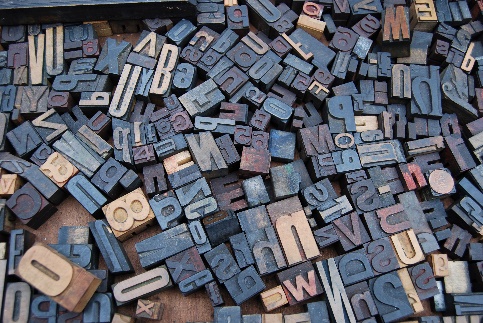 INFOBUL 2021 - LIT
DEPARTAMENTUL DE STUDII ROMÂNEȘTI
34
V. STUDII PUBLICATE 
ÎN REVISTE DE SPECIALITATE
C. Articole publicate în volume colective ocazionale, omagiale, in memoriam, în volume de comunicări prezentate la manifestări ştiinţifice interne şi internaţionale

Claudiu T. Arieșan, Trudnica și binecuvântata împlinire a faptelor bune, în vol. Arhierie și filantropie. Înaltpreasfințitul Părinte Mitropolit Ioan Selejan la 7 decenii de existență. Omul păcii și al mângâierii, coord. pr. dr. Ionel Popescu, pr. Mircea Szilagyi, conf. dr. Claudiu T. Arieșan, pr. Dr. Daniel Alic, Editura Partoș, Centrul de Studii Banatice, Timișoara, 2021, ISBN 978-606-040-047-9, p. 74-76.
Florina-Maria Băcilă, Trăirea în comuniune cu Dumnezeu – expresie a unicității în poezia lui Traian Dorz, în Ionel Popescu, Mircea Szilagyi, Claudiu Arieșan, Daniel Alic (coord.), Arhierie și filantropie. Înaltpreasfințitul Părinte Mitropolit Ioan Selejan la 7 decenii de viață – omul păcii și al mângâierii, Timișoara, Editura Partoș, Vârșeț, Centrul de Studii Banatice, 2021, p. 224-229.
Valy Ceia, Reveriile unui voiajor imaginar, în vol. Miscellanea philologica graeca et latina. In honorem Floricae Bechet magno cum gaudio gratiaque. Coordonatoare: Ioana Munteanu, Simona Nicolae, București, Editura Universității din București, 2021, p. 100-107. ISBN 978-606-16-1272-7.
Valy Ceia, Peisaje înalte, ascunse în suflete. Valeriu Sîrbu, in honorem, în Arheovest. Interdisciplinaritate în arheologie și istorie. In honorem Valeriu Sîrbu, IX.1, Cluj-Napoca, Editura Mega, p. XVII-XXIII. ISBN 978-606-020-407-7. 
Simona Constantinovici, Despre un dicționar de termeni cioranieni, în Irma Carannante, Giovanni Rotiroti, Ciprian Vălcan (coord.), Emil Cioran. Zile de studiu la Napoli/Giornate di studio a Napoli, 2019-2020, Milano, Criterion Editrice & Timișoara, Editura Universității de Vest, 2021, p. 63-69, ISBN: 978-973-125-831-7.
Simona Constantinovici, Mircea Ivănescu. Pădurea de mesteceni – o metaforă a lecturii, în lucrările conferinței GIDNI 8, The Shades of Globalisation. Identity and Dialogue in an Intercultural World (Editor: Iulian Boldea), Section: Language and Discourse, Târgu-Mureș, Arhipelag XXI Press, 2021, ISBN: 978-606-93691-3-5, p. 50-56, disponibil online la http://asociatia-alpha.ro/gidni/08-2021/GIDNI-08-Lang-e.pdf. 
Simona Constantinovici, Pergament de tăcere auriferă, Prefață la Florina Băcilă, Dorziana – Poemul (ne)cuvântului mărturisitor, Timișoara, Editura Cosmopolitan-Art, 2021.
INFOBUL 2021 - LIT
DEPARTAMENTUL DE STUDII ROMÂNEȘTI
35
V. STUDII PUBLICATE 
ÎN REVISTE DE SPECIALITATE
C. Articole publicate în volume colective ocazionale, omagiale, in memoriam, în volume de comunicări prezentate la manifestări ştiinţifice interne şi internaţionale

Pompiliu Crăciunescu, Ecuația poetică sau despre poetizatul creației lui Valeriu Matei, la Colocviul Internațional de Științe ale Limbajului „Eugeniu Coșeriu”. Ediția a XVI-a. Eugeniu Coșeriu Centenar. Limbă, creativitate, cultură – structuri de rezistență ale ființei umane, Chișinău, Universitatea de Stat a Moldovei, 2021, p. 25-34. ISBN 978-9975-158-66-4.
Mirela-Ioana Dorcescu, Caseta de valori, în ***, Despre opera lui Eugen Dorcescu, Timișoara, Ed. Mirton, 2021, p. 408-413.
Mirela-Ioana Dorcescu, Despre un poem al iubirii, în ***, Despre opera lui Eugen Dorcescu, Timișoara, Ed. Mirton, 2021, p. 394-402.
Mirela-Ioana Borchin-Dorcescu, Despre sinestezii, în Emil Grama, Eseu plastic la poezia lui Eugen Dorcescu, Timișoara, Ed. Eurostampa, 2021, p. 5-22.
Mirela-Ioana Dorcescu, Între vis și iluzie în Orașul pleșuv al Mariei Pongracz, în Clubul de la Timișoara, Marika, volum omagial dedicat scriitoarei Maria Pongracz-Popescu, Timișoara, Editura Eubeea, 2021, p. 25-45.
Mirela-Ioana Dorcescu, Mitropolitul Ioan Selejan al Banatului în convorbiri duhovnicești, în Arhierie și filantropie. Înaltpreasfințitul Părinte Mitropolit Ioan Selejan la 7 decenii de viață, Timișoara, Ed. Partoș, 2021, p. 244-253.
Mirela-Ioana Dorcescu, „Natalul Montségur…”, în ***, Despre opera lui Eugen Dorcescu, Timișoara, Ed. Mirton, 2021, p. 413-423.
Mirela-Ioana Dorcescu, Părintele Profesor Nicolae Neaga – personaj literar, în Preot dr. Valentin Bugariu (coord.), Credință. Educație. Tradiție, Timișoara, Ed. Eurobit, 2021, p. 23-32.
Mirela-Ioana Dorcescu, Poetizarea unui text sapiențial celebru: Ecclesiastul în stihuirea lui Eugen Dorcescu, în ***, Eugen Dorcescu în „Timișoara”, Timișoara, Ed. Mirton, 2021, p. 204-215.
Mirela-Ioana Dorcescu, Poetul sub cerul Genezei, în ***, Despre opera lui Eugen Dorcescu, Timișoara, Ed. Mirton, 2021, p. 423-430.
Mirela-Ioana Dorcescu, Psalmul 1 în stihuirea interpretativă și artistică. Abordare contrastivă, în ***, Eugen Dorcescu în „Timișoara”, Timișoara, Ed. Mirton, 2021, p. 184-204.
INFOBUL 2021 - LIT
DEPARTAMENTUL DE STUDII ROMÂNEȘTI
36
V. STUDII PUBLICATE 
ÎN REVISTE DE SPECIALITATE
C. Articole publicate în volume colective ocazionale, omagiale, in memoriam, în volume de comunicări prezentate la manifestări ştiinţifice interne şi internaţionale

Mirela-Ioana Dorcescu, Secțiunea de aur, în ***, Despre opera lui Eugen Dorcescu, Timișoara, Ed. Mirton, 2021, p. 402-408.
Mirela-Ioana Dorcescu, Troița familiei…, în ***, Despre opera lui Eugen Dorcescu, Timișoara, Ed. Mirton, 2021, p. 430-445.
Otilia Hedeșan, Pentru deconstruirea unui topos: Fata Pădurii, în „Memoria satului românesc”, an XIX, 2021, Timișoara, p. 147 – 156.
Otilia Hedeșan, Prof. univ. dr. Doina Comloșan, opt decenii de la naștere, în „Studii și comunicări de etnologie”, tomul XXXV/ 2021, p. 171-175.
Otilia Hedeșan, Cunoștințe și valori ale unei femei din Europa de răsărit la începutul mileniului trei. Analiză de caz: M. V. / Doamna Mia din Kuštilj / Coștei, în „Anuarul Arhivei de Folclor”, Cluj-Napoca, Institutul Arhiva de Folclor al Academiei Române, an. XXV, 2021, p. 73 – 89.
Otilia Hedeșan, Dubla configurare a sensului în proverbele românești despre hrană. Analiză de caz: corpusul Iuliu Zanne, în Caietele Sextil Pușcariu V. Actele Conferinței Internaționale „Zilele Sextil Pușcariu”. Ediția a V-a, Cluj-Napoca, 9‒10 septembrie 2021, Cluj-Napoca, Scriptor - Argonaut, 2021. ISSN 2393-526X, ISSN-L 2393-526X.
Eutimiu Ștefan Lifa, The Political Organization of the Population North of the Lower Danube in the First Millennium, în vol. Identities in Globalisation. Intercultural Perspectives, Section: History, Political Sciences, International Relations, ISBN: 978-606-93691-3-5, Edited by The Alpha Institute for Multicultural Studies, Tîrgu Mureș, ”Arhipelag XXI” Press, 2021, p. 94-102, disponibil online la https://asociatia-alpha.ro/gidni/08-2021/GIDNI-08-Hist-d.pdf. 
Eutimiu Ștefan Lifa, About Religion and Politics in the European Middle Ages, în I.Boldea, C. Sigmirean, D-M Buda (Ed.), Reading Multiculturalism. Human and Social Perspectives, Section: History, Political Sciences and International Relations, Tîrgu Mureş, ”Arhipelag XXI” Press, 2021 ISBN: 978-606-93691-9-7, p. 40-45, disponibil online la http://asociatia-alpha.ro/ldmd/09-2021/LDMD-09%20Hist-b.pdf.
Eusebiu Narai, Impactul culturii media americane asupra regimului comunist din România şi din Sud-Estul Europei, în vol. 30 de ani de învăţământ jurnalistic şi de comunicare în Estul Europei, editori: Romina Surugiu, Adriana Ştefănel, Nicoleta Apostol, Bucureşti, Ed. Tritonic Books, 2021, p. 191-203.
INFOBUL 2021 - LIT
DEPARTAMENTUL DE STUDII ROMÂNEȘTI
37
V. STUDII PUBLICATE 
ÎN REVISTE DE SPECIALITATE
C. Articole publicate în volume colective ocazionale, omagiale, in memoriam, în volume de comunicări prezentate la manifestări ştiinţifice interne şi internaţionale

Nadia Obrocea, Video Game Terminology, în Iulian Boldea (Editor), The Shades of Globalisation. Identity and Dialogue in an Intercultural World. Language and Discourse, Târgu-Mureș, Arhipelag XXI Press, 2021, p. 136-144. ISBN: 978-606-93691-3-5, disponibil online la (http://asociatia-alpha.ro/gidni/08-2021/GIDNI-08-Lang-c.pdf).
Roxana Rogobete, Challenges in Compiling Expert Corpora for Academic Writing Support, publicat în “Conference Proceedings. The Future of Education 2022, Filodiritto Editore, 2021, p. 409-414, https://conference.pixel-online.net/FOE/files/foe/ed0011/FP/6917-ICT5260-FP-FOE11.pdf (co-autori: Mădălina Chitez, Valentina Mureșan, Bogdan Damian, Adrian Duciuc, Claudiu Gherasim, Ana-Maria Bucur).
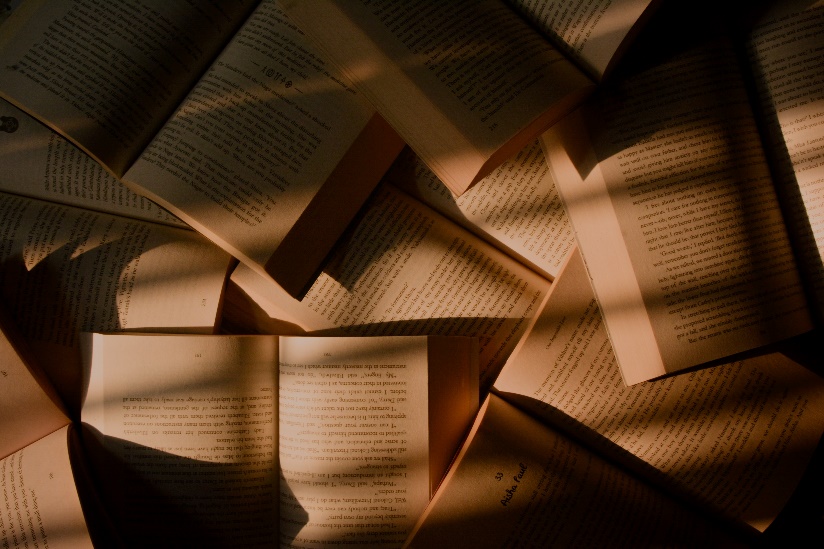 INFOBUL 2021 - LIT
DEPARTAMENTUL DE STUDII ROMÂNEȘTI
38
V. STUDII PUBLICATE ÎN REVISTE DE SPECIALITATE
D. Articole publicate în reviste de specialitate, neindexate, cu ISSN


Florina-Maria Băcilă, Conceptul de „cântare nouă” în poezia lui Traian Dorz, în „Ardealul literar”, XXVI (2021), nr. 1-2 (88-89), p. 99-102 (ISSN 1453-5327).
Pompiliu Crăciunescu, Surâsul lui tăia iarba cea rea, în „Literatura și arta”, Chișinău, nr. 33-34 (3962-63), 2 sept. 2021, p. 4. ISSN 1857-3835.
Mirela-Ioana Dorcescu, „Atemporal” – un roman spiritual, în „Armonii culturale”, 27 aprilie 2021.
Mirela-Ioana Dorcescu, Cultura tradițională din Arcani (Gorj), în „Confluențe literare”, 6 martie 2021.
Mirela-Ioana Dorcescu, Dramele feminității în proza Mariei Pongrácz, I, în „Timișoara”, 16 iulie 2021, p. 10; II, în „Timișoara”, 23 iulie 2021, p. 10.
Mirela-Ioana Dorcescu, Eugen Dorcescu în „Timișoara”, în „Timișoara”, 5 noiembrie 2021, p. 7.
Mirela-Ioana Dorcescu, Omagierea Poetului Eugen Dorcescu, în „Luceafărul”, 4 februarie 2021.
Mirela-Ioana Dorcescu, Poetizarea unui text sapiențial celebru: Ecclesiastul în stihuirea lui Eugen Dorcescu, I, în „Timișoara”, 13 august 2021, p. 7; II, în „Timișoara”, 20 august 2021, p. 7.
Mirela-Ioana Dorcescu, Proza lui Petru Vasile Tomoiagă, în „Timișoara”, 8 ianuarie, 2021, p. 8-9.
Simona Constantinovici, Eminescu, la o altă traducere, în „Observator cultural”, 13.01.2021, nr. 1045 [recenzie la: Mihai Eminescu, Poeme/Poèmes, traducere, cuvânt-înainte și notă de Liliana Foșalău, ediție bilingvă, București, Editura Muzeul Literaturii române, 2018.], disponibil online la https://www.observatorcultural.ro/articol/eminescu-la-o-alta-traducere/. 
Simona Constantinovici, Maria-Tereza Uța. Lecția de poezie, în „Observator cultural”, 7.04.2021, nr. 1057 [recenzie la: Rodica Drăghincescu, Copilul cu piele de iarnă, București, Editura Tracus Arte, 2020.], disponibil online la https://www.observatorcultural.ro/articol/maria-tereza-uta-lectia-de-poezie/.
Simona Constantinovici, Plastic & durere, în „LaPunkt”, 30 decembrie 2021, ISSN 2457 – 1202, disponibil online la https://www.lapunkt.ro/2021/12/plastic-durere/.
INFOBUL 2021 - LIT
DEPARTAMENTUL DE STUDII ROMÂNEȘTI
39
V. STUDII PUBLICATE ÎN REVISTE DE SPECIALITATE
D. Articole publicate în reviste de specialitate, neindexate, cu ISSN


Radu Pavel Gheo, Războaie culturale și desene animate, în „Suplimentul de cultură”, nr. 720-726, 8 februarie - 22 martie 2021, https://suplimentuldecultura.ro/author/39/page/5/.
Radu Pavel Gheo, Traducerea în alb și negru, în „Suplimentul de cultură”, nr. 728-730, 5-19 aprilie 2021, https://suplimentuldecultura.ro/author/39/page/4/. 
Daniel Lemeni, recenzie la Virginia Burrus, Ancient Christian Ecopoetics: Cosmologies, Saints, Things, University of Pennsylvania Press, 2019, în „Altarul Reîntregirii: The Journal of the Faculty of Theology, Alba Iulia”, nr. 2, 2021, p. 191 (CNCSIS B).
Eusebiu Narai, Activitatea Tineretului Progresist din judeţul, în „Morisena”, Cenad, anul VI, nr. 1 (21)/2021, Timişoara, Tipografia Artpress, 2021, p. 17-23.
Eusebiu Narai, Situaţia economică a judeţului Timiş-Torontal în perioada 1934-1937, în „Studii şi cercetări istorice bănăţene”, serie nouă, IV-VI/(2018-2020), Timişoara, Ed. Eurostampa, 2021, p. 269-274. 
Eusebiu Narai, Relaţiile româno-germane în a doua jumătate a anului 1931, reflectate în paginile cotidianului Vestul din Timişoara, în „Columna 2000”, serie nouă, revistă de cultură istorică editată de Universitatea ,,Ioan Slavici” Timişoara, anul XXII, nr. 85-86-87-88, (ianuarie-decembrie), 2021, p. 125-135. (în colaborare cu Leonard-Denis Păuşan-Barna).
Eusebiu Narai, Participarea Ripensiei la competiţiile fotbalistice interne (1928-1931), în „Ziridava. Studia Historica”, XXVI, Cluj-Napoca, Ed. Mega, 2021 (editor: Complexul Muzeal Arad), ISSN: 1224-7316, p. 225-255. 
Mihaela Vlăsceanu, Formulări stilistice în arhitectura Timișoarei și Vârșețului (sec. XVIII-XX). Studiu de caz: palatele prelaților ortodocșii sârbi, în „Ishodista”, nr. 7/2021, Novi Sad-Timișoara, p. 85-94, DOI: 10.46630/ish.7.2021.6, disponibil online la https://doi.org/10.46630/ish.7.2021.6.
INFOBUL 2021 - LIT
DEPARTAMENTUL DE STUDII ROMÂNEȘTI
40
V. STUDII PUBLICATE ÎN REVISTE DE SPECIALITATE
E. RAPORT DE CERCETARE ARHEOLOGICĂ PUBLICATĂ ÎN CRONICA CERCETĂRILOR ARHEOLOGICE DIN ROMÂNIA
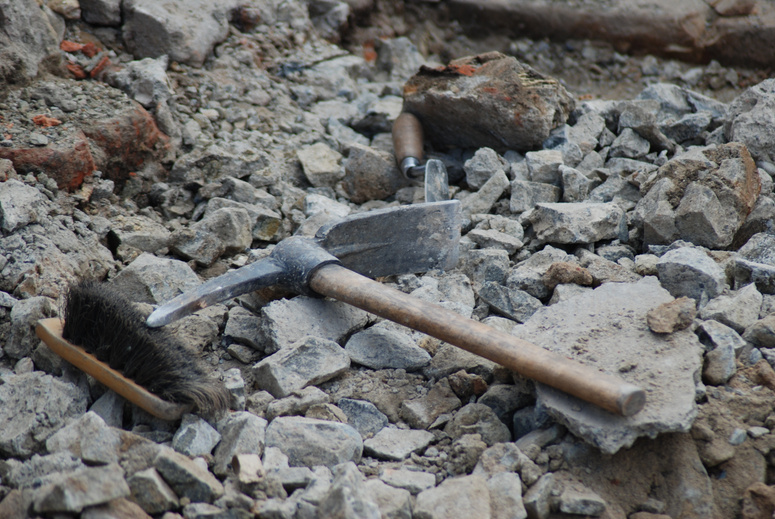 Andrei Stavilă, Nica D., Cirţ R., Bustan D., Dudeștii Noi, com. Dudeștii Noi, jud. Timiș; Punct: Strada Dealului, în „Cronica Cercetărilor Arheologice din România. Campania 2020”, 2021, p. 406-407.
 Andrei Stavilă, Dorel Micle, Nica Darius Rareş, Timişoara, jud. Timiş, Construire Corp 2 al Liceului Teoretic Nikolaus Lenau pentru Școala Gimnazială Nikolaus Lenau (CF 433378, Timișoara), în „Cronica Cercetărilor Arheologice din România. Campania 2020”, p. 530-532.
INFOBUL 2021 - LIT
DEPARTAMENTUL DE STUDII ROMÂNEȘTI
41
VI. TITLURI ONORIFICE, PREMII, DISTINCŢII
Mirela-Ioana Borchin, Premiul special al juriului USR, Filiala Timișoara, 2021, pentru memorialistică: Eugen Dorcescu, 2 vol., ediție critică de Mirela-Ioana Dorcescu, Îngerul Adâncului. Pagini de jurnal (1991-1998); Adam. Pagini de jurnal (2000-2010).
Mirela-Ioana Borchin, Premiul „Hrisov de excelență”, acordat de Societatea Literar-Artistică „Tibiscus”, Uzdin, Serbia, la Festivalul internațional de poezie „Drumuri de spice”, 24 iulie 2021.
Pompiliu Crăciunescu, Premiul pentru critică literară al Festivalului Internațional de Poezie Grigore Vieru, pentru întreaga operă exegetică, oferit de Institutul Cultural Român „Mihai Eminescu”, septembrie 2021.
Pompiliu Crăciunescu, Diplomă omagială pentru permanenta preocupare de cultivare și promovare a valorilor culturii române de pe cele două maluri ale Prutului, Centrul Cultural „Eugen Simion” – Dumbrăveni, Suceava, sub egida Academiei Române și a Academiei de Științe a Republicii Moldova, decembrie 2021.
Radu Pavel Gheo, Premiul Uniunii Scriitorilor din România, filiala Timişoara, pentru volumul de proză Un drum cu Ceapă (2020).
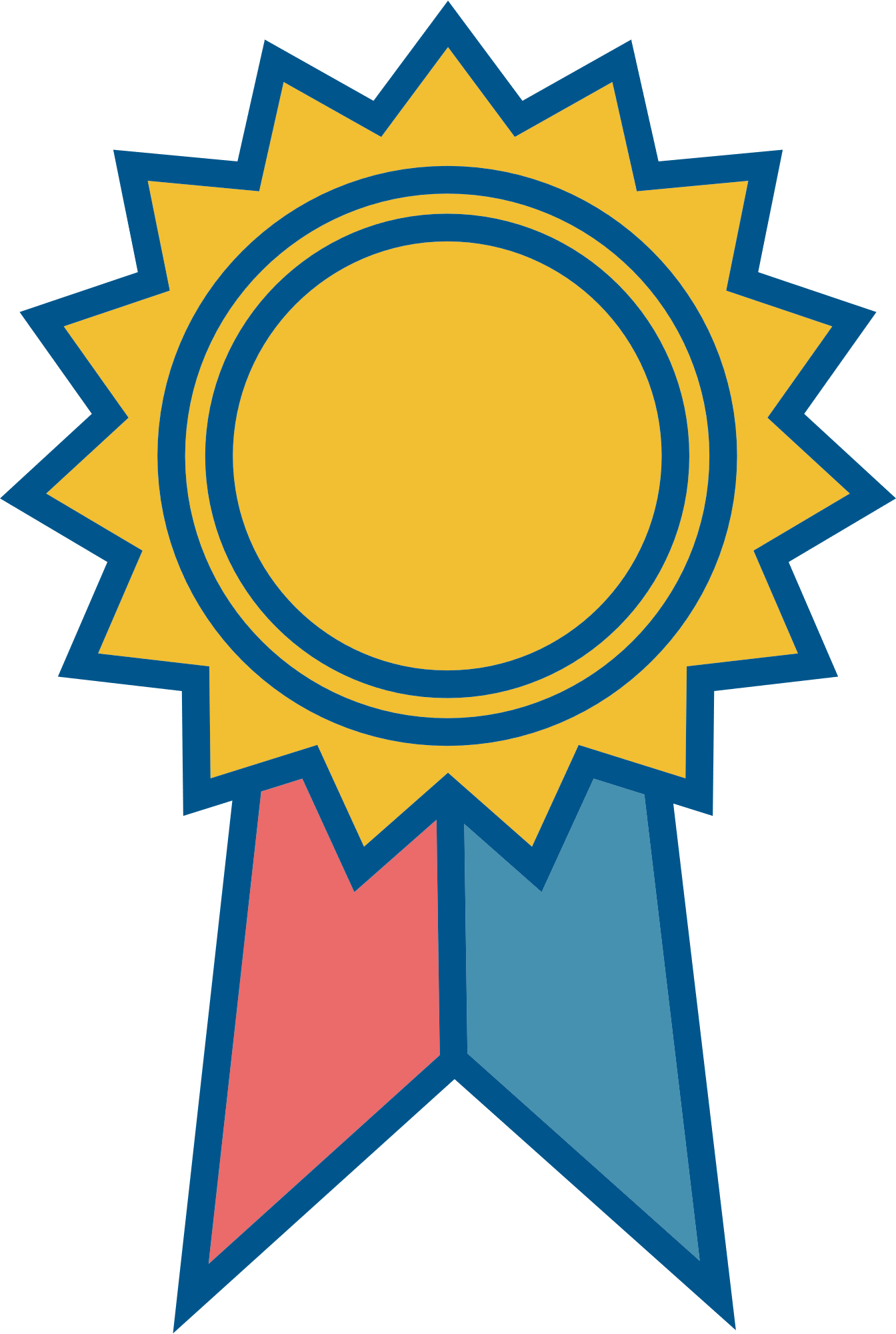 INFOBUL 2021 - LIT
DEPARTAMENTUL DE STUDII ROMÂNEȘTI
42
VII. GRANTURI ȘTIINȚIFICE
Gabriel Bărdășan, membru în proiectul cu titlul: Proiectul/Grant Agreement 101004082 – UNITA – EAC-A02-2019/EAC-A02-2019-1, perioada: 25.10.2021-31.10.2023, denumirea postului: Consilier/Expert învățământ / Consilier cercetare / învățământ.
Gabriel Bărdășan, membru în proiectul cu titlul: ROSE/AG382/SGU/SS/III/2020, perioada: 01.10.2021-31.05.2022, denumirea postului: Tutore/cadru didactic.
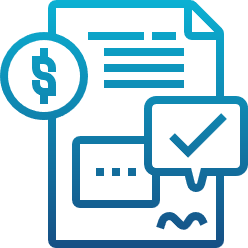 Gabriel Bărdășan, membru în proiectul cu titlul: ROSE/AG382/SGU/SS/III/2020, perioada: 01.10.2021-30.11.2021, denumirea postului: Mentor.
Gabriel Bărdășan, membru în proiectul cu titlul: „Dezvoltare instituțională prin internaționalizare pentru toți la Universitatea de Vest din Timișoara” – CNFIS-FDI-2021-0369, perioada: 01.06.2021-31.10.2021, denumirea postului: personal didactic/lector 2/ateliere de intercomprehensiune.
Gabriel Bărdășan, membru în proiectul cu titlul: ROSE „Servicii socio-educative oferite de FLIT pentru prevenirea abandonului școlar–SEE-FLIT”, perioada: 01.10.2020-31.05.2021, denumirea postului: Tutore de an/mentor.
Gabriel Bărdășan, membru în proiectul cu titlul: ROSE/AG382/SGU/SS/III/2020, perioada: 26.10.2020-25.06.2021, denumirea postului: Tutore/cadru didactic.
Emina Căpălnășan, Elena Crașovan, Ana-Maria Radu-Pop, Membre în proiectul proiectul CNFIS-FDI-2021-0471: „UVT – Acces și echitate în învățământul superior” – rol în cadrul proiectului: Expert elaborare materiale pregătire bacalaureat – limba și literatura română.
Emina Căpălnășan, Titular în grantul finanțat instituțional prin Casa Corpului Didactic Timișoara, cu avizul Ministerului Educației Naționale: „Viziuni curriculare la disciplina limba și literatura română”, în perioada noiembrie 2020 – mai 2021.
Valy Ceia, director/manager al proiectului Ministerului Educației UMPFE de tip ROSE-SGU Sprijin integrat acordat studenților LIT pentru prevenirea abandonului (SISPA-LIT). AG 382 (2.X.2020-15.IX.2022). Buget: 709.714 lei (149.978 euro).
Valy Ceia, Coordonator local/responsabil de proces al pachetului de lucru Multilingualism (WP 3) în cadrul proiectului UNITA – Universitas Montium, Erasmus+ European Universities. Grant Agreement 101004082 – EAC-A02-2019/EAC-A02-2019-1 (24.XI.2020-31.X.2023).
INFOBUL 2021 - LIT
DEPARTAMENTUL DE STUDII ROMÂNEȘTI
43
VII. GRANTURI ȘTIINȚIFICE
Valy Ceia, Responsabil pentru Blended Intensive Programme (BIP) în proiectul Erasmus+ nr. 2021-1-RO01-KA131-HED-000009068. Intercomprehension for Language for Specific Purposes (01.09.2021-31.10.2023). Manager local: lector univ. dr. Oana-Roxana Ivan.
Valy Ceia, Membru (tutore/mentor) în proiectul de tip ROSE Servicii socio-educative oferite de FLIT pentru prevenirea abandonului studenților. AG 274 (2019-2021). Buget: 40.152 euro. Director de proiect: prof. univ. dr. Loredana Pungă.
Simona Constantinovici, Membră în Progetto Cioran, un proiect de cercetare interuniversitară. Director de proiect: prof. Giovanni Raimondo Rotiroti (Università degli Studi di Napoli “L’Orientale”), 2017-2021. Unul dintre rezultatele proiectului: publicarea Dicționarului de termeni cioranieni.
Simona Constantinovici, Membră în Digitalizing Romanian History and Historiography of Translation (ITRO), 2018-2021. Finanțator: Google Cloud Platform (GCP) Research Credits. Director: Prof. dr. Georgiana Badea.
Pompiliu Crăciunescu, Membru în proiectul derulat de ICR, Colocviul Internațional de Științe ale Limbajului „Eugeniu Coșeriu”. Ediția a XVI-a. Eugeniu Coșeriu Centenar (septembrie 2021). Director: Mirel Taloș, Președinte ICR. 
Pompiliu Crăciunescu, Membru în proiectul ICR „Congresul Mondial al Eminescologilor, ediţia a X-a. Eminescu și lumea valorilor” (septembrie 2021). Director: Mirel Taloș, Președinte ICR. 
Gabriela Glăvan, Expert în Proiectul POCU „Împreună universități și angajatori. Un sistem integrat de programe educaționale inovative”, ID 121030, 2019-2021.
Eliana Popeți, Mediator cultural în proiectul „ROSE /AG 382/SGU/SS/III/2020”, Nr. 53601/23.10.2020, 26.10.2020-prezent.
Ana-Maria Radu-Pop, membră în proiectul Limba română la gimnaziu. Conținuturi, probleme, interpretări, organizat de Casa Corpului Didactic Hunedoara, poziția: lector (mai 2021-iunie 2021)
Ana-Maria Radu-Pop, membră în proiectul CNFIS-FDI-2021-0369, Dezvoltare instituțională prin internaționalizare pentru toți la Universitatea de Vest din Timișoara, poziția: lector intercomprehensiune (01.06.2021-31.10.2021).
Ana-Maria Radu-Pop, membră în proiectul AG393/SGU/PV/III, West Summer University, poziția: lector (26.07.2021-15.01.2021).
Ana-Maria Radu-Pop, membră în proiectul CNFIS-FDI-2021-0460 – UVT – Teaching&Learning Brand – Reflective&Collaborative Learning into action, poziția: Expert formare didactică 4 (19.07.2021-17.12.2021).
INFOBUL 2021 - LIT
DEPARTAMENTUL DE STUDII ROMÂNEȘTI
44
VII. GRANTURI ȘTIINȚIFICE
Ana-Maria Radu-Pop, membră în cadrul proiectului UNITA – Universitas Montium, poziția: responsabil implementare task 3.1. – Exploring intercomprehension of Romance languages for academic and societal purposes (septembrie 2021-septembrie 2023).
Ana-Maria Radu-Pop, membră în proiectul CNFIS-FDI-2021-0471 – UVT – Acces și echitate în învățământul superior, poziția: expert elaborare materiale pregătire bacalaureat (15.11.2021-17.12.2021).
Ana-Maria Radu-Pop, membră în Proiectul privind Învățământul Secundar (ROSE), subproiectul Sprijin integrat acordat studenților LIT pentru prevenirea abandonului (SISPA-LIT), acord de grant nr. AG 382/15.IX.2020, poziția: mentor studenți (01.10.2021-30.11.2021).
Ana-Maria Radu-Pop, membră în Proiectul privind Învățământul Secundar (ROSE), subproiectul Sprijin integrat acordat studenților LIT pentru prevenirea abandonului (SISPA-LIT), acord de grant nr. AG 382/15.IX.2020, poziția: mentor (01.10.2021-31-05.2021).
Simona Regep, membră în proiectul „Servicii socio-educative oferite de FLIT pentru prevenirea abandonului studenților”, ROSE/AG274/SGU/NC/II/2019 (2019-2021).
Simona Regep, membră în proiectul „Sprijin integrat acordat studenților LIT pentru prevenirea abandonului”, ROSE/AG382/SGU/SS/III/2020 (2020-2022).
Roxana Rogobete, membră în proiectul ROGER (Academic genres at the crossroads of tradition and internationalization: Corpus-based interlanguage research on genre use in student writing at Romanian universities), coordonat de dr. Mădălina Chitez, finanțat de către Swiss National Science Foundation (https://roger.projects.uvt.ro/team/).
Roxana Rogobete, membră în proiectul DACRE (Discipline-specific expert academic writing in Romanian and English: corpus-based contrastive analysis models), coordonat de dr. Mădălina Chitez, finanțat de Ministerul Cercetării, Inovării și Digitalizării din România prin UEFISCDI, numărul proiectului: 158/2021 (PN-III-P4-ID-PCE-2020-0821, perioada de implementare: 2021-2022) (https://dacre.projects.uvt.ro/).
Cristina Sicoe, Membră ca Mediator cultural/consilier mediator în proiectul ROSE/AG382/SGU/SS/III/2020-Sprijin integrat acordat studenților LIT pentru prevenirea abandonului. 
Cristina Sicoe, Grant didactic UVT2020 – UVT Teaching and learning brand – Reflective and collaborative Learning(RCL) în cadrul proiectului UVT Teaching & Learning Brand, CNFIS-FDI-2020-0274.
Andrei Stavilă, Membru în proiectul CNFIS-FDI-2021-0471: „UVT – Acces și echitate în învățământul superior” – rol în cadrul proiectului: Expert elaborare materiale pregătire bacalaureat – istorie.
INFOBUL 2021 - LIT
DEPARTAMENTUL DE STUDII ROMÂNEȘTI
45
VII. GRANTURI ȘTIINȚIFICE
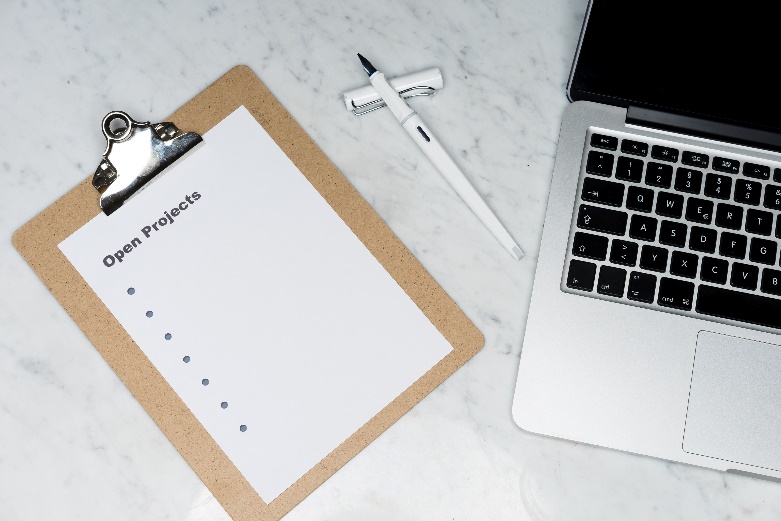 George Bogdan Țâra, Programul „Viziuni curriculare la limba și literatura română, organizat de Casa Corpului Didactic Timiș.
George Bogdan Țâra, Proiectul „Limba română la gimnaziu. Conținuturi, probleme, interpretări”, Casa Corpului Didactic Hunedoara.
Mihaela Vlăsceanu, Membră în proiectul de cercetare exploratorie „Истраживање културе и историје Срба у Румунији“ Центра за научна истраживања и културу Срба у Румунији / Cercetarea culturii și istoriei sârbilor din România, Centrul de cercetare științifică a culturii sârbilor din România, 2021.
Mihaela Vlăsceanu, Lector în cadrul „West University of Timişoara (Late) Summer School”, proiectul CNFIS-FDI-2021-0369, „Dezvoltare instituţională prin internaţionalizare pentru toţi la Universitatea de Vest din Timişoara”, proiectul West Summer University (WSU) – ROSE AG393/SGU/PV/II (05.07.2021- 31.10.2021).
INFOBUL 2021 - LIT
DEPARTAMENTUL DE STUDII ROMÂNEȘTI
46
VIII. ALTE ACTIVITĂȚI
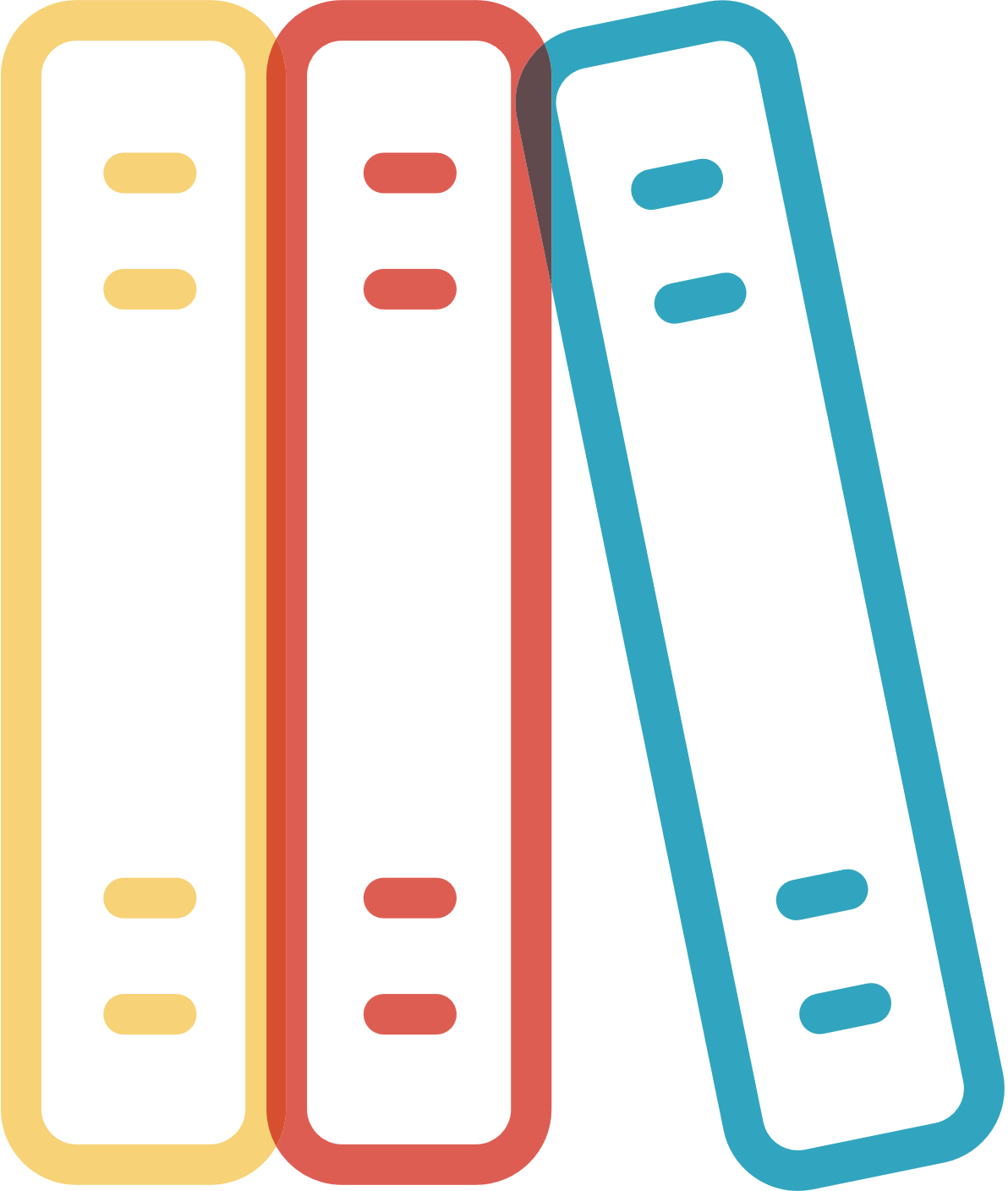 A. Referent științific și coordonator de colecții la edituri sau reviste acreditate
 

Gabriel Bărdășan, Colaborare ca peer-reviewer la volumul Limbă, societate, cultură. In honorem Liliana Ionescu-Ruxăndoiu și Mihaela Mancaș (vol. I-II), Editura Universității București, 2021. 5p
Gabriel Bărdășan, Colaborare ca peer-reviewer la Romanian Studies Today (ISSN: 2559-3390), 2021.
Gabriel Bărdășan, Colaborare ca peer-reviewer la „Analele Universităţii de Vest din Timişoara. Seria ştiinţe filologice”, 2021.
Mirela Borchin, membră în comitetul științific al „Questiones Romanicae”.
Mirela Borchin, membră în comitetul științific al AUT.
Mirela Borchin, Coordonator de colecții la Editura Excelsior Art și la Editura Eurostampa.
Valy Ceia, referent științific al Editurii Universității din București (CNCS, A), din 2013: https://editura-unibuc.ro/wp-content/uploads/Comisii%20referenti-FILOLOGIE.pdf. 
Valy Ceia, referent științific al Editurii Universitaria din Craiova (CNCS, B), din 2013: https://www.editurauniversitaria.ro/ro/p/referenti/36. 
Valy Ceia, referent științific (reviewer) pentru revista „Studii clasice”, Editura Academiei și Editura Universității din București (din 2019).
Valy Ceia, referent științific al Editurii Istros (CNCS, B), din 2020.
Valy Ceia, referent științific al Editurii Universității de Vest din Timișoara (CNCS, A), din 2020: https://editura.uvt.ro/consiliul-stiintific-euv/. 
Adina Chirilă, referent „Diacronia”, I (2015-) ( www.diacronia.ro).
Adina Chirilă, „Diversité et Identité Culturelle en Europe/Diversitate și Identitate Culturală în Europa” – DICE, I (2004), www.diversite.eu: din 2020.
Simona Constantinovici, Referent : Editura Eurostampa, Timișoara (din 2015).
Simona Constantinovici, Referent : Editura Universității de Vest, Timișoara (din 2008).
Simona Constantinovici, Referent științific pentru Buletinul științific al Universității „Politehnica” din Timișoara, România. Seria Limbi Moderne, Editura Politehnica, 2010, ISSN 1583-7467 (din 2010).
Simona Constantinovici, Referent științific : Language and Literature - European Landmarks of Identity, Pitești (din 2012).
Simona Constantinovici, Referent : Journal of humanistic and social studies, revista științifică a Facultății și Științe Umaniste și Sociale din Universitatea „Aurel Vlaicu”, Arad (din 2016).
INFOBUL 2021 - LIT
DEPARTAMENTUL DE STUDII ROMÂNEȘTI
47
VIII. ALTE ACTIVITĂȚI
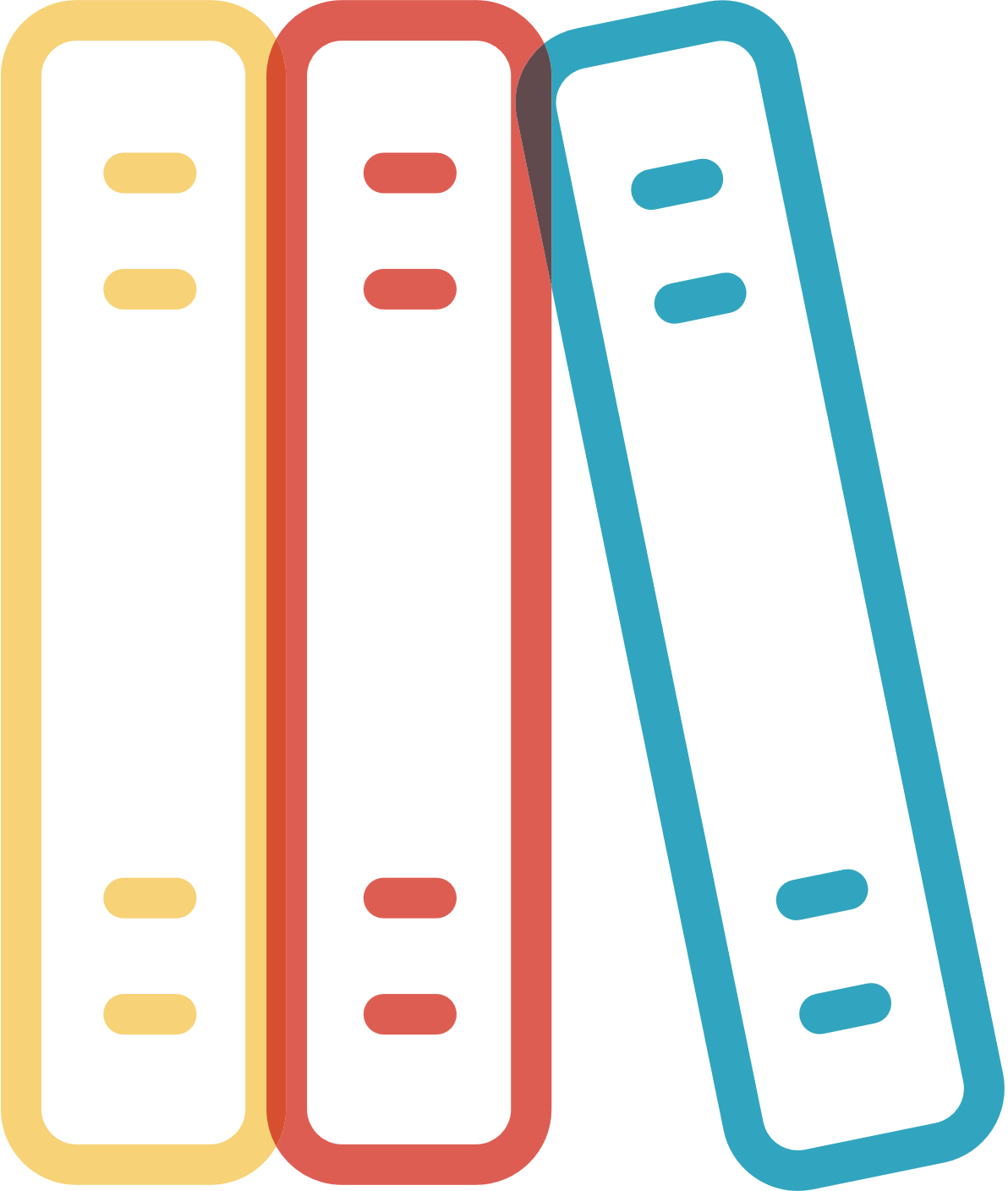 A. Referent științific și coordonator de colecții la edituri sau reviste acreditate
 

Simona Constantinovici, Referent științific al revistei „Translationes” și membră a Centrului de Studii ISTRAROM-TRANSLATIONES (din 2015).
Simona Constantinovici, Referent științific al revistei SCOL, pe partea de lexicologie („Studii și cercetări de onomastică și lexicologie”), Craiova (din 2015).
Simona Constantinovici, Referent științific al revistei „Annali – sezione romanza”, Università degli Studi di Napoli „L’Orientale”. Direttore: Prof. Augusto Guarino (din 2019).
Elena Crașovan, Membră în comitetul științific al proiectului editorial „Pontes Philologici”: https://www.academia.edu/46807929/An%C3%A1lisis_de_errores_en_la_interlengua_de_aprendices_de_ELE_universitarios_checos_y_eslovacos.
Pompiliu Crăciunescu, Membru în colegiul științific al „Human and Social Studies” (HSS), Publisher: De Gruyter Open (Sciendo) & Editura Junimea, indexată EBSCO: https://content.sciendo.com/view/journals/hssr/hssr-overview.xml. 
Pompiliu Crăciunescu, Membru în comitetul științific „Studii eminesciene”, Universitatea „Al. I. Cuza” din Iași.  ISSN 1584-629X.
Pompiliu Crăciunescu, Membru în comitetul științific al „Transdisciplinarity Studies in Science, Spirituality, Society” (Editura Curtea-Veche Publishing): http://www.it4s.ro/IT4S_1c.htm.
Pompiliu Crăciunescu, Membru în comitetul științific al „Annales Universitatis Apulensis”. Series Philologica (EBSCO, ERIH PLUS, CEEOL, CNCS B): http://philologica.uab.ro/index.php?pagina=pg&id=4&l=ro.
Dumitru Tucan, Recenzent (peer-reviewer) pentru revista Philological Forum (Bulgaria, Clarivate, o recenzie în octombrie 2021).
Dumitru Tucan, Recenzent (peer-reviewer) pentru volumul conferinței Black Sea as literary and cultural space (II): peoples and communities (în curs de apariție în Bulgaria) (două recenzii în octombrie 2021).
INFOBUL 2021 - LIT
DEPARTAMENTUL DE STUDII ROMÂNEȘTI
48
VIII. ALTE ACTIVITĂȚI
B. Membru al unui colectiv de redacţie al unei reviste de specialitate cu peer review
 
Claudiu T. Arieșan, Redactor şef la „Analele Universităţii de Vest”. Seria Ştiinţe Filologice.
Valy Ceia, editor-șef (coordonatoare, din 2016) a volumului Quaestiones Romanicae și responsabil al secțiunii Limba și literatura latină (din 2012); indexat: ERIH PLUS, Index Copernicus etc., CNCS A, pentru Istorie și studii culturale, și B, pentru Filologie.
Valy Ceia, membră în colegiul științific al revistei „Acta Centri Lucusiensis”, indexată Index Copernicus, DRJI, OAJI, ProEuropeana etc. (din 2013).
Valy Ceia, membră în comitetul redacțional al „Analelor Brăilei”, indexată Index Copernicus, Worldcat (din 2012).
Valy Ceia,  secretar de redacție al „Analelor Universității de Vest din Timișoara. Seria Științe filologice”, indexată MLA, ERIH PLUS, CEEOL, EBSCO (din 2010).
Valy Ceia, membru în comitetul științific al volumului Receptarea Antichității greco-latine în culturile europene. Actele Colocviului Internațional (din 2013), Craiova, Editura Universitaria.
Adina Chirilă, Membră în redacția „Analelor Universității din Timișoara. Seria Științe filologice” (https://analefilologie.uvt.ro/redactia/).
Adina Chirilă, Membră „Diacronia”, I (2015-) (www.diacronia.ro).
Pompiliu Crăciunescu, Redactor asociat al revistei „Hyperion”, ISSN 1453-7354  (www.cimec.ro).
Gabriela Glăvan, Membră în redacția „Analelor Universității din Timișoara. Seria Științe filologice” (https://analefilologie.uvt.ro/redactia/).
Constantin Jinga, membru „Society for Old Testament Study”, Oxford și Cambridge (Marea Britanie).
Constantin Jinga, Membru în colegiul de redactie: „Analele Universităţii de Vest din Timişoara. Seria Teologie”.
Ana-Maria Radu-Pop, Secretar ştiinţific de redacţie al revistei „Analele Universităţii de Vest din Timişoara. Seria Știinţe filologice”.
Vasile Rămneanțu, membru al colectivului de redacție al revistei „Banatica”.
Vasile Rămneanțu, membru al colectivului de redacție al revistei „Studii de istorie a Banatului”.
Dumitru Tucan, Editor (secretar general de redacție) al revistei „Analele Universităţii de Vest din Timişoara. Seria Ştiinţe Filologice” (2011 – prezent). Revista e indexată CEEOL, MLA, ERIH PLUS, EBSCO.
Bogdan Țâra, Membru în comitetul editorial al „Quaestiones romanicae”.
Bogdan Țâra, Membru în colectivul de redacție al „Analelor Univeristății de Vest. Seria Științe filologice”.
INFOBUL 2021 - LIT
DEPARTAMENTUL DE STUDII ROMÂNEȘTI
49
VIII. ALTE ACTIVITĂȚI
C. Participarea la comisii de experţi de evaluare de proiecte, de susţinere a tezei de doctorat sau de concurs pentru ocuparea unei funcţii didactice sau în cercetare
 
Gabriel Bărdășan, Președinte al comisei de concurs pentru postul de asistent universitar, poziția 29, de la Departamentul Studii Românești, Facultatea de Litere, Istorie și Teologie (08.07.2021).
Gabriel Bărdășan, Președinte al comisei de concurs pentru postul de lector universitar, poziția 27, de la Departamentul Studii Românești, Facultatea de Litere, Istorie și Teologie (10.07.2021).
Gabriel Bărdășan, Membru supleant în comisia de concurs pentru postul de cercetător științific II, poziția 12, Departamentul de limbi și literaturi moderne, iulie 2021, Decizia 410/CR/27.05.2021.
Mirela-Ioana Borchin, Membră în comisia de susținere a tezei de doctorat: Daniel Andreșoi, Universitatea din București, 2021.
Alexandru Budac, Membru în comisia de concurs pentru postul de asistent universitar, poziția 29, de la Departamentul Studii Românești, Facultatea de Litere, Istorie și Teologie (08.07.2021).
Valy Ceia, Membră în echipa națională de evaluatori pentru burse de studii în străinătate, domeniul Filologie, în cadrul Agenției Credite și Burse în Străinătate – ACBS, din subordinea Ministerului Educației: Cehia, martie 2021 (2 candidați); Israel, martie 2021 (2 candidați); Slovacia, aprilie 2021 (1 candidat); Serbia, iunie 2021 (1 candidat); Italia, august 2021 (1 candidat).
Valy Ceia, Membră în 2 comisii de concurs pentru post didactic sau de cercetare în învățământul universitar: Universitatea din București (Decizia nr. 2300/17.12.2020): 1. asist. univ. dr. Alexandru Călin; 2. conf. univ. dr. Simona Nicolae.
Valy Ceia, Membră în comisia de doctorat: Corina Földi, Hermeneutics of Identity: Englishness Between Nationalism and Multiculturalism in Contemporary England, coordonator științific: prof. univ. dr. Dana Percec, Universitatea de Vest din Timișoara, 16. II. 2021.
Valy Ceia, Membră în comisia de doctorat: Carla-Diana Boșcovici, Challenging Jewish Stereotypes in Philip Roth’ Fiction, coordonator științific: prof. univ. dr. Cristina Chevereșan, Universitatea de Vest din Timișoara, 16. II. 2021.
INFOBUL 2021 - LIT
DEPARTAMENTUL DE STUDII ROMÂNEȘTI
50
VIII. ALTE ACTIVITĂȚI
C. Participarea la comisii de experţi de evaluare de proiecte, de susţinere a tezei de doctorat sau de concurs pentru ocuparea unei funcţii didactice sau în cercetare
 
Valy Ceia, Membră în comisia de doctorat: Maria Boghiu, Un approccio cognitivista diacronico alla metafora: analisi applicata delle Epistole di Petrarca, coordonator științific: prof. univ. dr. Ioana Costa, Universitatea din București, 04. III. 2021.
Valy Ceia, Membră în comisia de doctorat: Cristina Tudor, Biserica ortodoxă română din Banat în contextul instaurării regimului comunist în România. Studiu de caz: evoluția artei religioase ortodoxe române din Arhiepiscopia Timișoarei și Caransebeșului în perioada 1948-1965, coordonator științific: conf. univ. dr. habil. Mihaela Vlăsceanu, Universitatea de Vest din Timișoara, 24. III. 2021.
Valy Ceia, Membră în comisia de doctorat: Gabriela-Tania Popescu (Iuga), Motive folclorice comune în basmul, legenda, colinda și balada din Banat, coordonator științific: prof. univ. dr. Ioan Viorel Boldureanu, Universitatea de Vest din Timișoara, 26. III. 2021.
Valy Ceia, Membră în comisia de doctorat: Gabriela Huszar-Somogyi, Endless Wars: Memory, Trauma and Fiction in British and American Literature Dedicated to the Second World War, coordonator științific: prof. univ. dr. Mircea Mihăieș, Universitatea de Vest din Timișoara, 28. IV. 2021.
Valy Ceia, Membră în comisia de doctorat: Dan Iulian Bălteanu, Metus ab hostibus la Roma în secolul I a. Chr., coordonator științific: lector univ. dr. Mădălina Strechie, Universitatea de Vest din Craiova, 13. V. 2021.
Valy Ceia, Membră în comisia de doctorat: Bianca Gabriela Butar, Darkness after Noon: Echoes of Dictatorship in Latino-American Literature, coordonator științific: prof. univ. dr. Cristina Chevereșan, Universitatea de Vest din Timișoara, 09. XI. 2021.
Simona Constantinovici, Mentor/tutore pentru bursă postdoctorală „Eugen Ionescco”, 1 septembrie-15 decembrie 2021, oferită de AUF și de Ministerul Afacerilor Externe, Patrice Adico, Camerun.
Simona Constantinovici, Participarea în comisie de concurs pentru ocuparea unei funcţii didactice: Cosmina Lungoci (UVT, Limba și literatura română/Limba și literatura franceză, Departamentul de Științele Educației, din cadrul Facultății de Sociologie și Psihologie) lect. univ. dr. – 10 iulie 2021.
Pompiliu Crăciunescu, Membru în comisia de concurs pentru postul de lector universitar, poziția 27, de la Departamentul Studii Românești, Facultatea de Litere, Istorie și Teologie (10.07.2021).
INFOBUL 2021 - LIT
DEPARTAMENTUL DE STUDII ROMÂNEȘTI
51
VIII. ALTE ACTIVITĂȚI
C. Participarea la comisii de experţi de evaluare de proiecte, de susţinere a tezei de doctorat sau de concurs pentru ocuparea unei funcţii didactice sau în cercetare
 

Gabriela Glăvan, Membră în comisia de concurs pentru postul de asistent universitar, poziția 29, de la Departamentul Studii Românești, Facultatea de Litere, Istorie și Teologie (08.07.2021).
Gabriela Glăvan, Membră în comisia de concurs pentru postul de lector universitar, poziția 27, de la Departamentul de Studii Românești, Facultatea de Litere, Istorie și Teologie (10.07.2021).
Gabriela Glăvan, Membru supleant în comisia de concurs pentru postul de lector universitar, poziția 14, de la Departamentul de Științe ale Educației, Facultatea de Sociologie și Psihologie (10.07.2021)
Dorel Micle, Membru în comisia de concurs pentru postul de asistent universitar, poziția 48, de la Departamentul Studii Românești, Facultatea de Litere, Istorie și Teologie (09.07.2021).
Nicoleta Mușat, Membră în comisia de concurs pentru postul de asistent universitar, poziția 29, de la Departamentul Studii Românești, Facultatea de Litere, Istorie și Teologie (08.07.2021).
Nicoleta Mușat, Membră în comisia de concurs pentru postul de lector universitar, poziția 27, de la Departamentul Studii Românești, Facultatea de Litere, Istorie și Teologie (10.07.2021).
Simona Regep, Membră în comisia de concurs pentru postul de asistent universitar, poziția 48, de la Departamentul Studii Românești, Facultatea de Litere, Istorie și Teologie (09.07.2021).
Dumitru Tucan, Membru în comisia de concurs pentru postul de asistent universitar, poziția 29, de la Departamentul Studii Românești, Facultatea de Litere, Istorie și Teologie (08.07.2021).
Dumitru Tucan, Membru în comisia de concurs pentru postul de lector universitar, poziția 27, de la Departamentul Studii Românești, Facultatea de Litere, Istorie și Teologie (10.07.2021).
Dumitru Tucan, Membru în comisia de concurs pentru postul de asistent universitar, poziția 48, de la Departamentul Studii Românești, Facultatea de Litere, Istorie și Teologie (09.07.2021).
INFOBUL 2021 - LIT
DEPARTAMENTUL DE STUDII ROMÂNEȘTI
52
VIII. ALTE ACTIVITĂȚI
C. Participarea la comisii de experţi de evaluare de proiecte, de susţinere a tezei de doctorat sau de concurs pentru ocuparea unei funcţii didactice sau în cercetare
 
Dumitru Tucan, martie 2021: Referent în comisia doctorală pentru teza Istorie, mitic şi magic. Reprezentări în proza sud-est europeană postbelică, elaborată de drd. Gordana-Nicoleta Peici (coordonator științific Prof. dr. Adriana Babeți).
Dumitru Tucan, martie 2021: Referent în comisia doctorală pentru teza Subculturi urbane în literatura postbelică din spaţiul Europei Centrale şi de Est, elaborată de drd. Ramona Ana Sas (coordonator științific Prof. dr. Adriana Babeți).
Dumitru Tucan, Membru în Comisia de abilitare a Conf. dr. Dragoș Varga, Universitatea „Lucian Blaga” din Sibiu, 28 iulie, 2021.
George Bogdan Țâra, Membru în comisia de doctorat: Thomas Tolnai, Integralismul lingvistic și fenomenul influxului neologistic în limba română actuală, conducător prof. univ. dr. Mircea Borcilă, Universitatea Babeș-Bolyai, Cluj-Napoca, decembrie 2021.


D. Membri în asociații profesionale, comisii, comitete de organizare

Valy Ceia, Roxana Rogobete, Dumitru Tucan, membri ai CODHUS – Centre for Corpus Related Digital Approaches to Humanities (https://codhus.projects.uvt.ro/echipa/).
Remus Feraru, Simona Regep, Membri ai Centrului de Studii de istorie și arheologie „Constantin Daicoviciu” din cadrul Facultății de Litere, Istorie și Teologie, Universitatea de Vest din Timișoara (Director Lect. Dr. Simona Regep).
Mirela-Ioana Borchin, Emina Căpălnășan, Valy Ceia, Remus Feraru, Nadia Obrocea, Simona Regep, Membri ai Centrului de Studii Romanice (CSRT), din cadrul Facultății de Litere, Istorie și Teologie, Universitatea de Vest din Timișoara.
Remus Feraru, Membru asociat al Centrului de Cercetare Teologică al Universității „Lucian Blaga” din Sibiu (Director Pr. Prof. Univ. Dr. Vasile Grăjdian).
Constantin Jinga, Membru al Societății Bibliştilor Ortodocşi Români.
Constantin Jinga, Membru al Societății Biblice Interconfesionale din România.
Constantin Jinga, Membru: Mitropolia Banatului - membru al Adunării Eparhiale.
Constantin Jinga, Membru: Mitropolia Banatului - Consiliul Eparhial.
Constantin Jinga, Membru: Patriarhia Română - Adunarea Națională Bisericească.
Constantin Jinga, Membru: Patriarhia Română - Consiliul Național Bisericesc.
Constantin Jinga, UEFSCIDI – evaluator.
INFOBUL 2021 - LIT
DEPARTAMENTUL DE STUDII ROMÂNEȘTI
53
VIII. ALTE ACTIVITĂȚI
E. Stagii și workshopuri
 

Valy Ceia, participare la DIGITAL LEARNING Workshops organized by the UNITA Teaching & Learning Centers Network, 22-23 noiembrie 2021.
Adina Chirilă, participare la DIGITAL LEARNING Workshops organized by the UNITA Teaching & Learning Centers Network, 22-23 noiembrie 2021.
Remus Feraru, Maître de conférences invité la Université de Bourgogne Franche-Comté, L'Institut des Sciences et Techniques de l’Antiquité (EA - 4011), Besançon, perioada 8 martie – 4 iunie 2021.
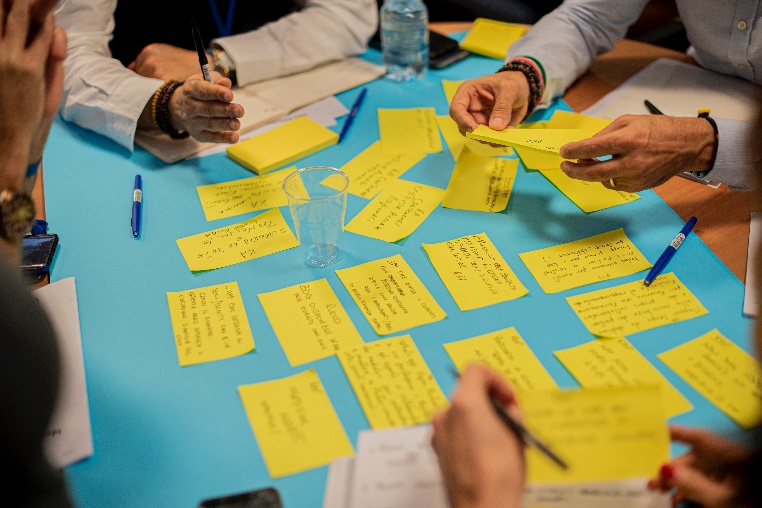 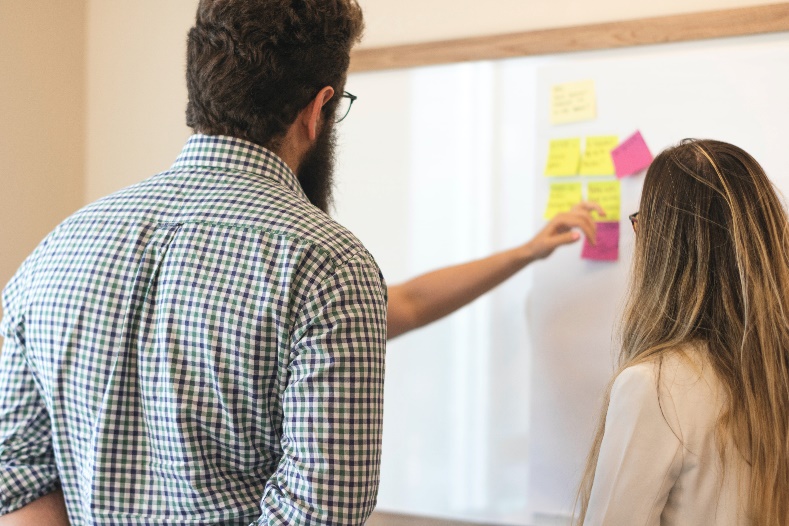 INFOBUL 2021 - LIT
DEPARTAMENTUL DE STUDII ROMÂNEȘTI
54
SINTEZA ACTIVITĂȚII
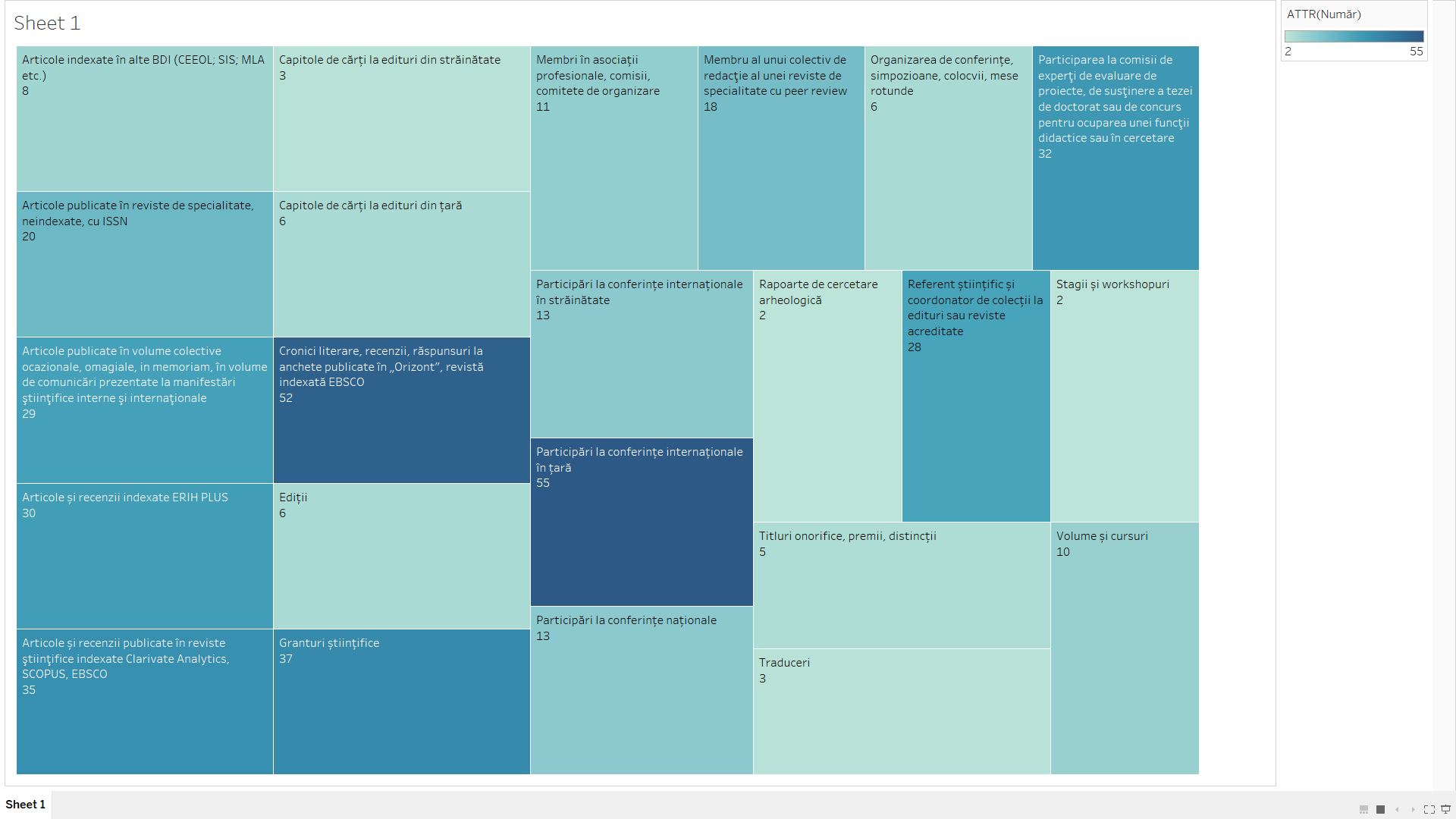 INFOBUL 2021 - LIT
DEPARTAMENTUL DE STUDII ROMÂNEȘTI
55
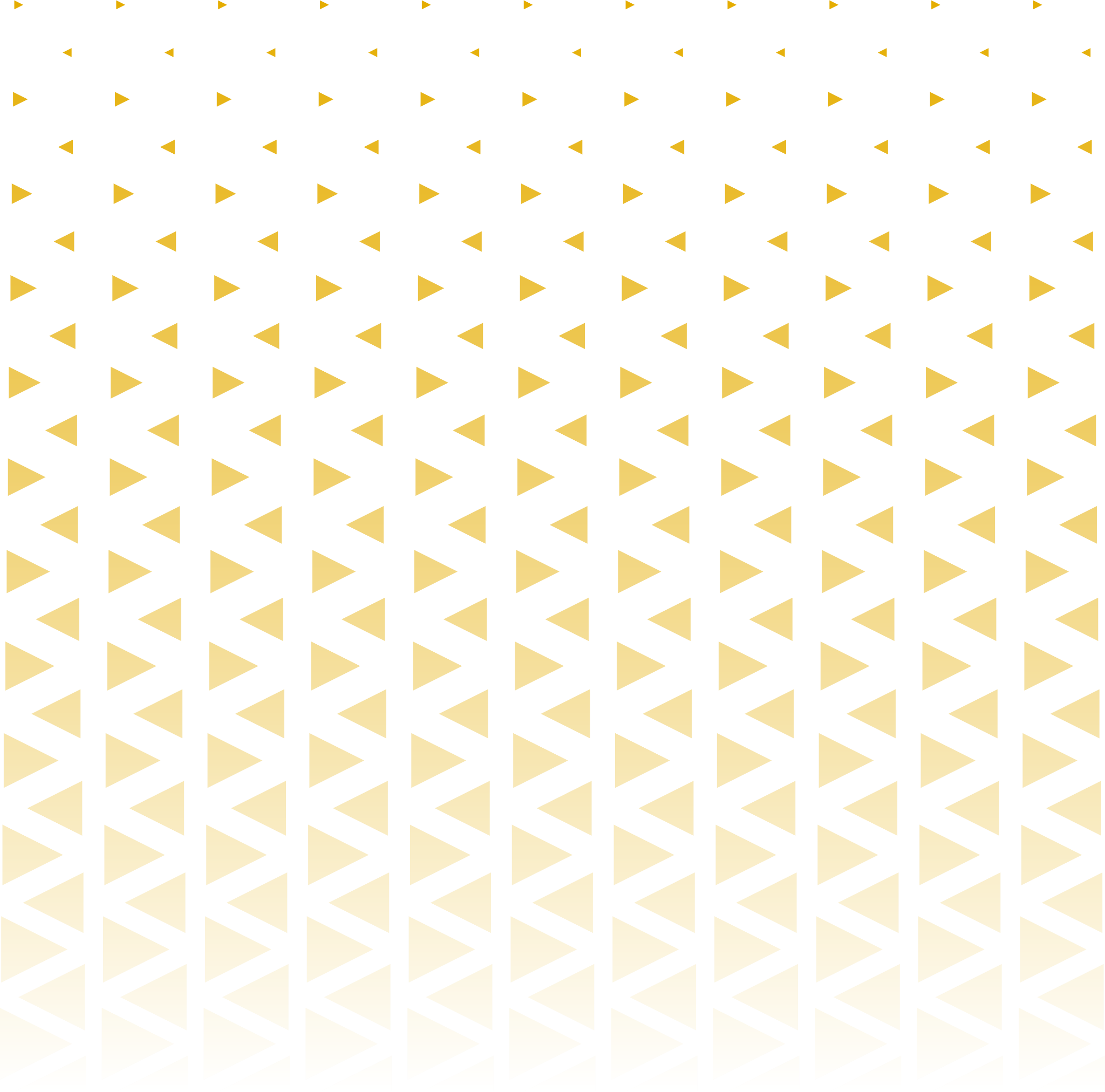 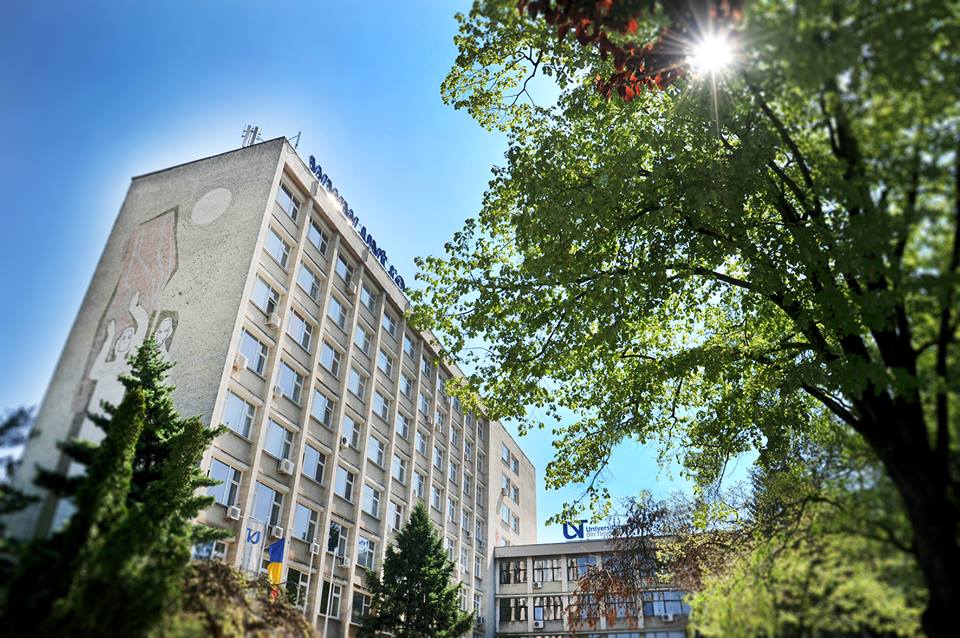 www.litere.uvt.ro